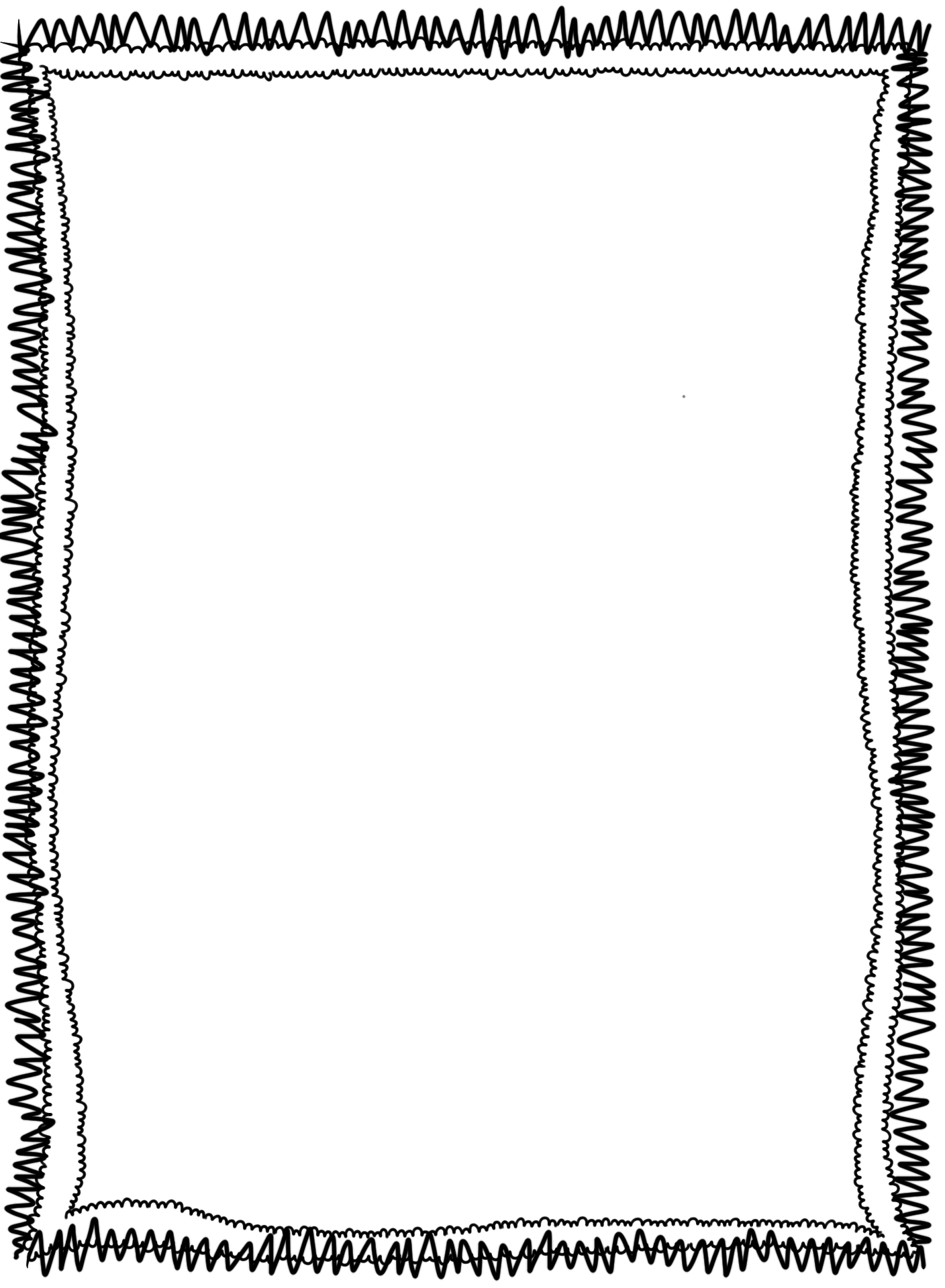 1.234
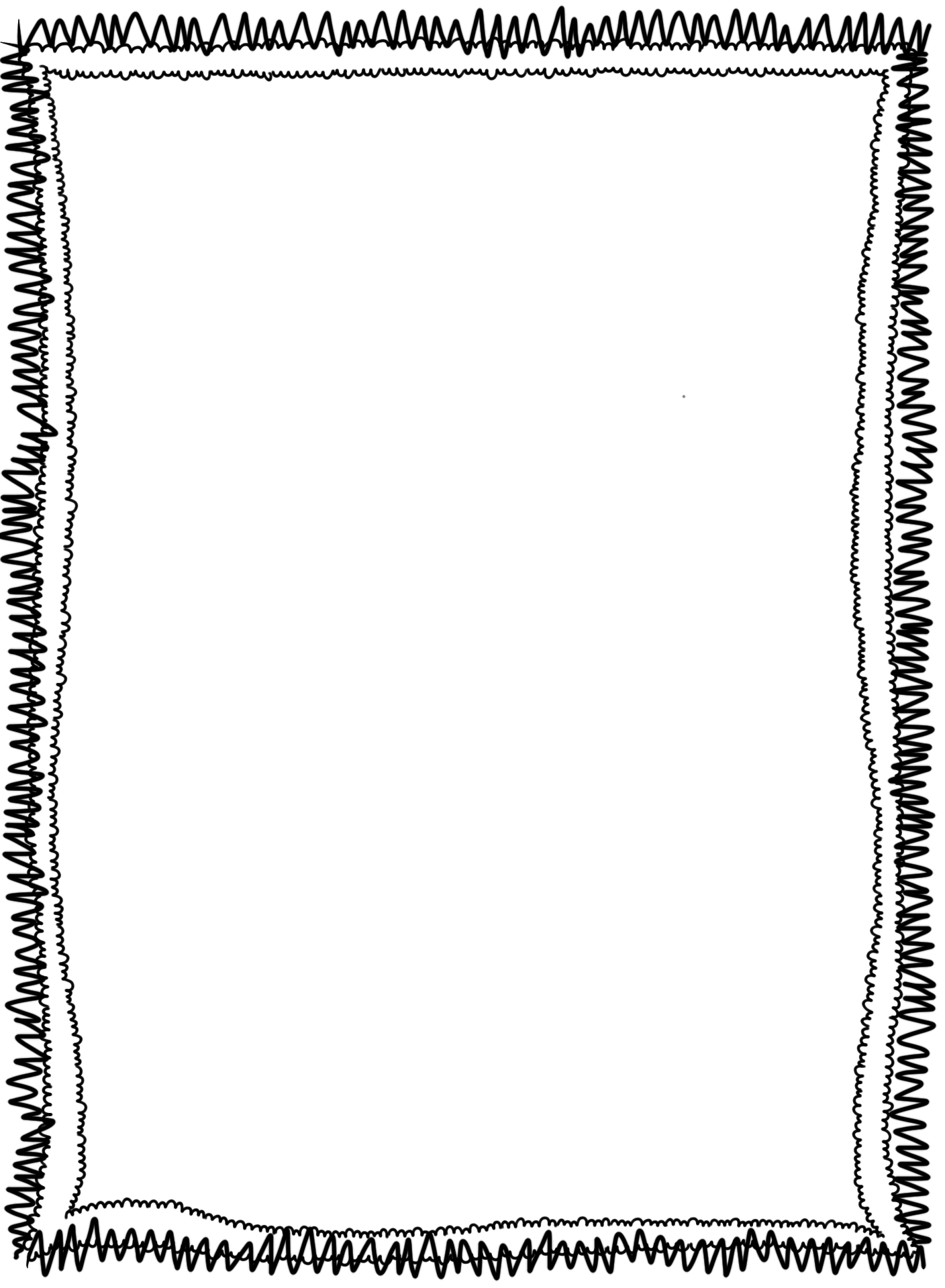 1.634
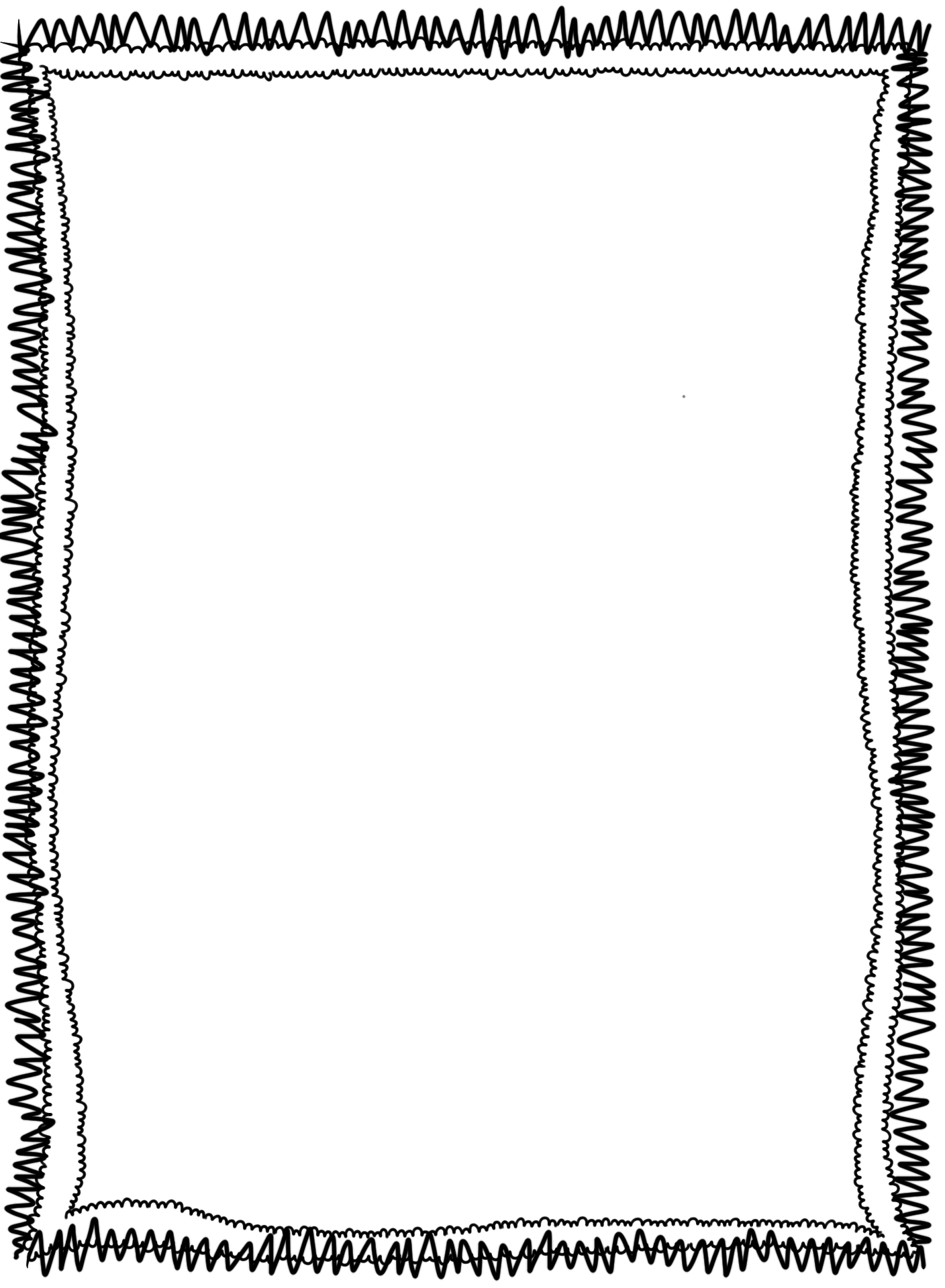 1.345
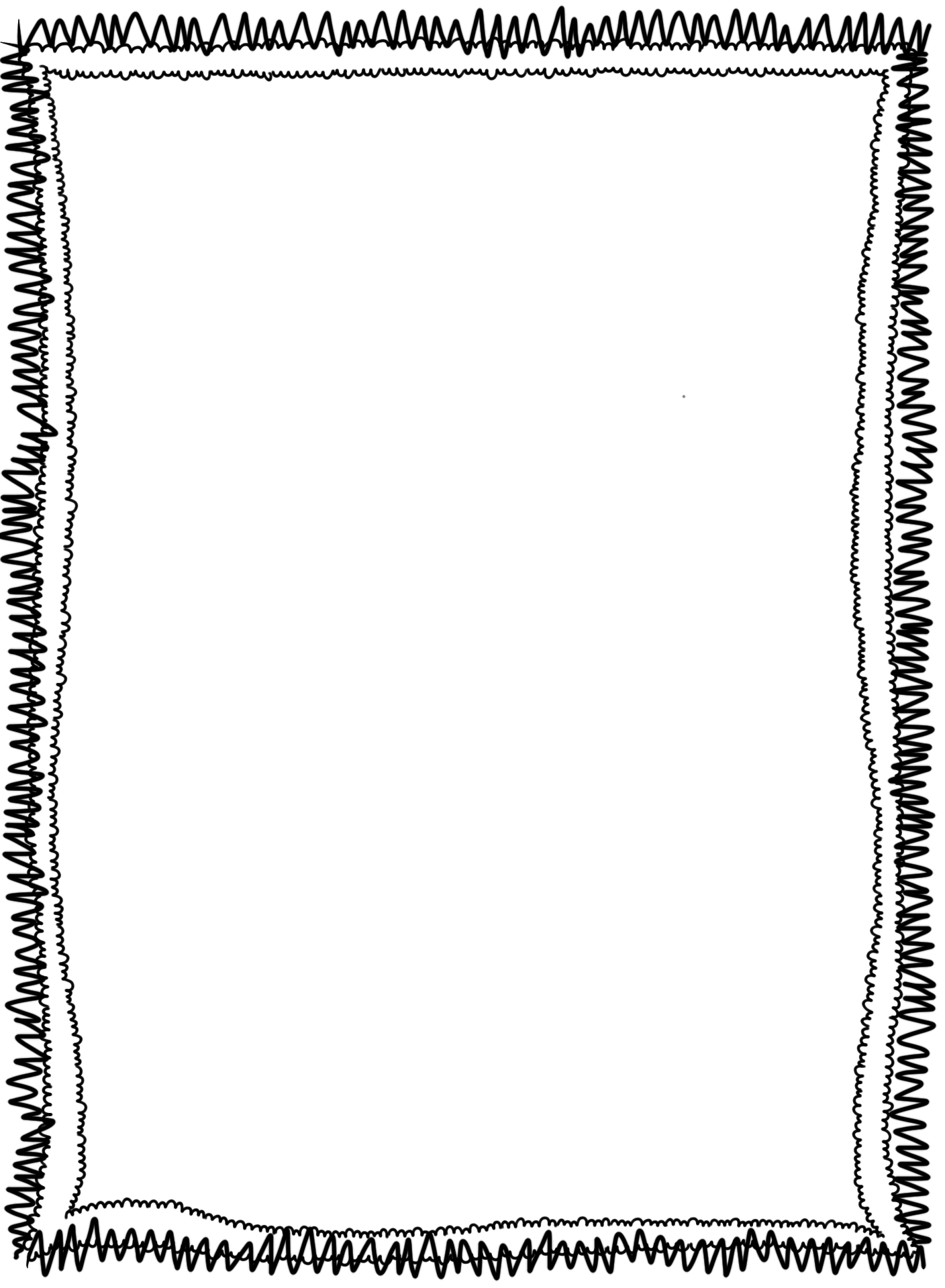 1.145
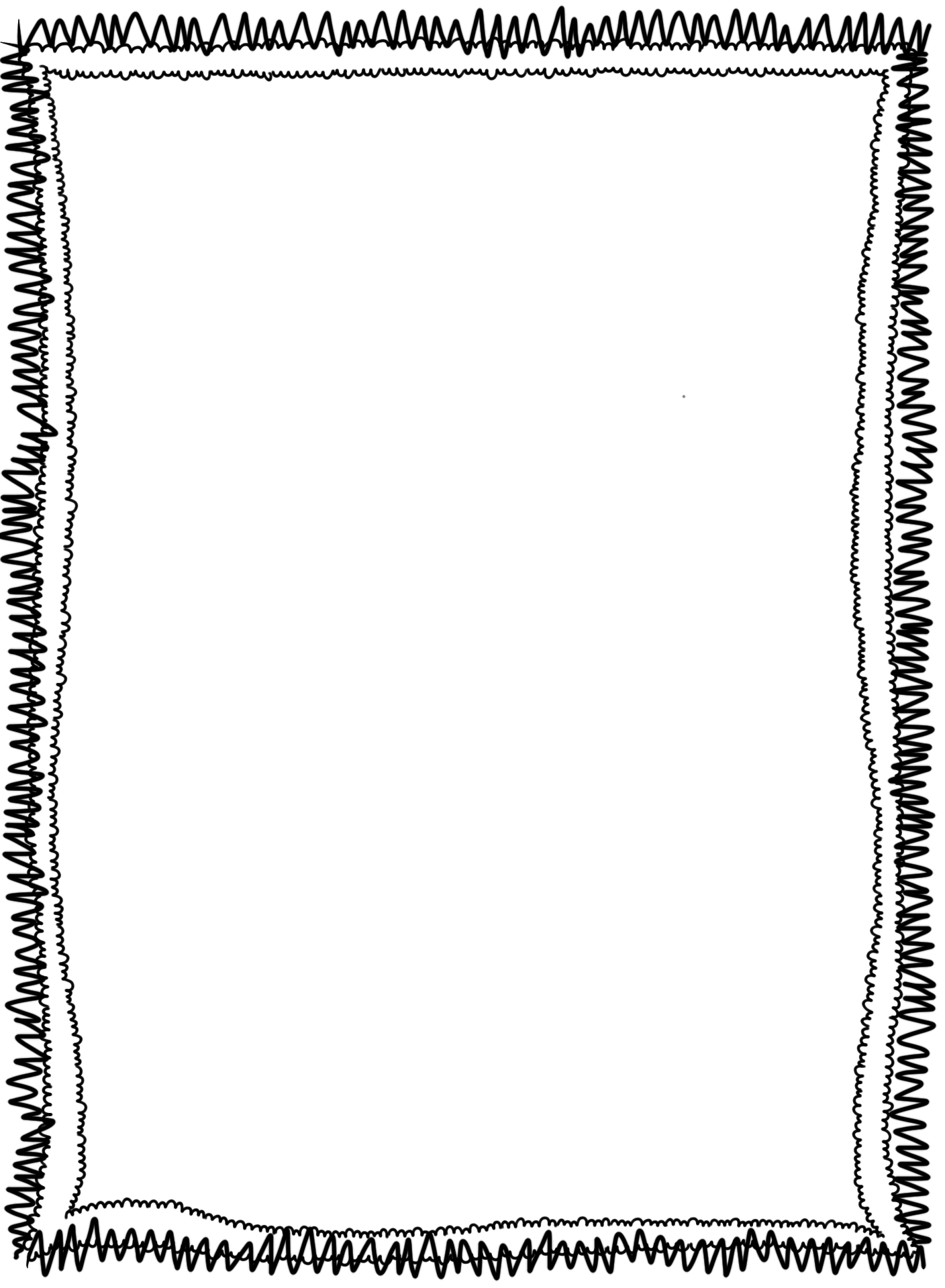 1.456
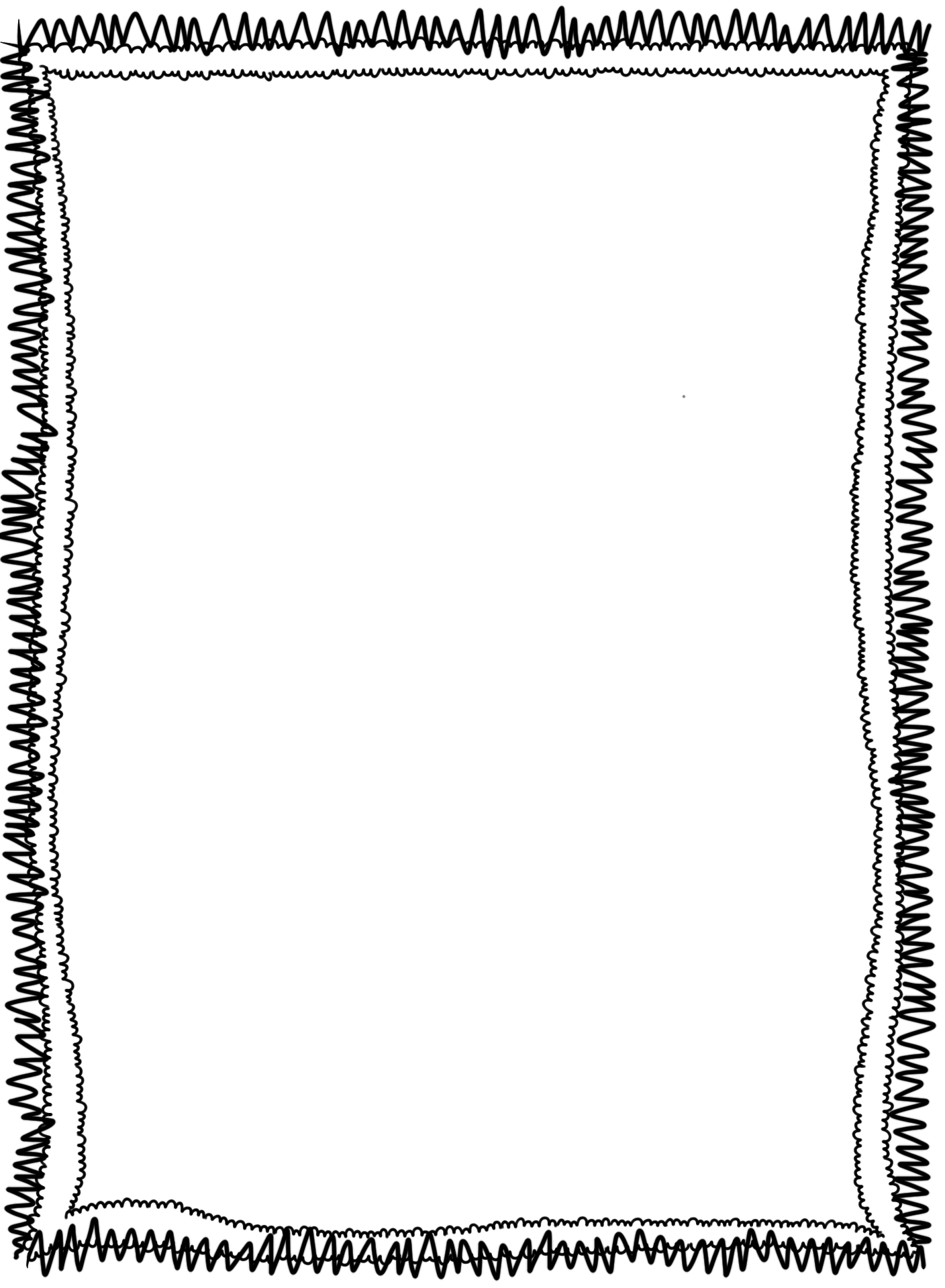 1.856
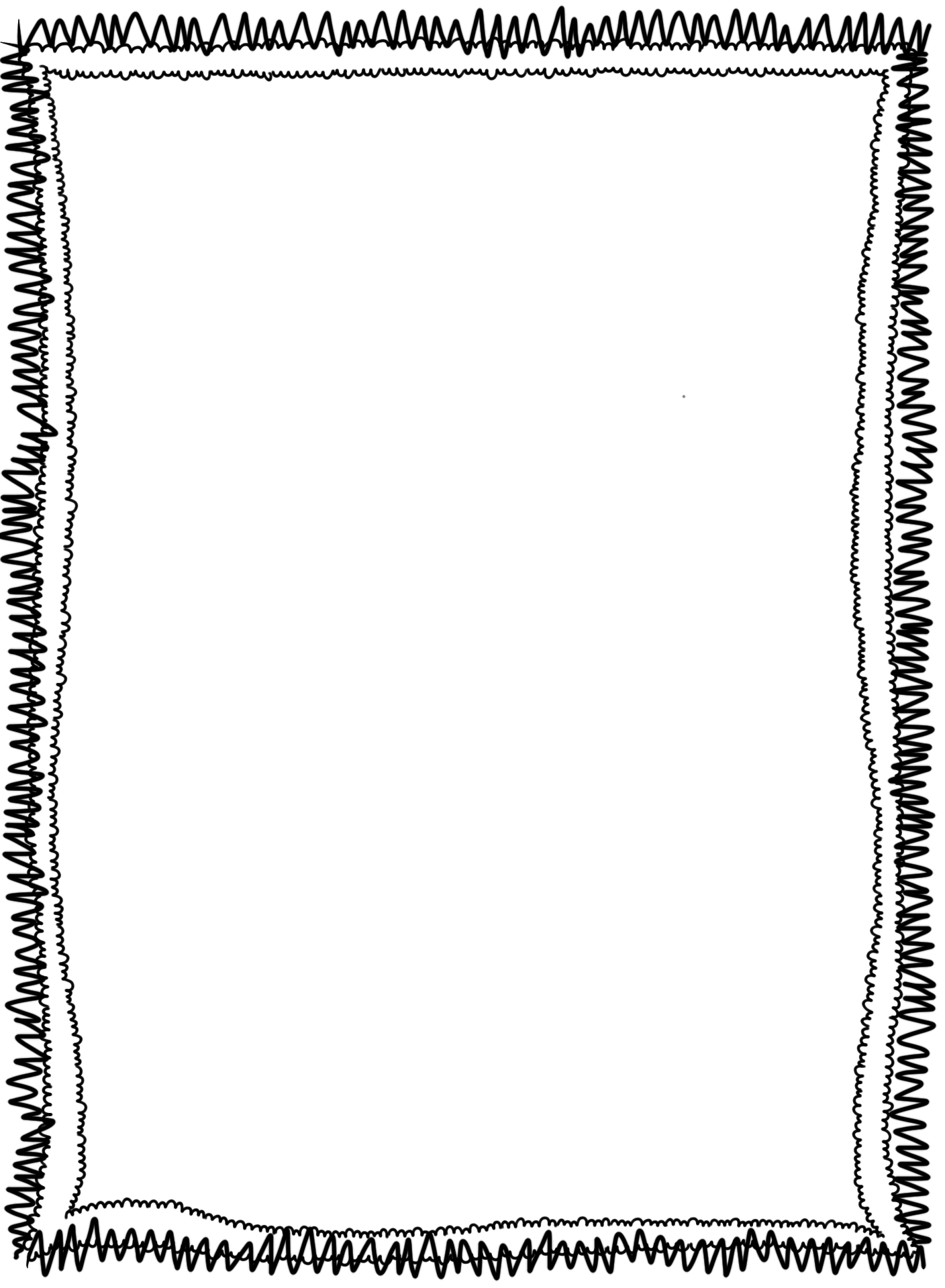 1.567
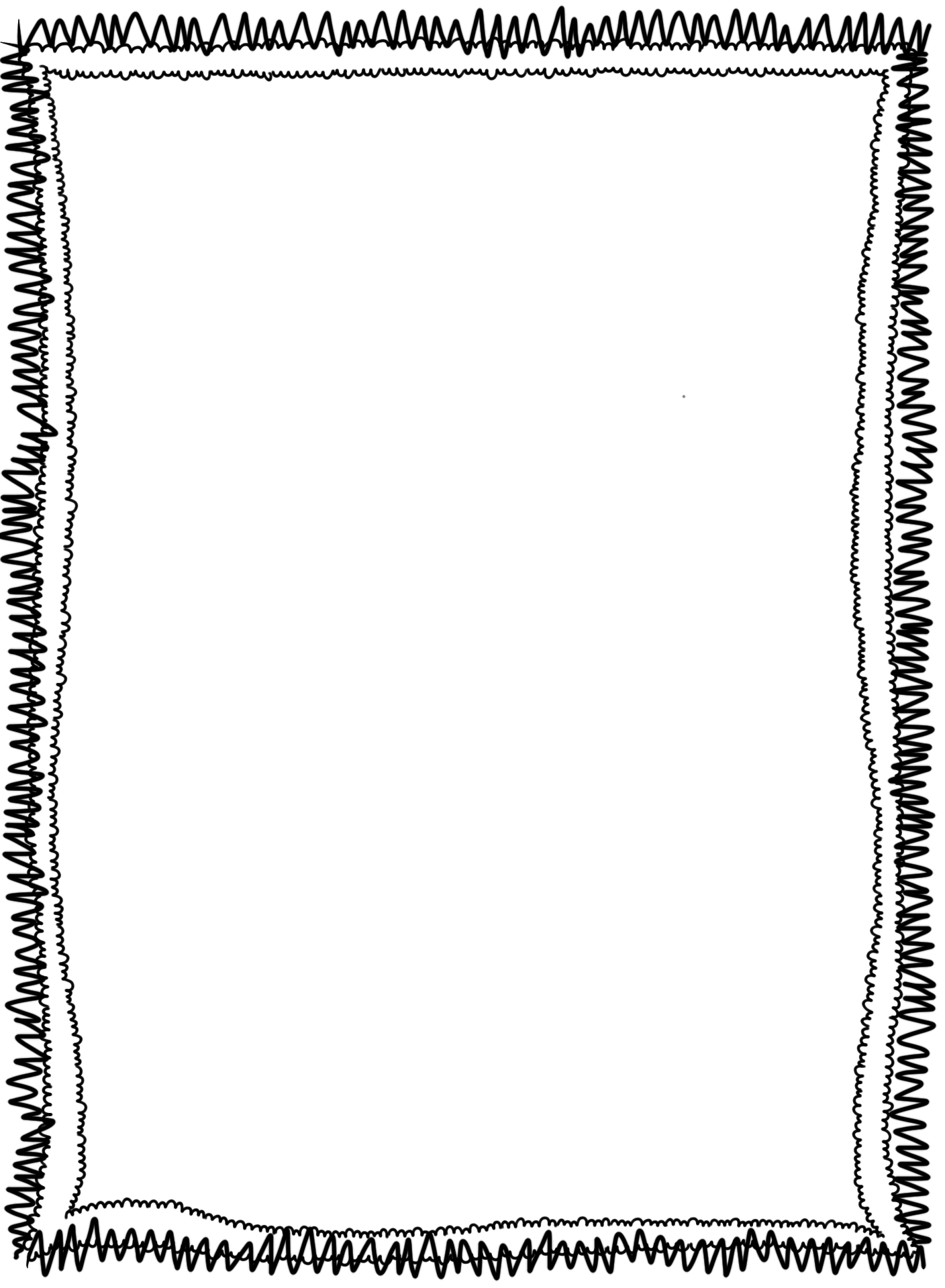 1.967
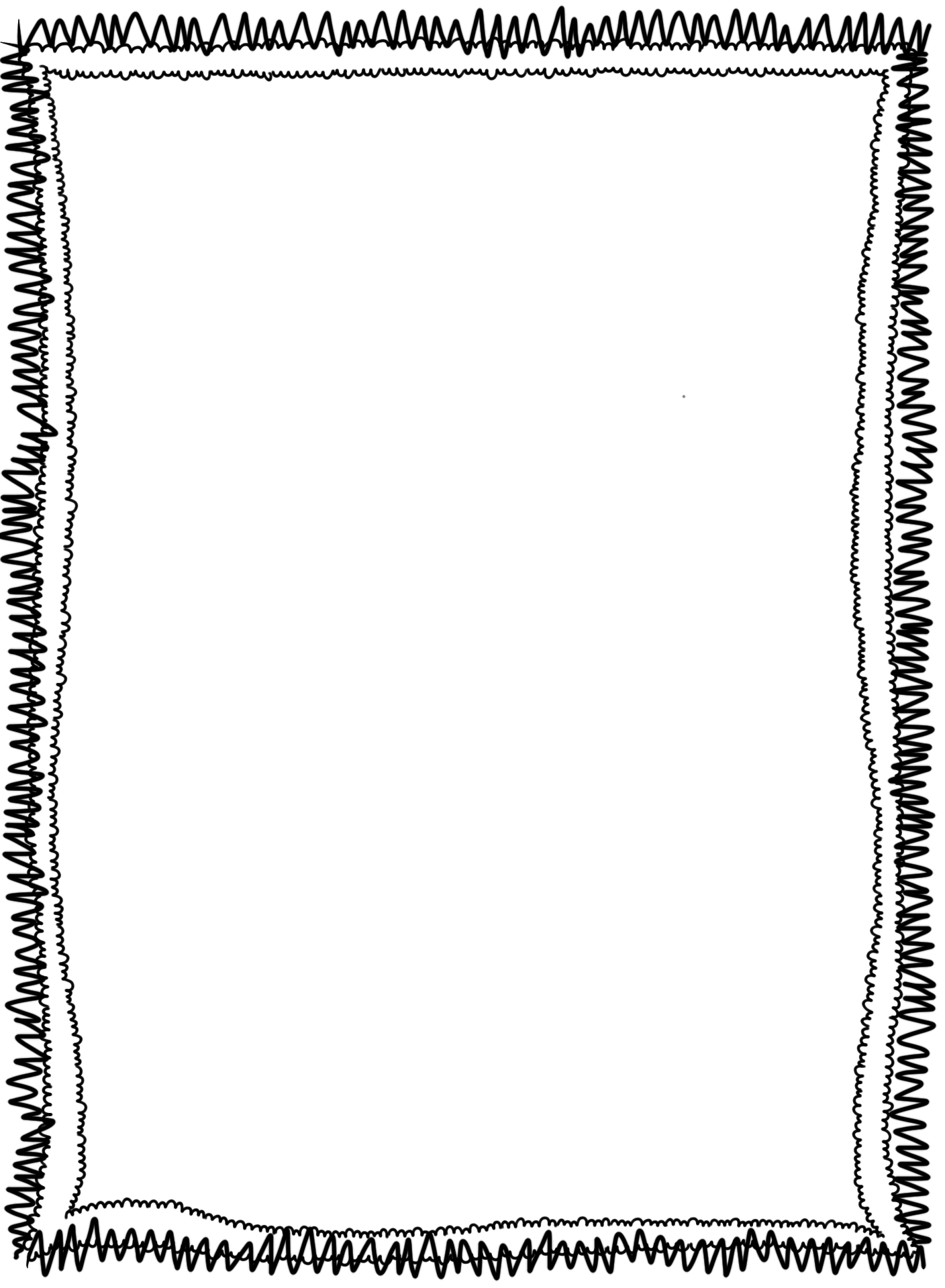 1.789
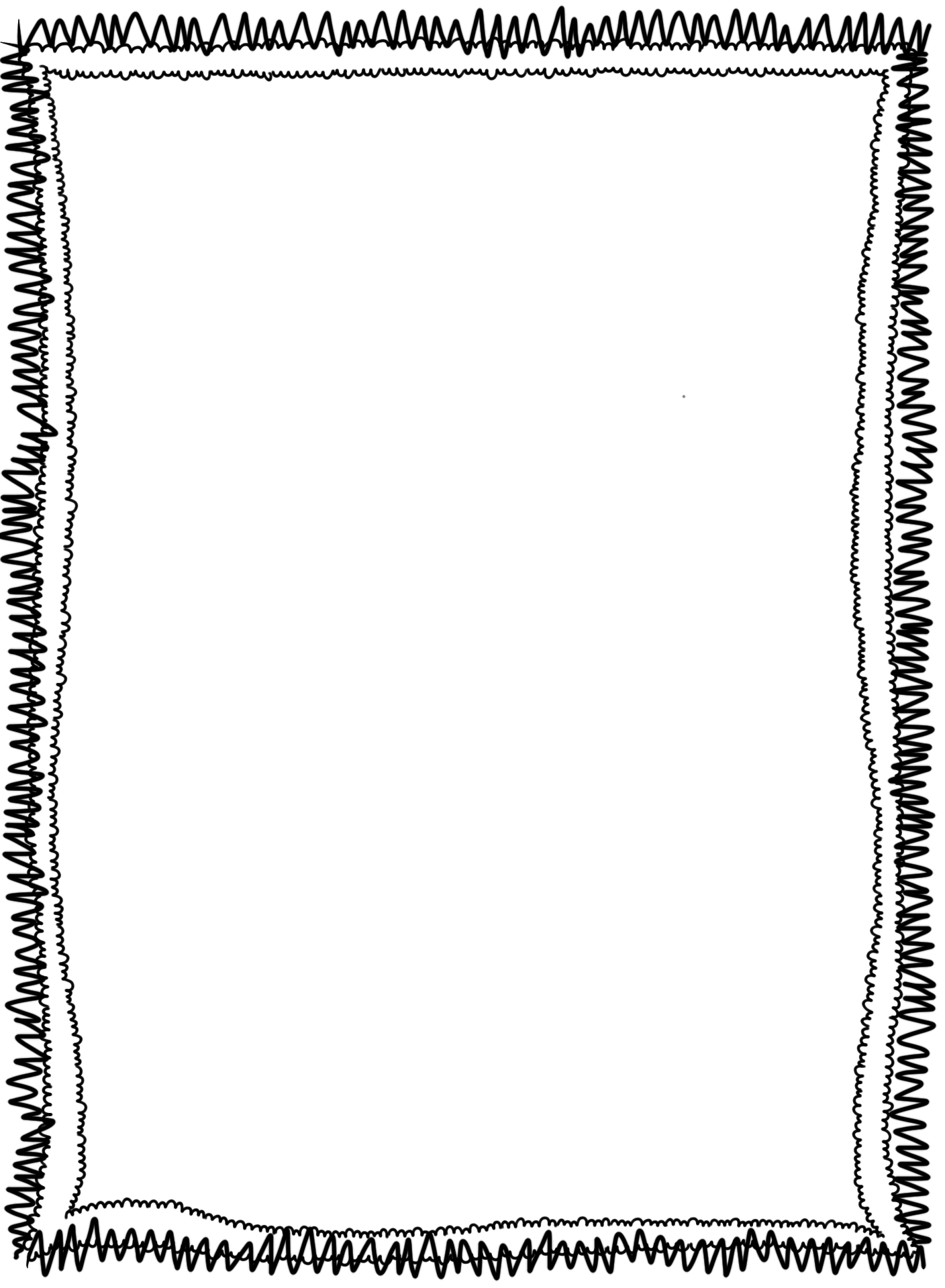 5.890
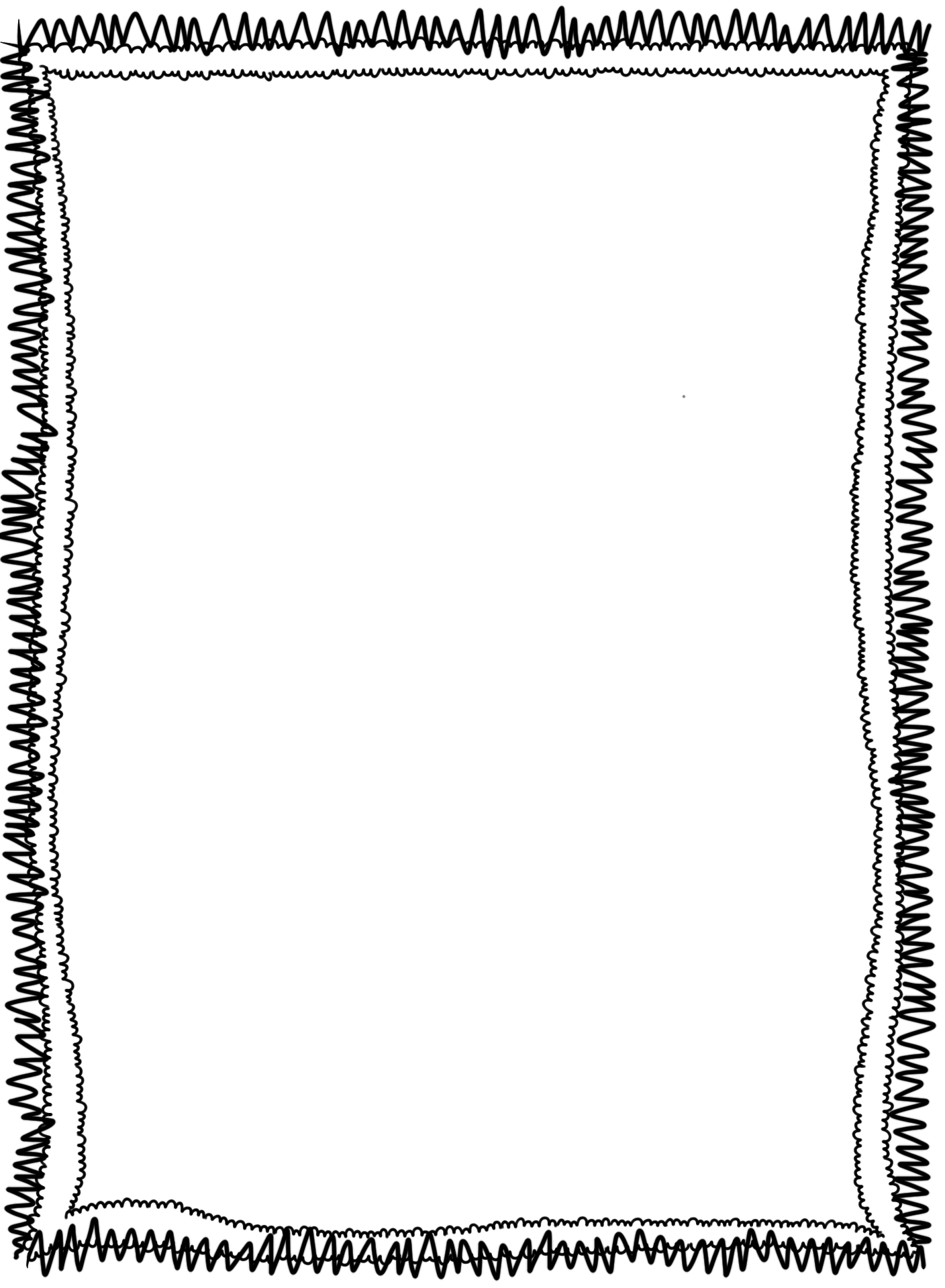 5.901
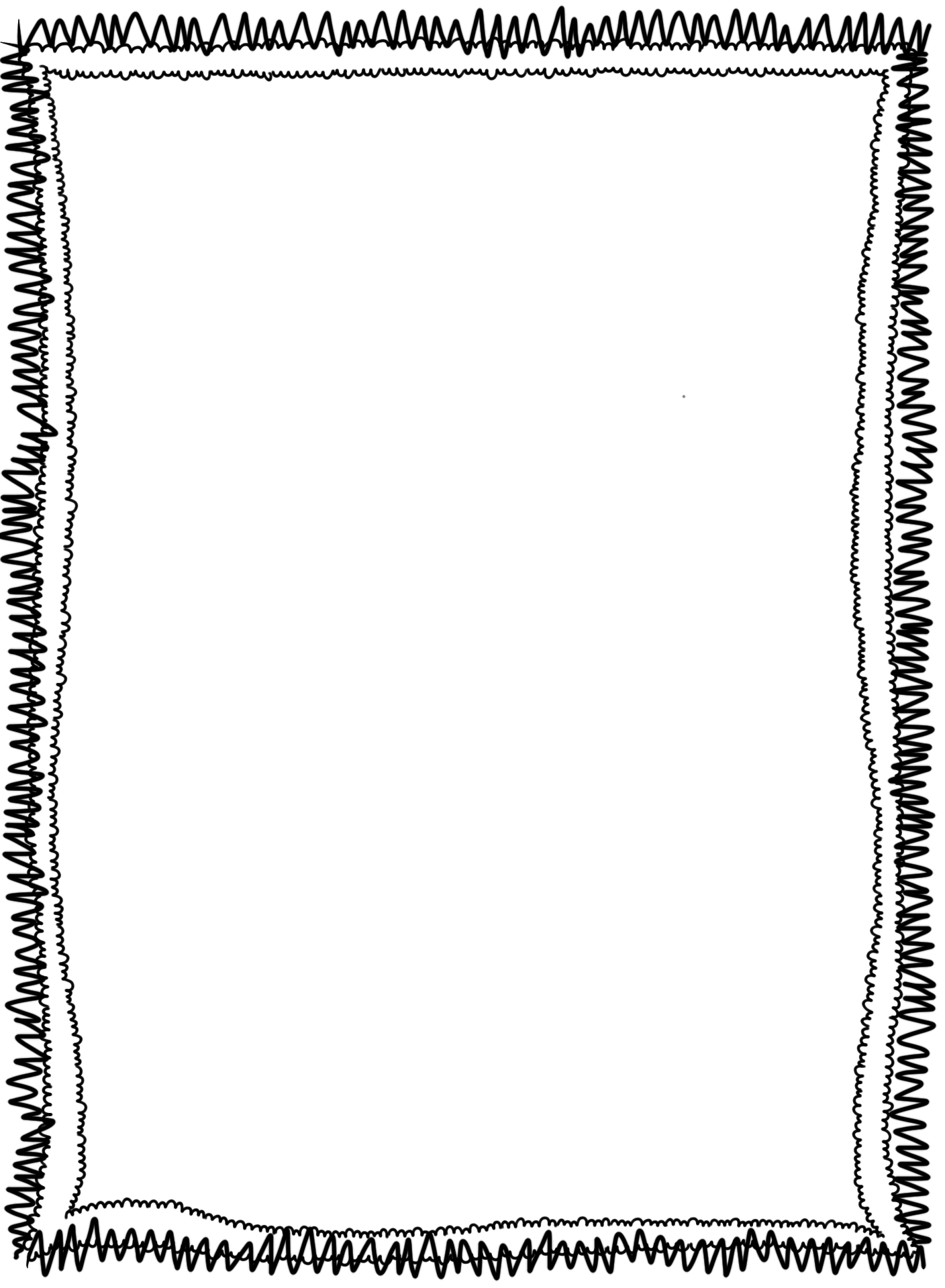 5.790
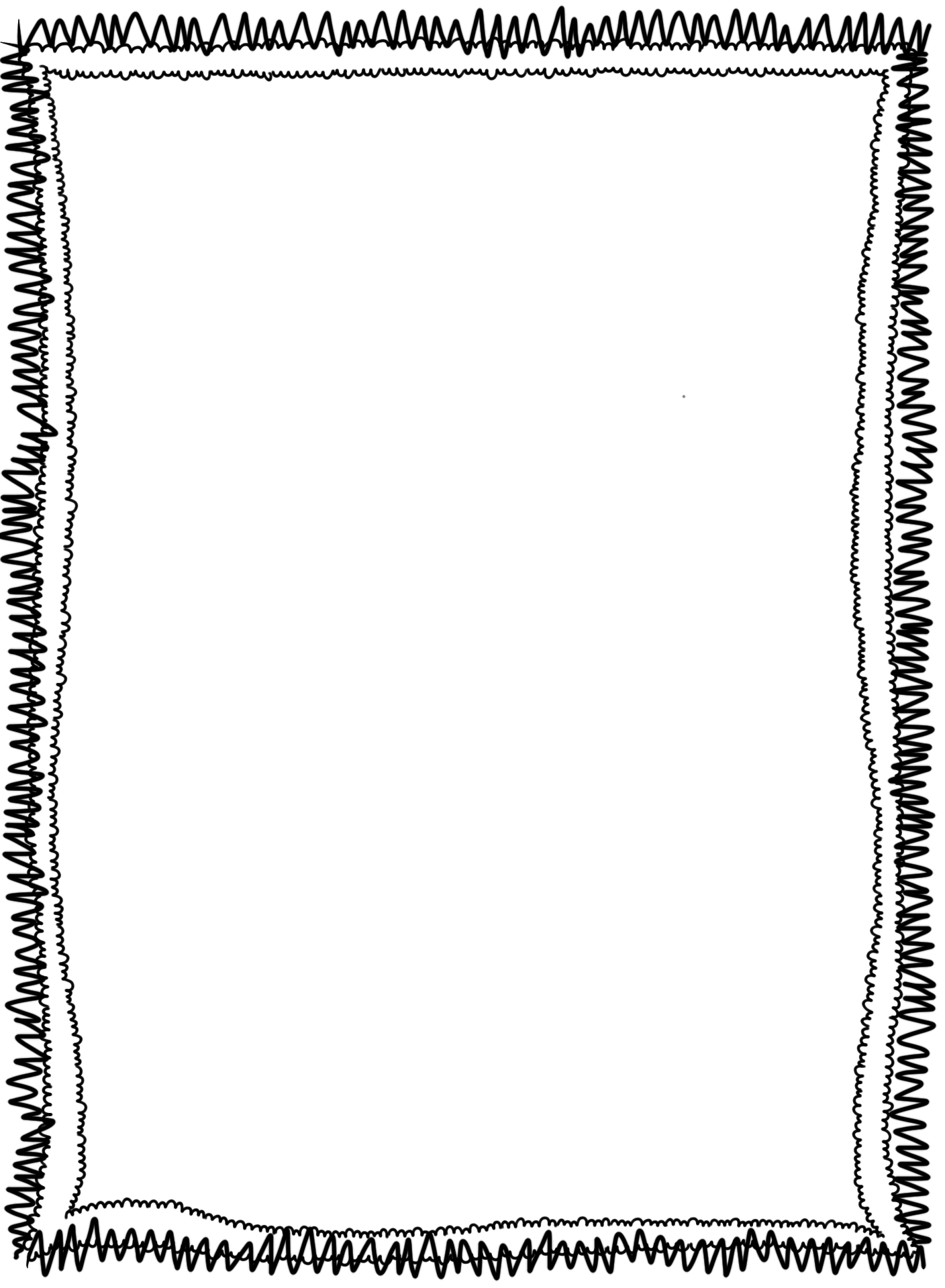 5.212
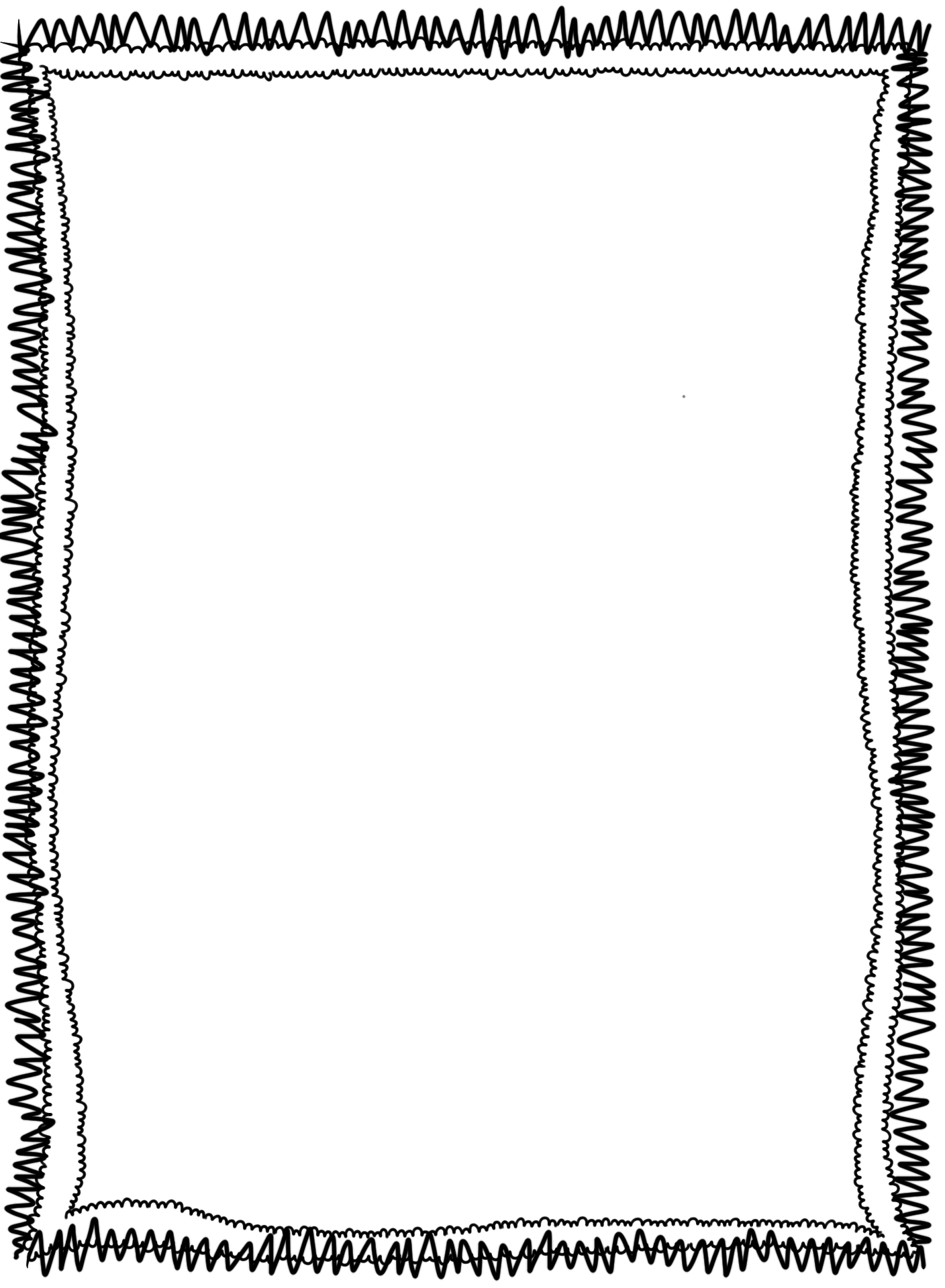 5.123
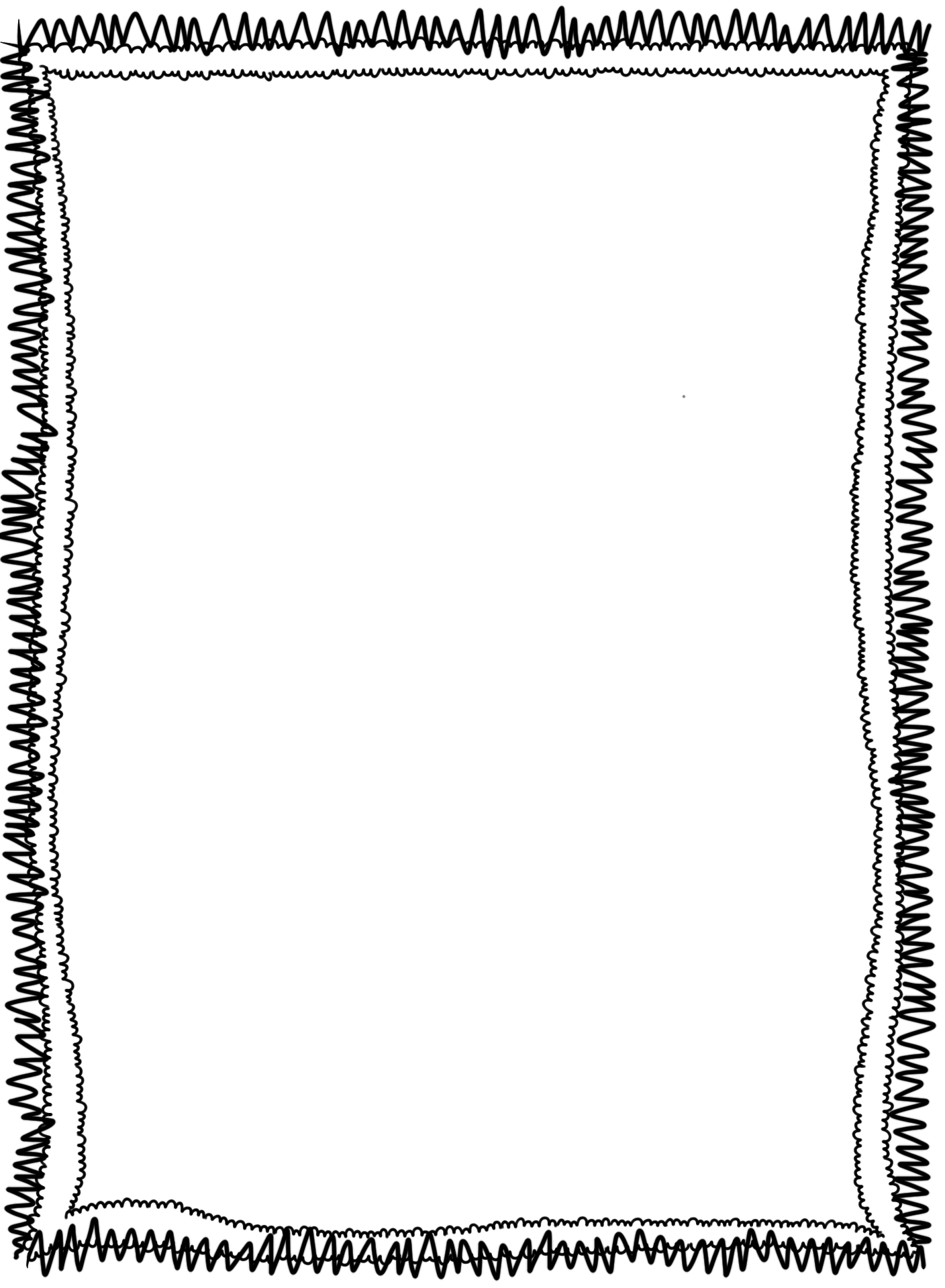 5.523
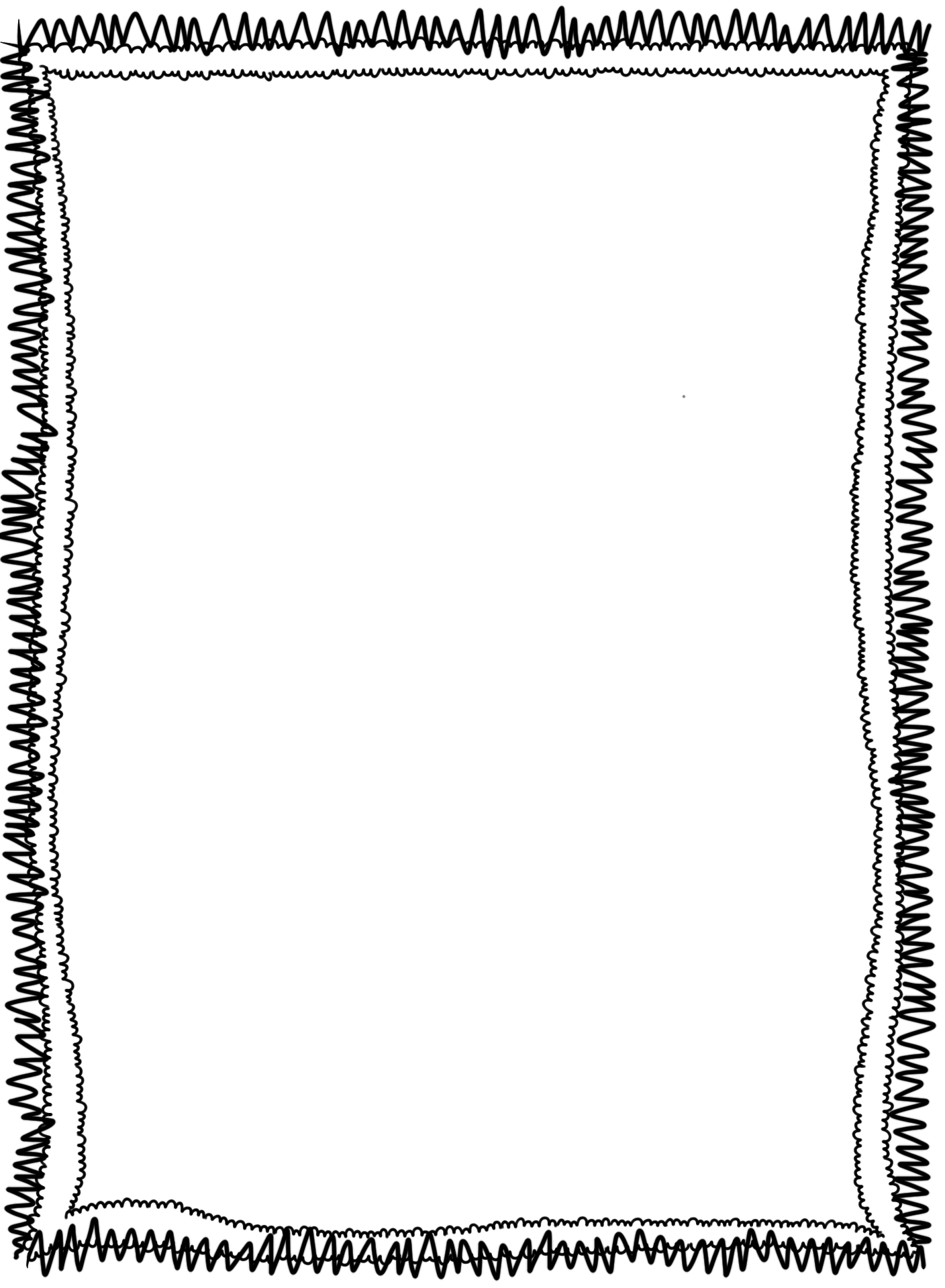 5.678
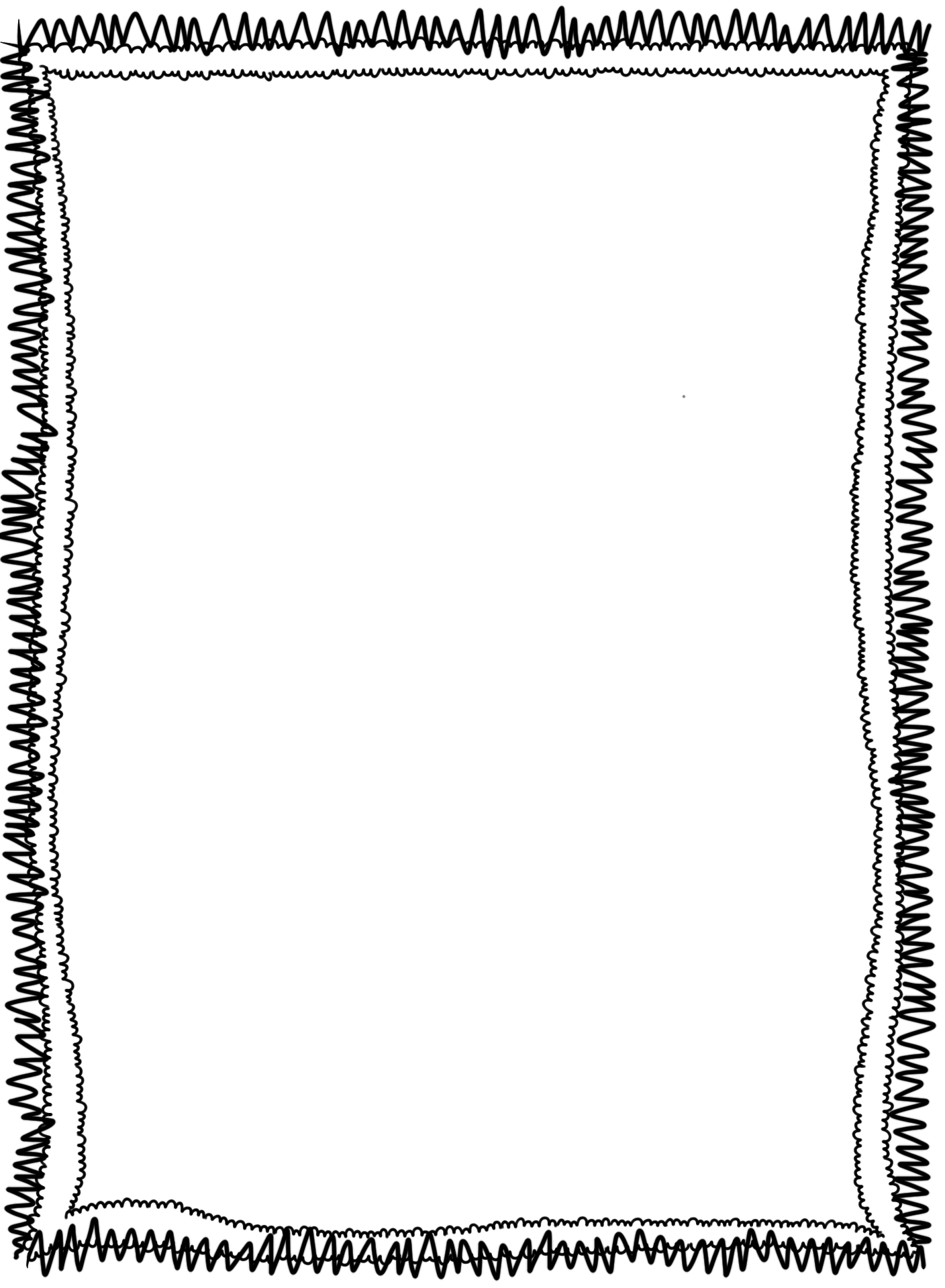 5.478
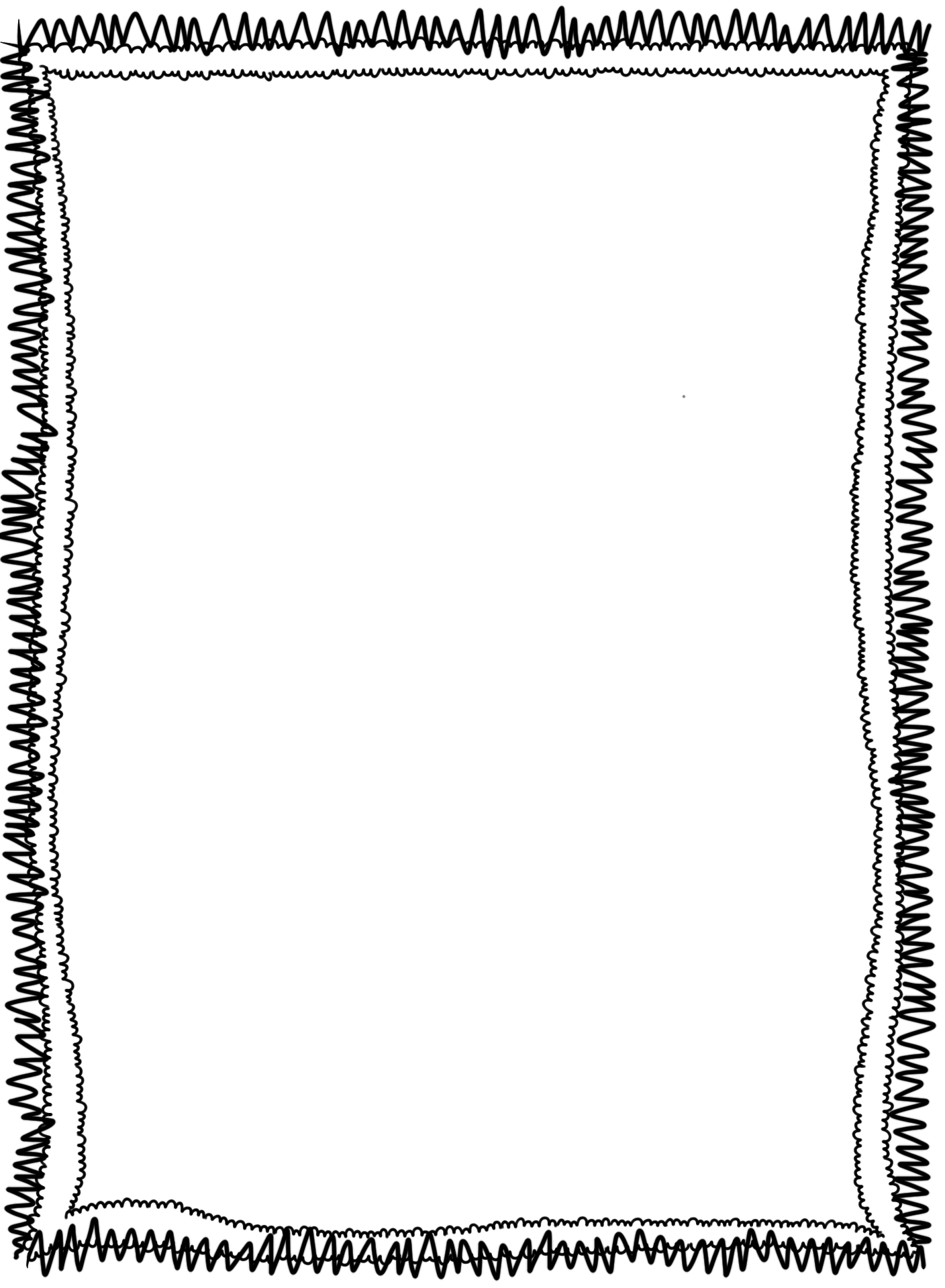 5.378
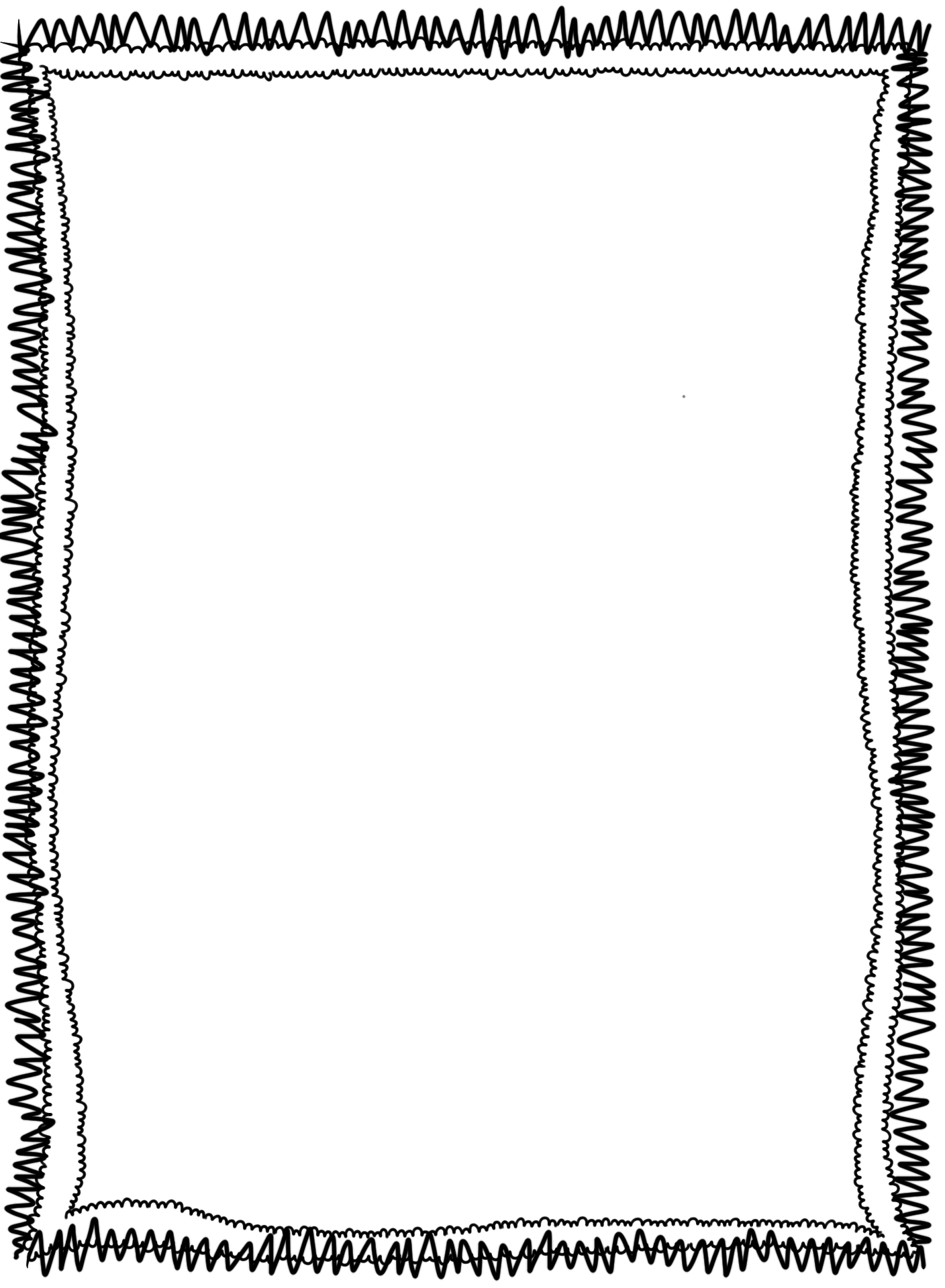 6.123
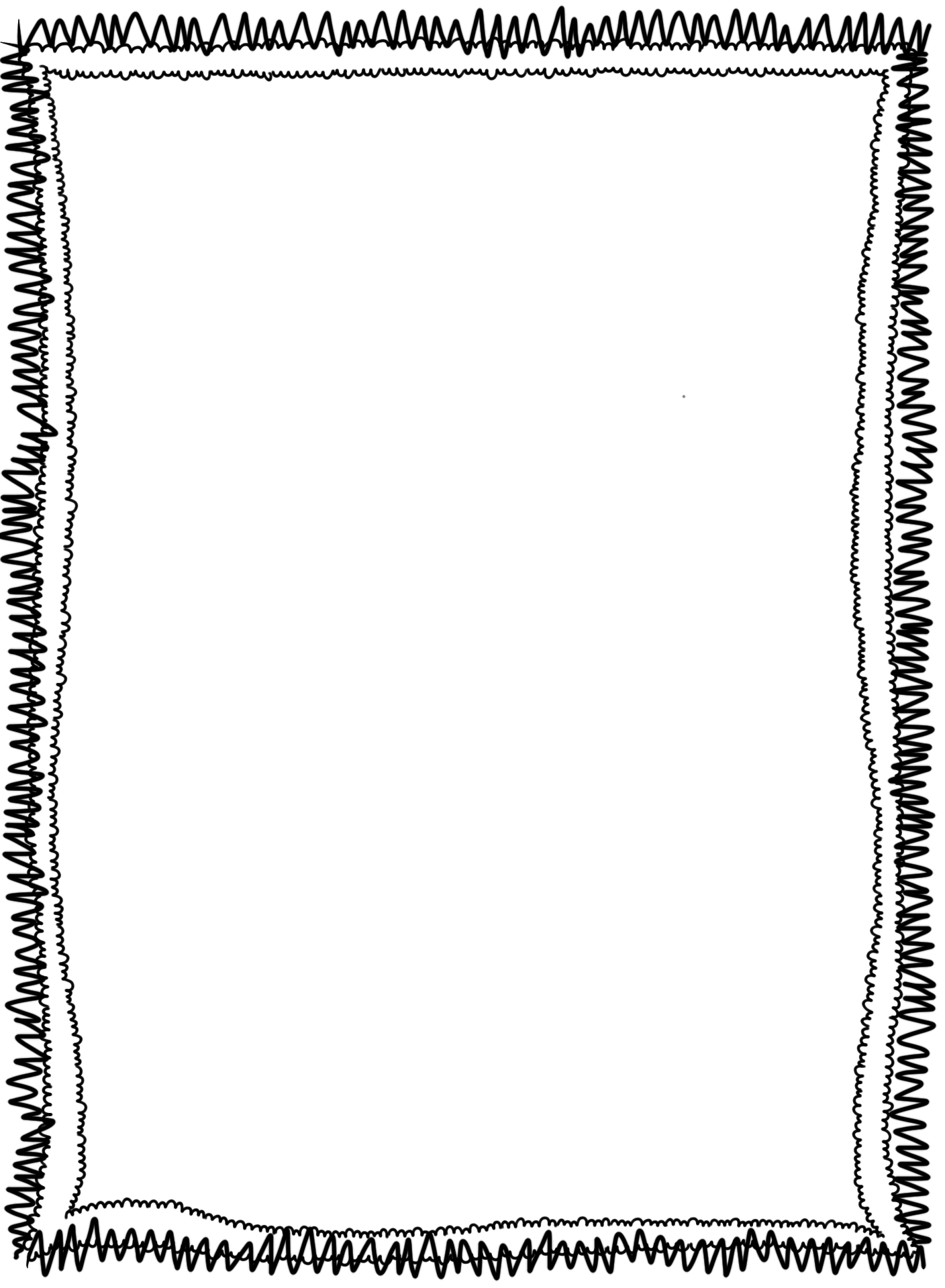 6.243
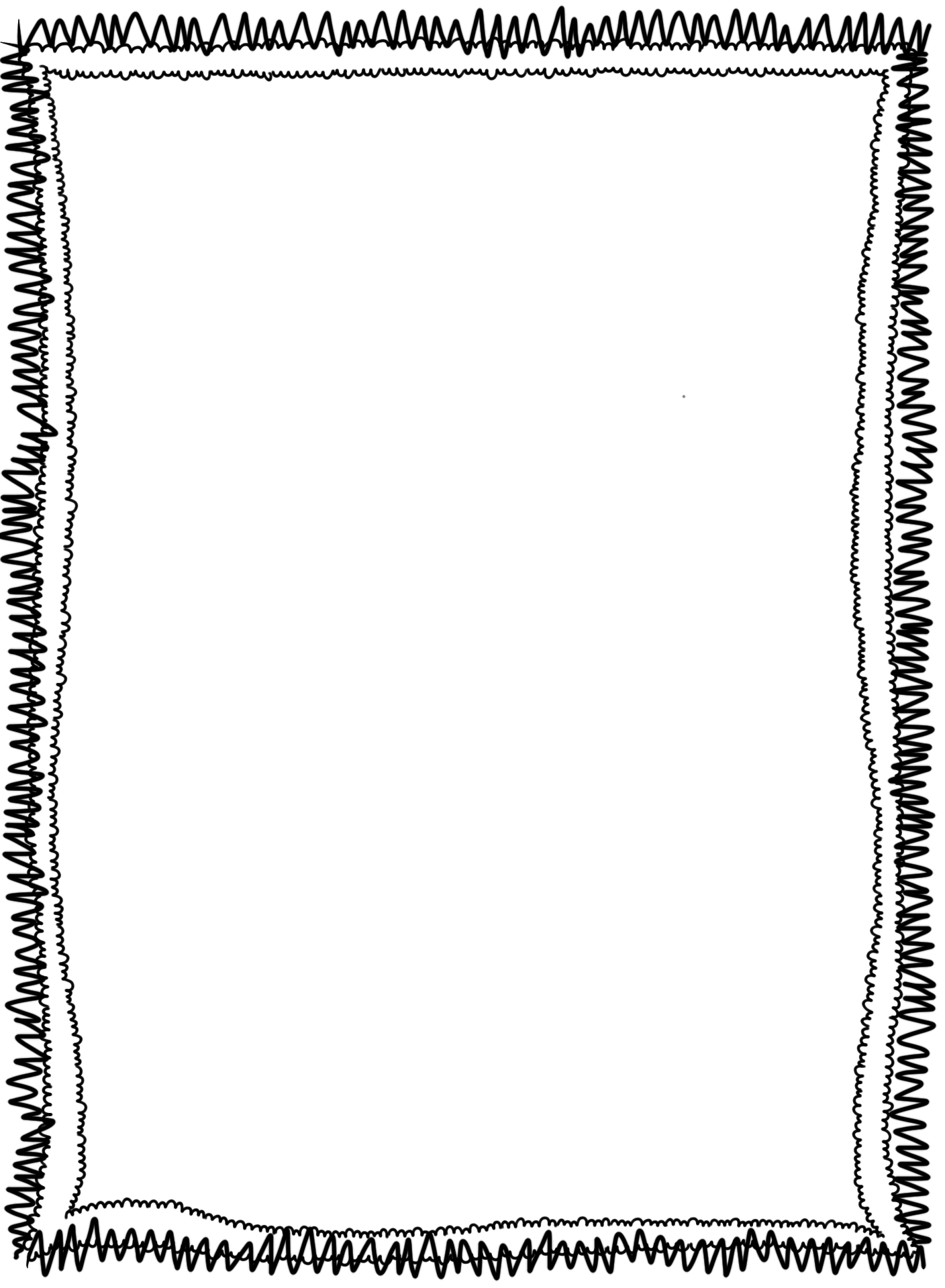 6.354
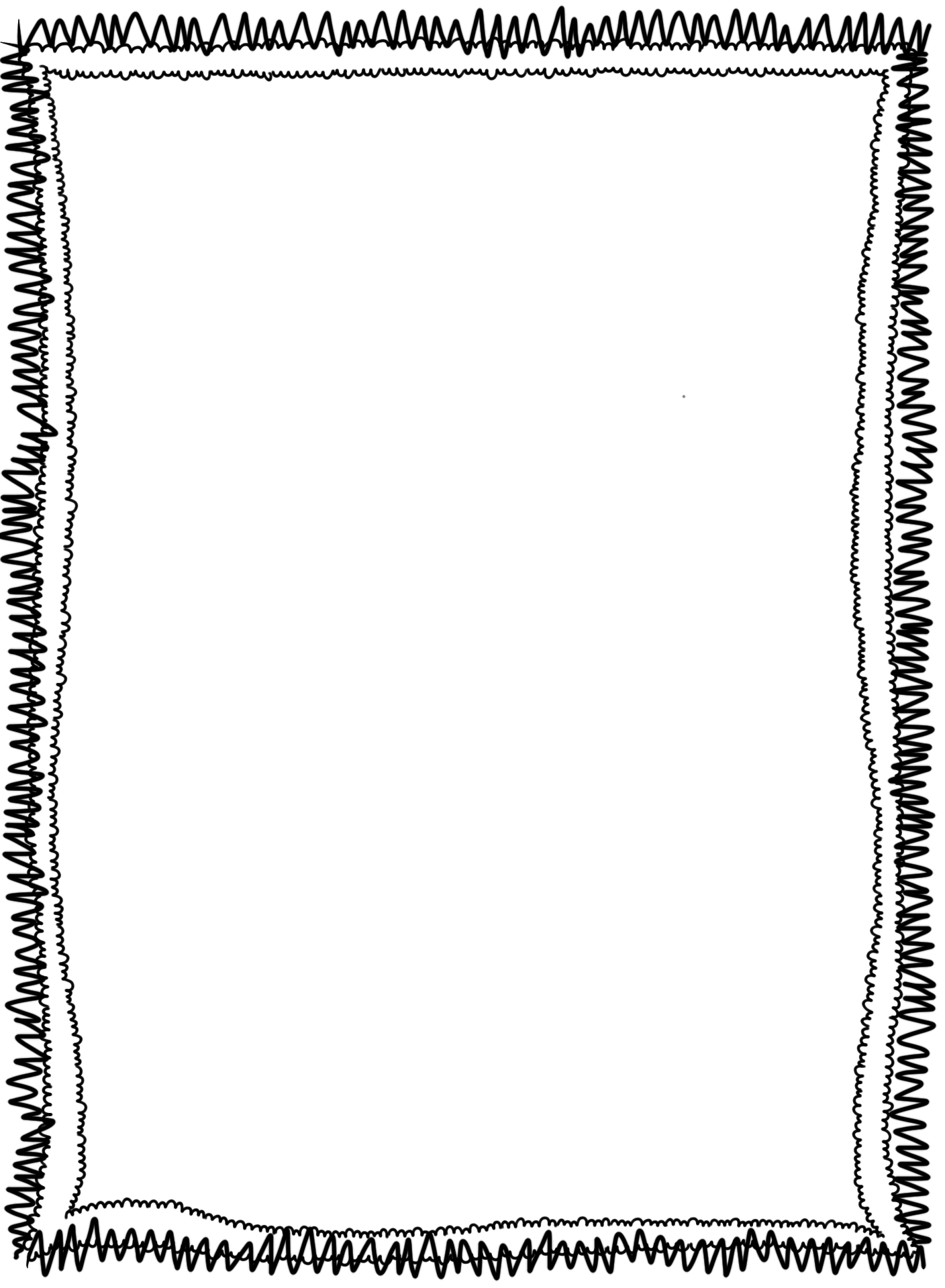 6.423
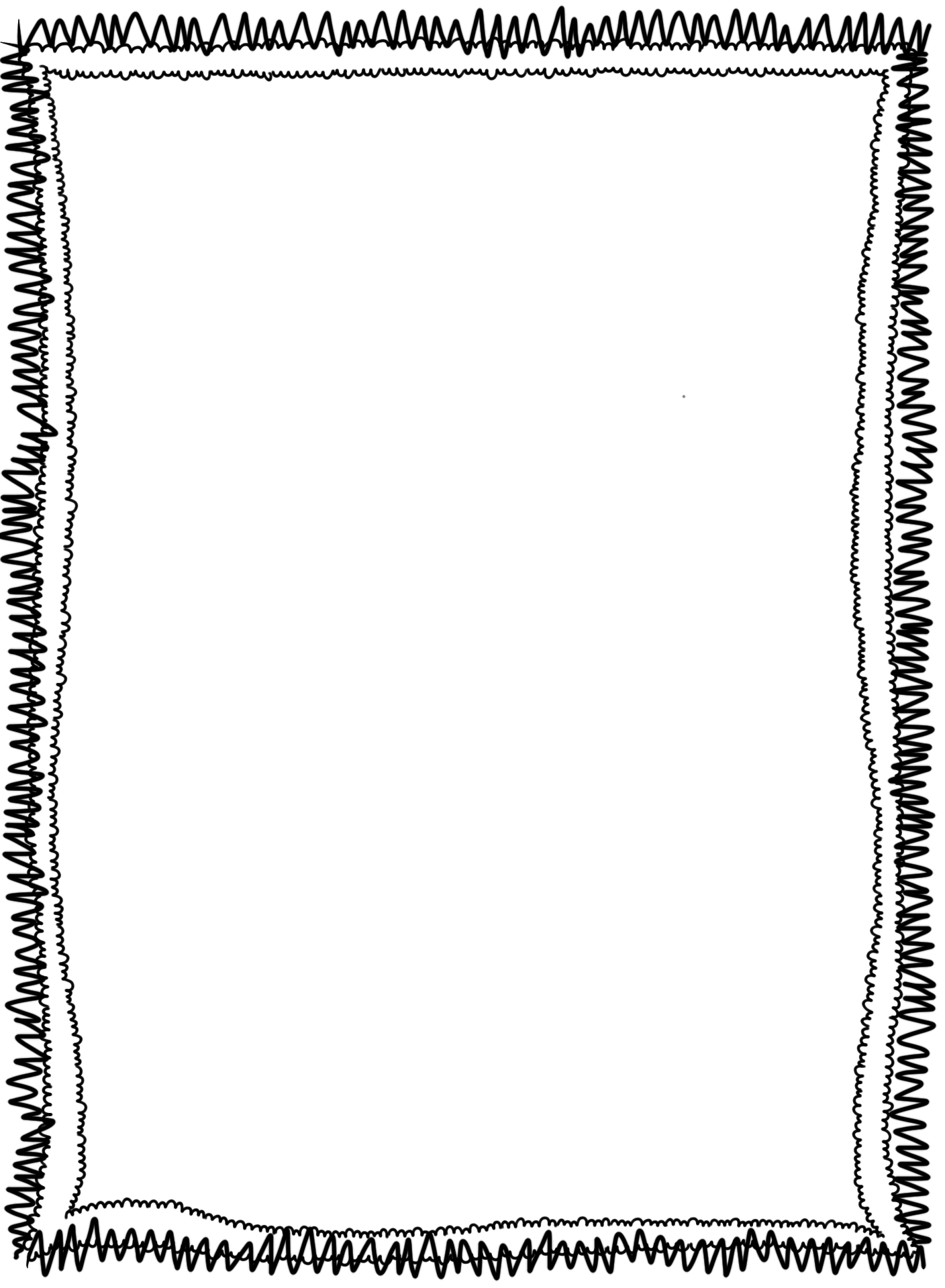 6.543
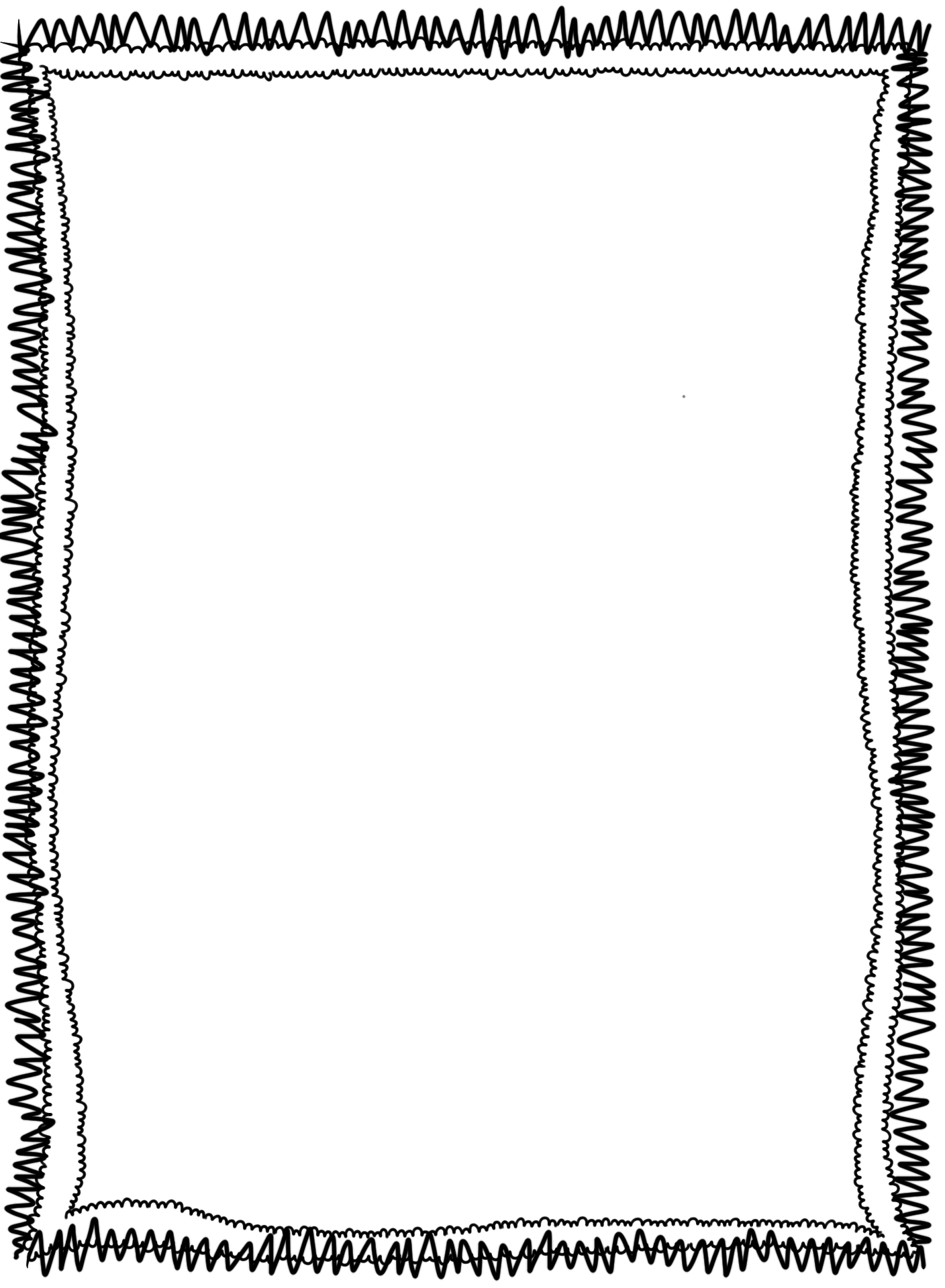 6.654
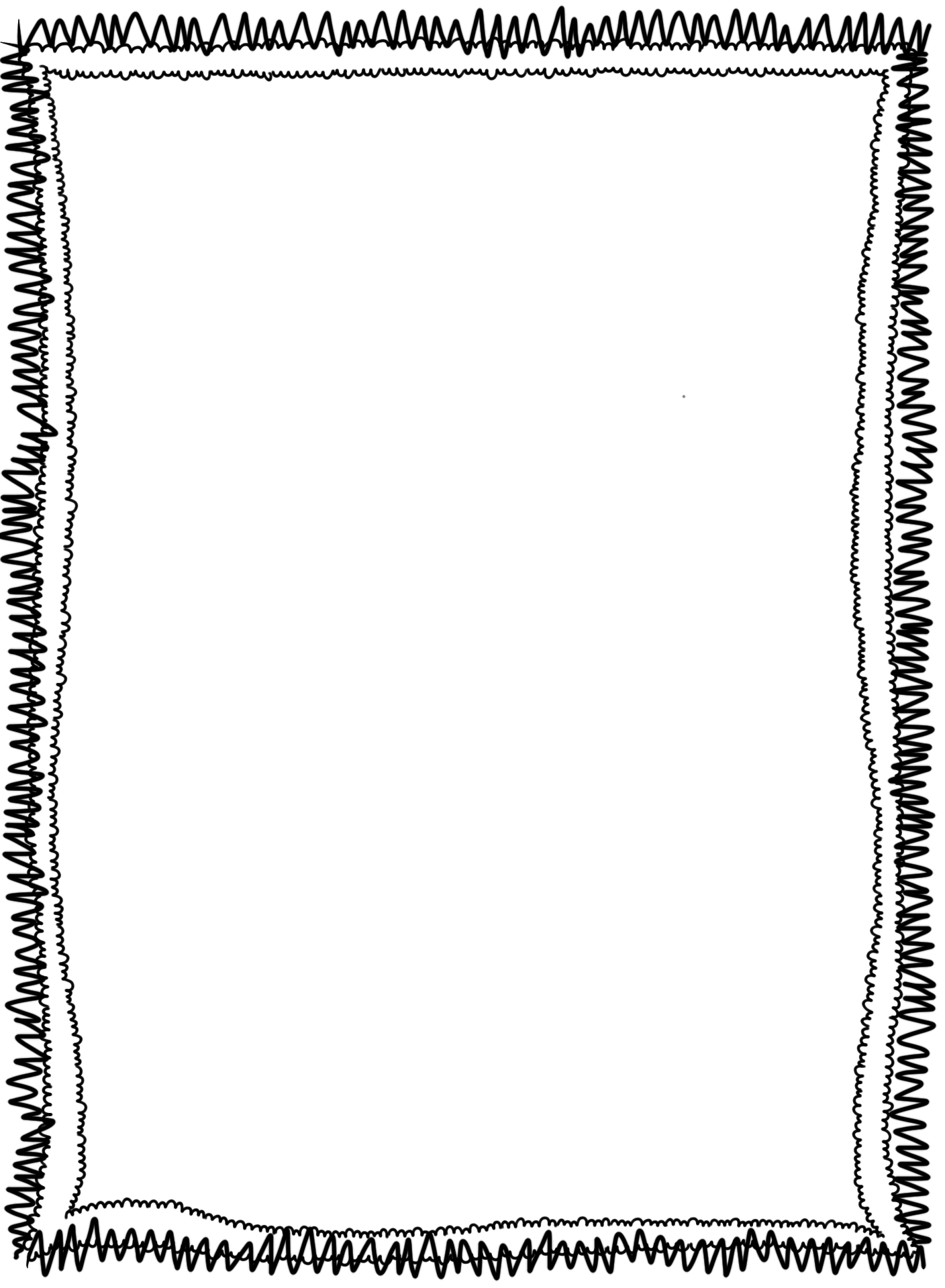 6.765
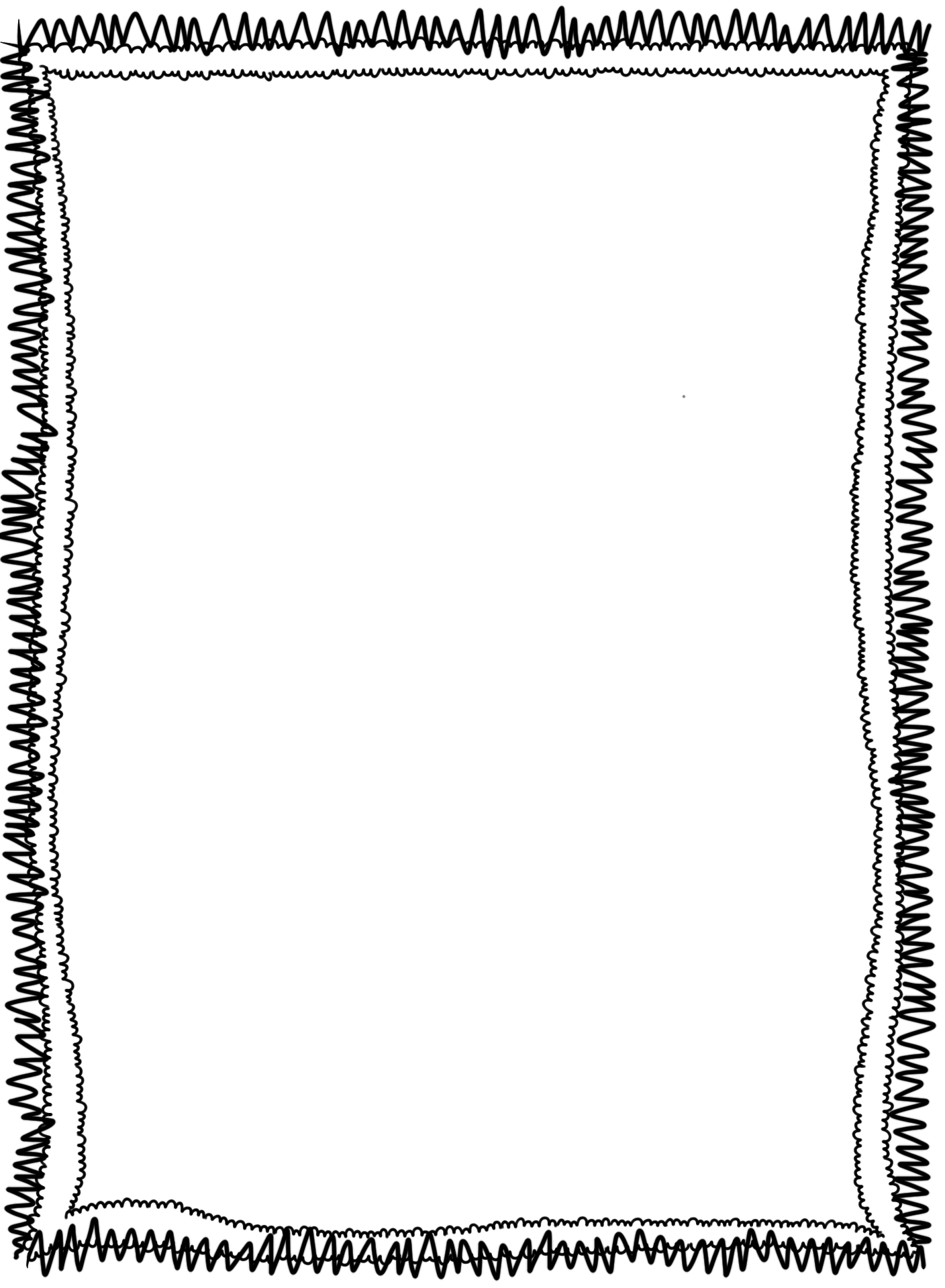 6.965
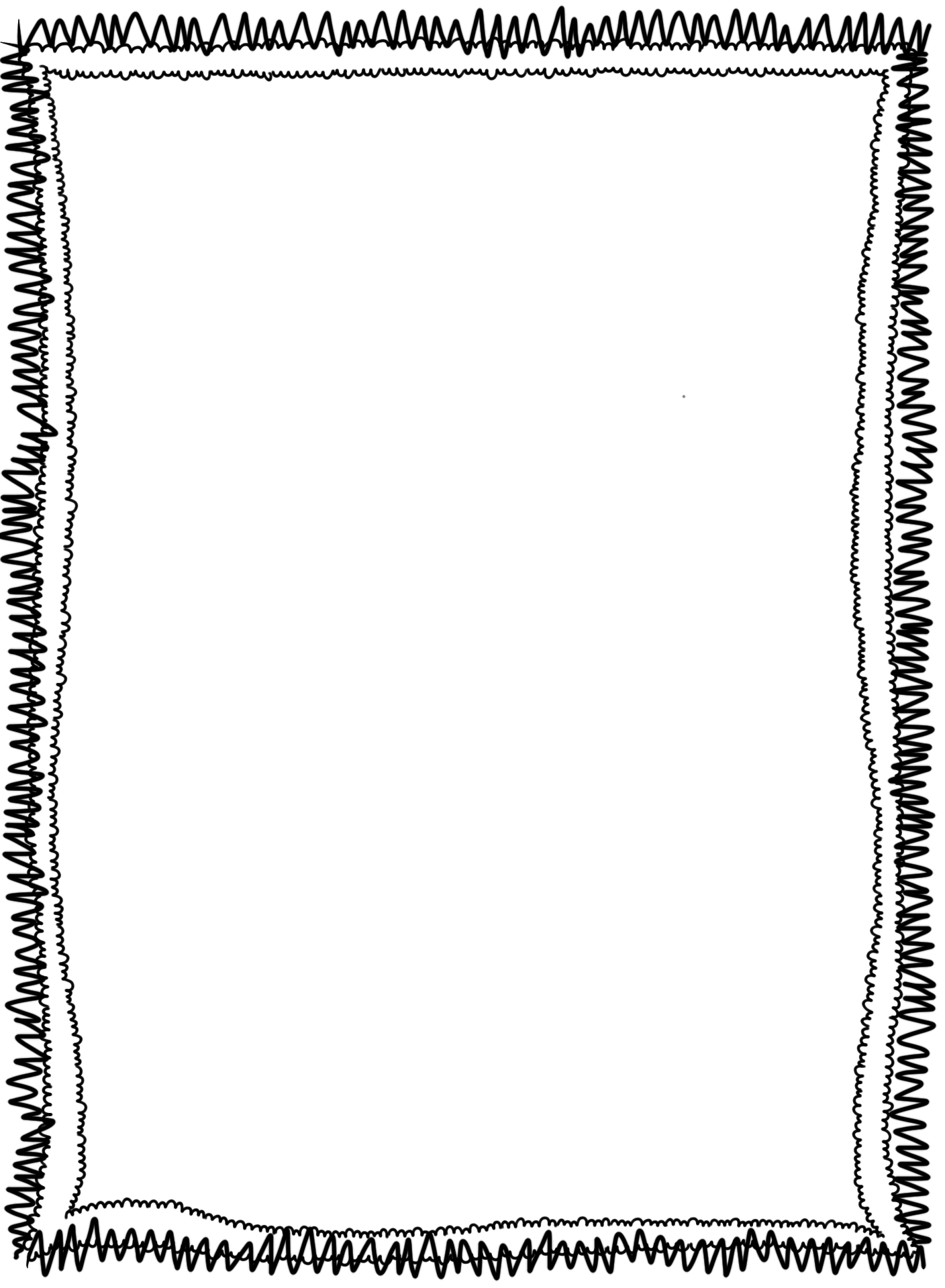 6.876
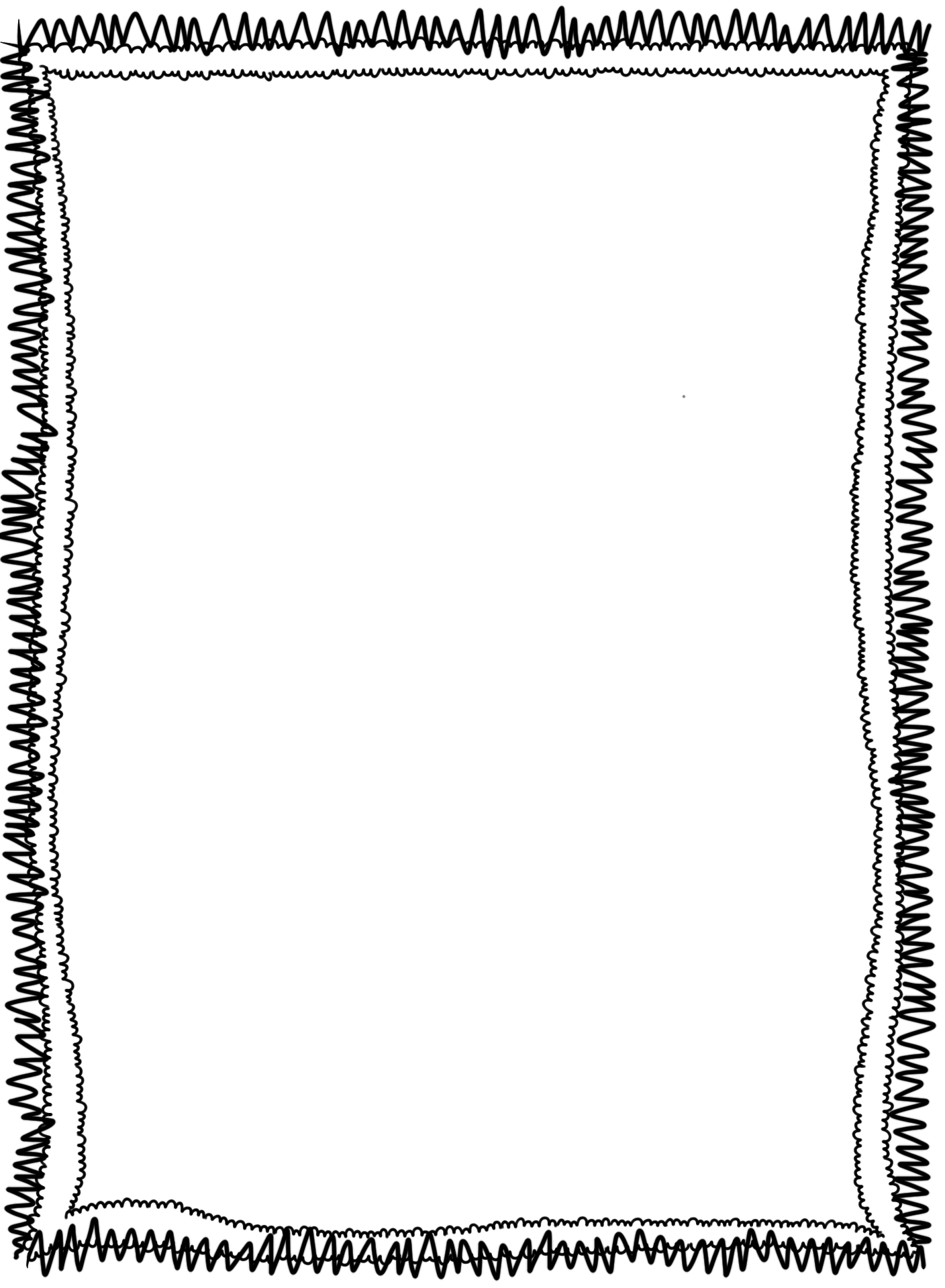 7.198
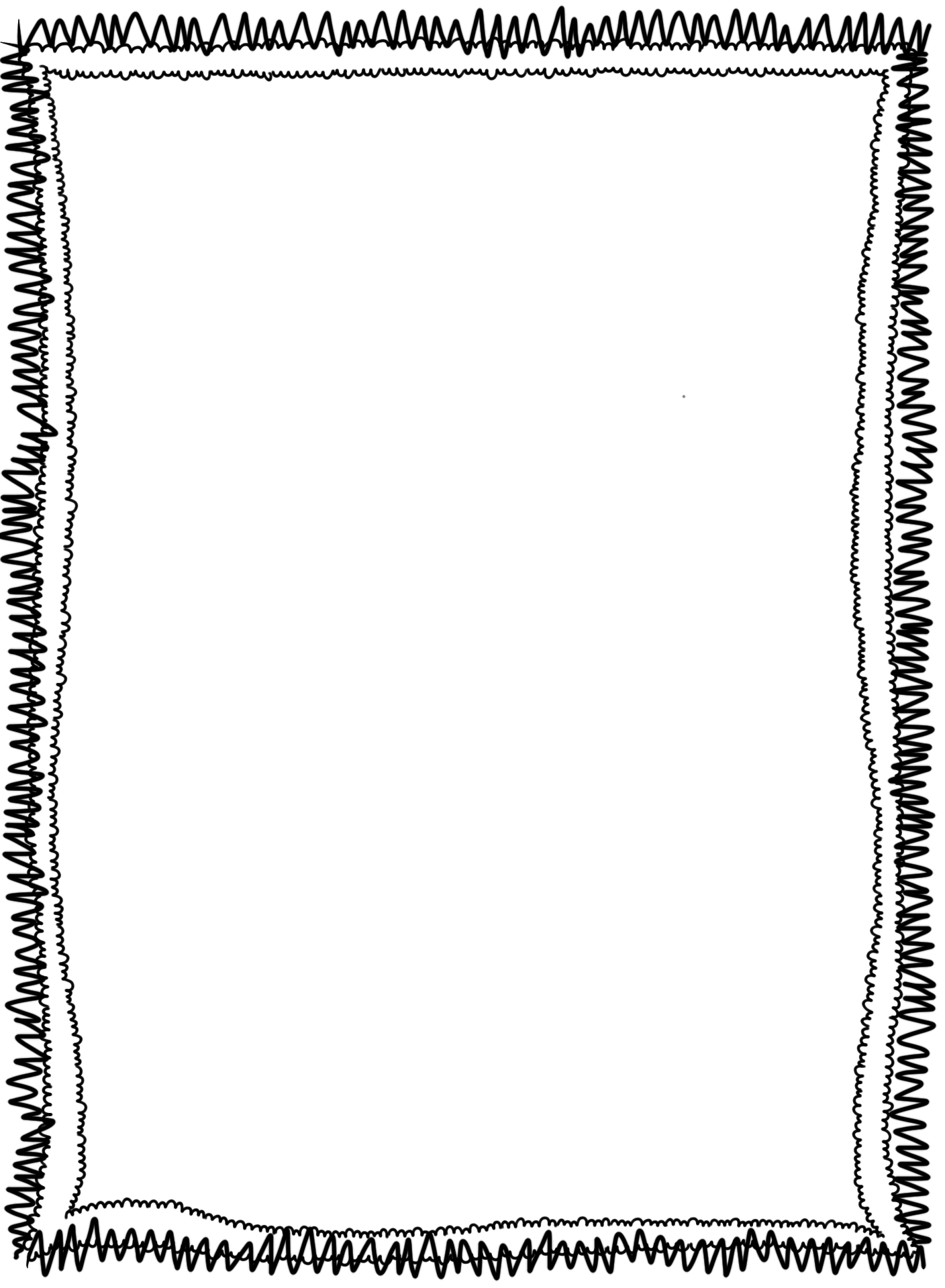 7.210
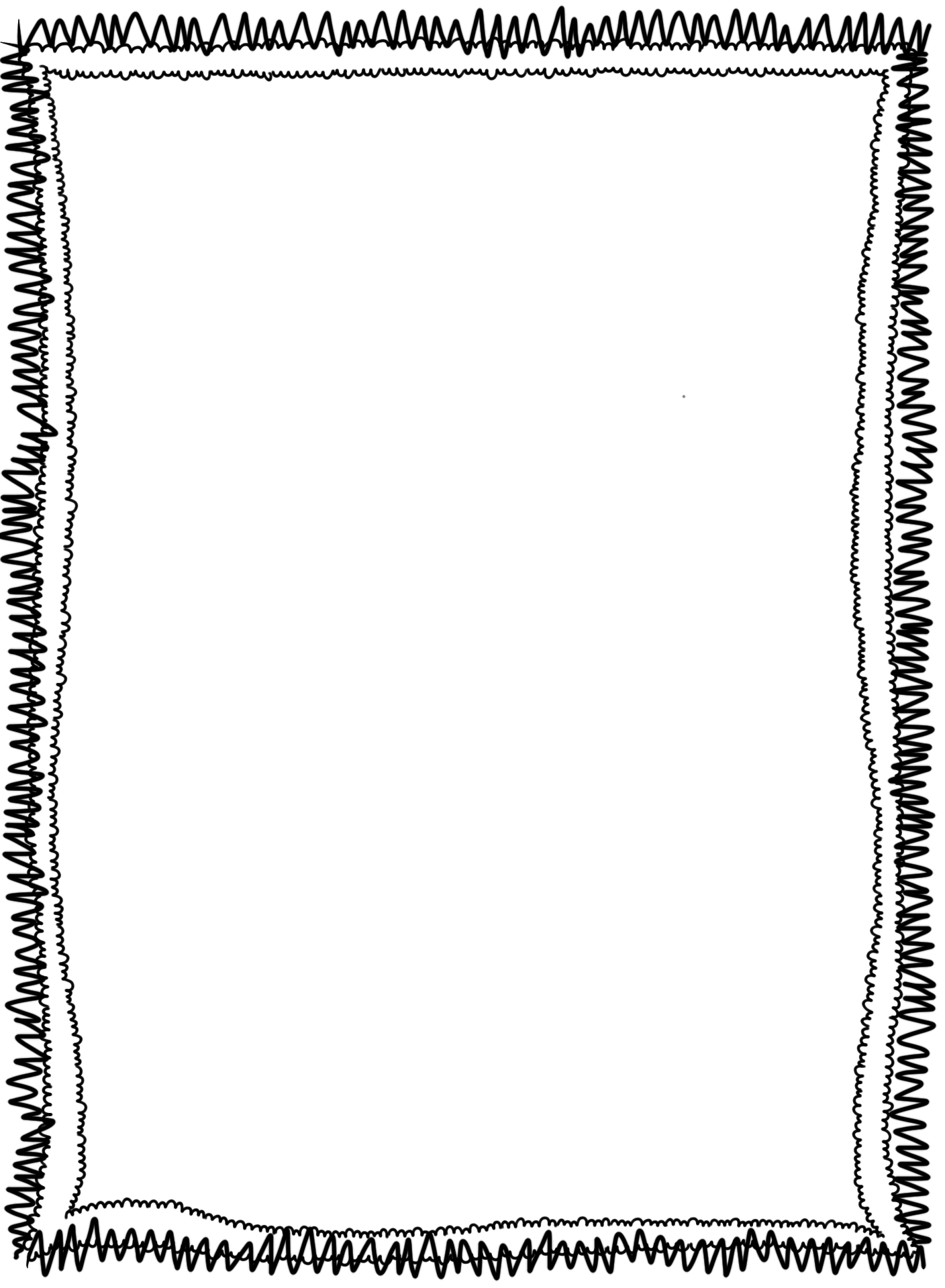 7.321
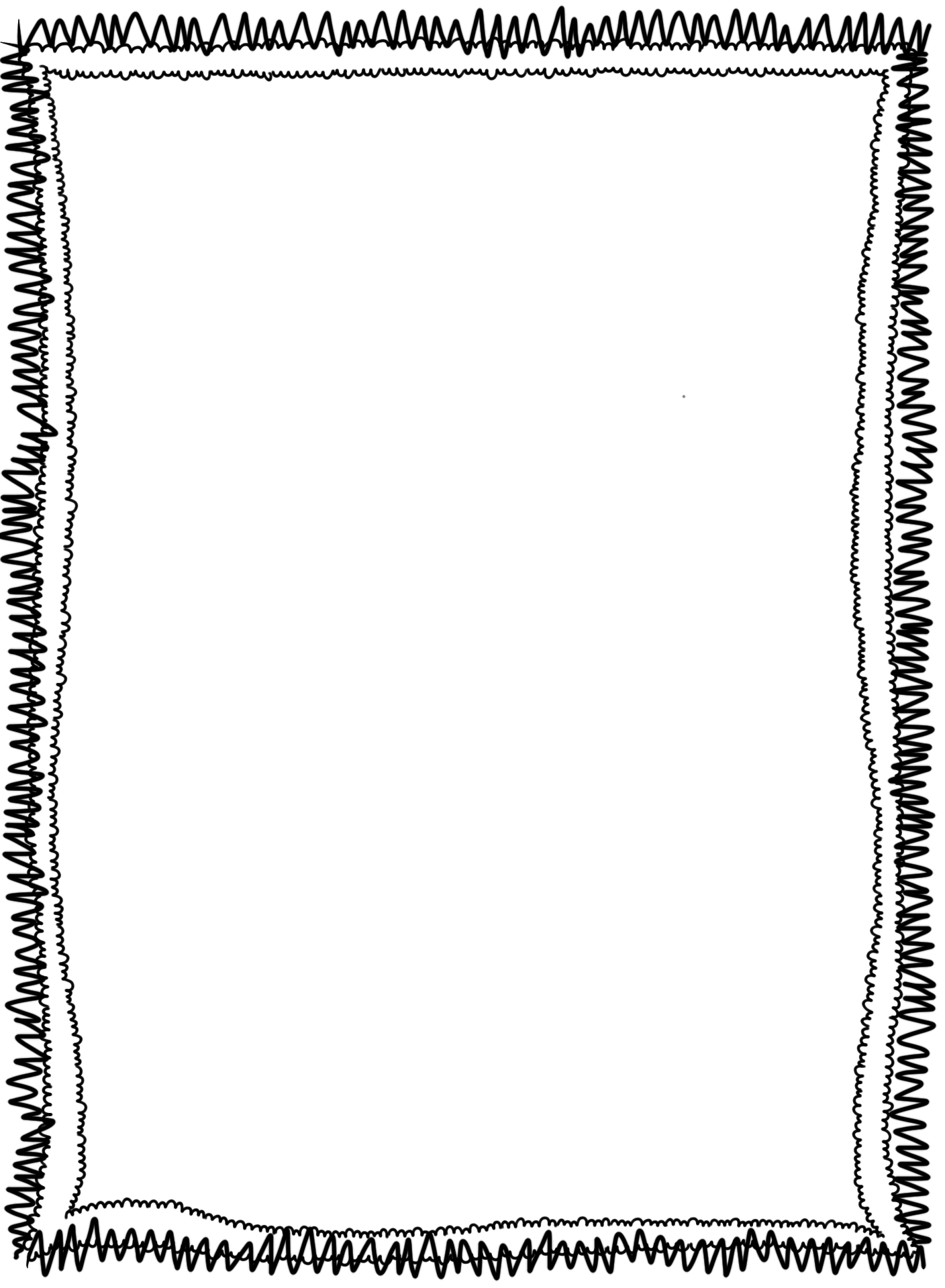 7.421
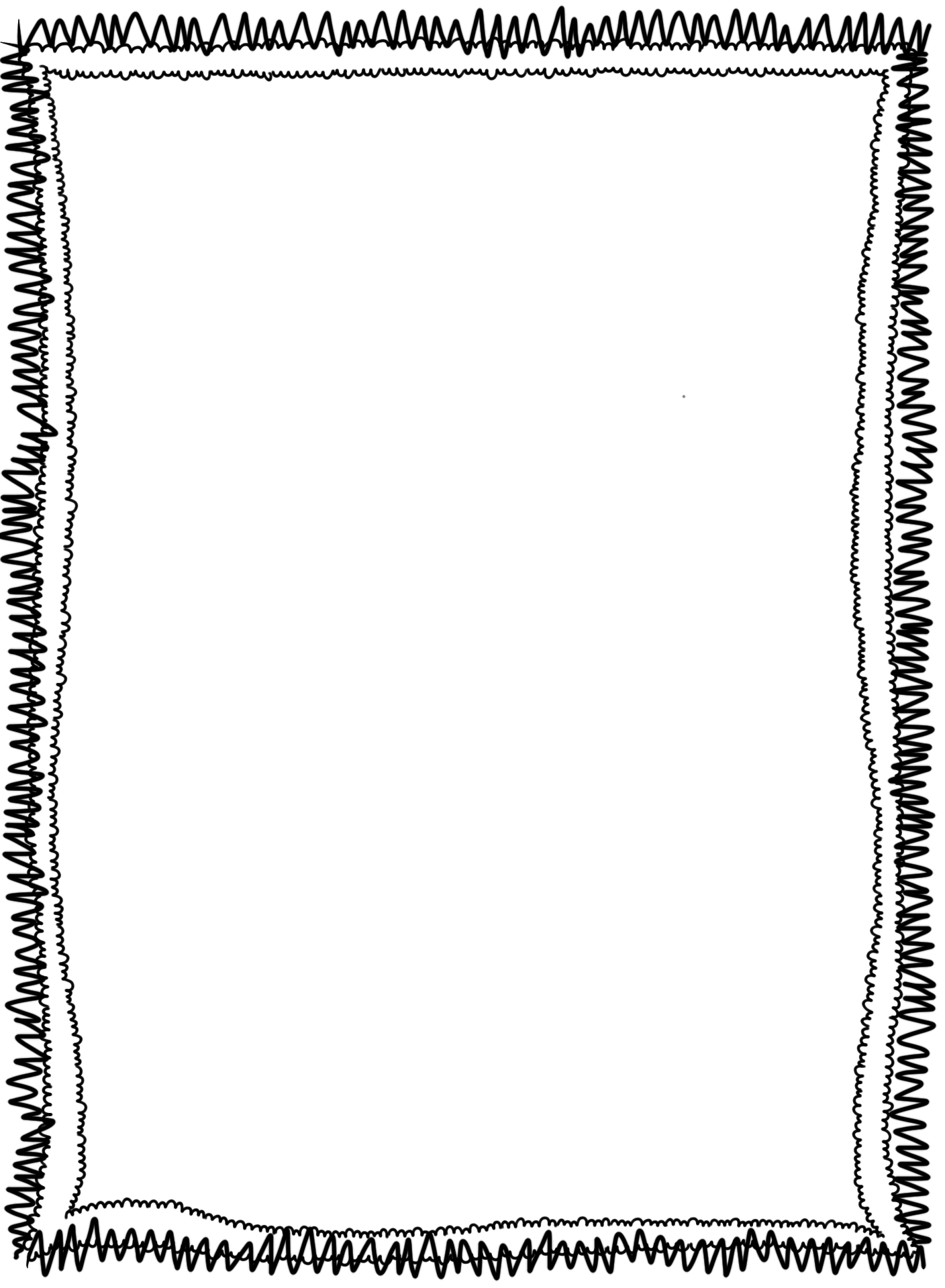 7.519
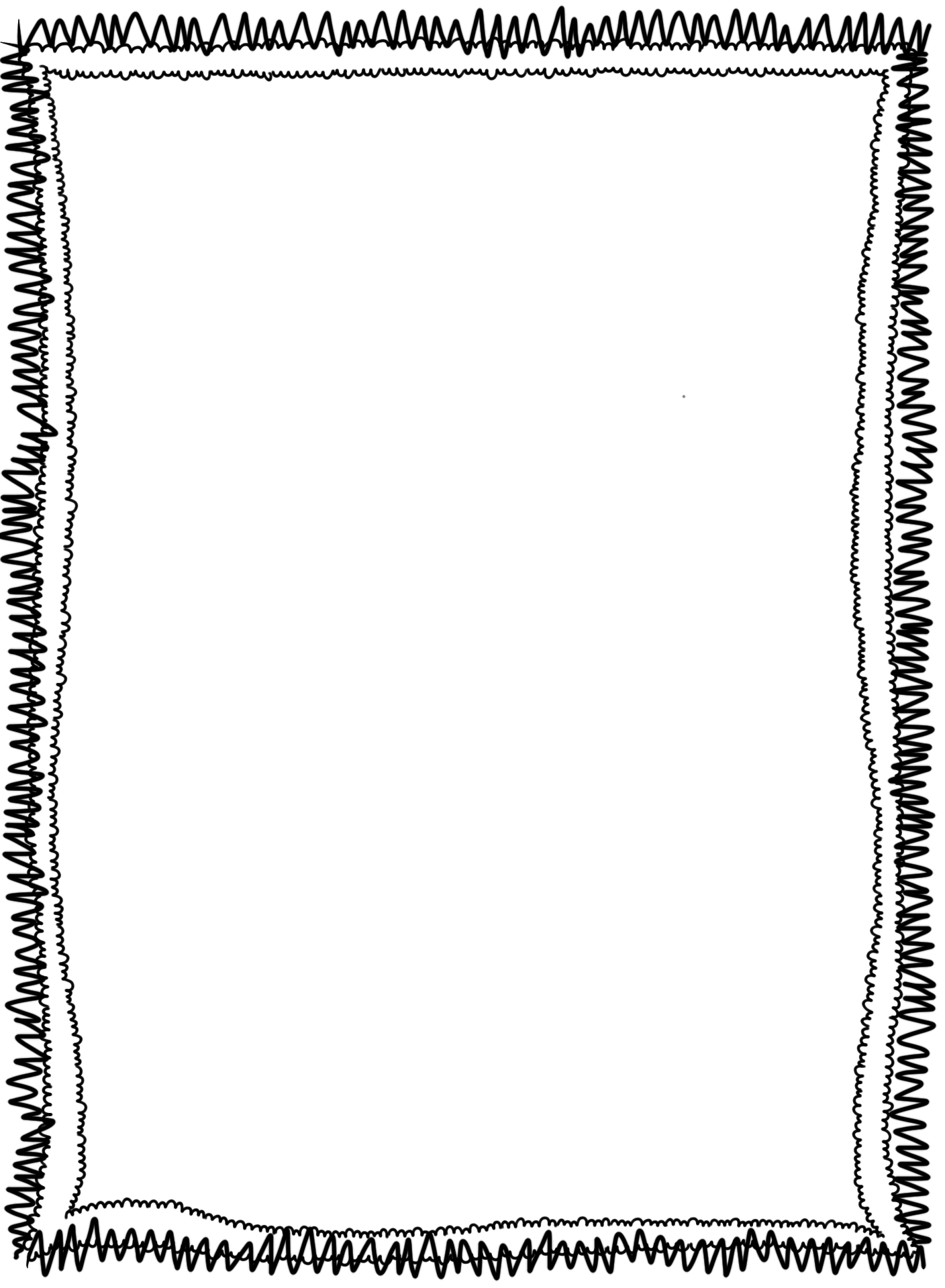 7.687
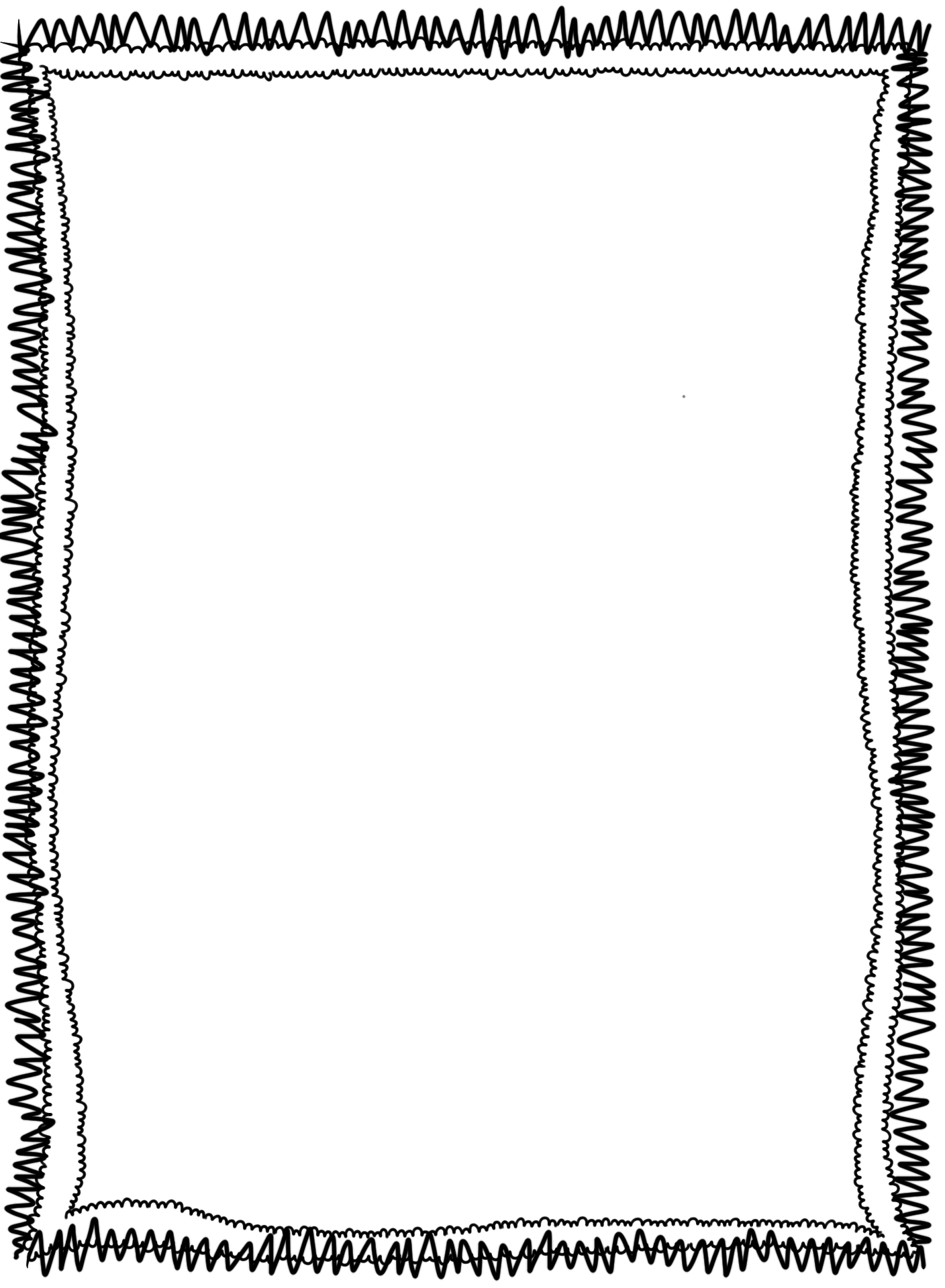 7.819
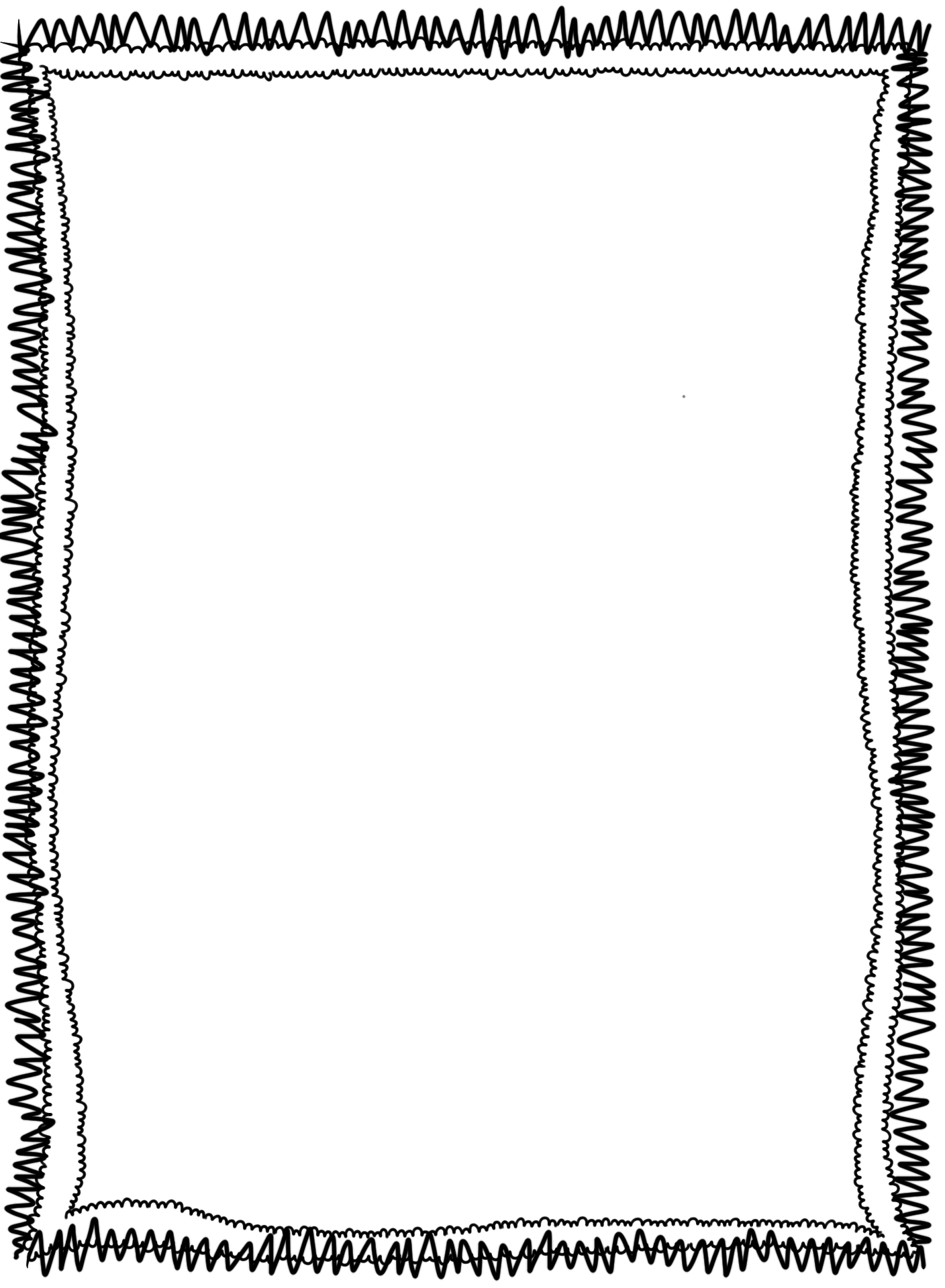 7.987
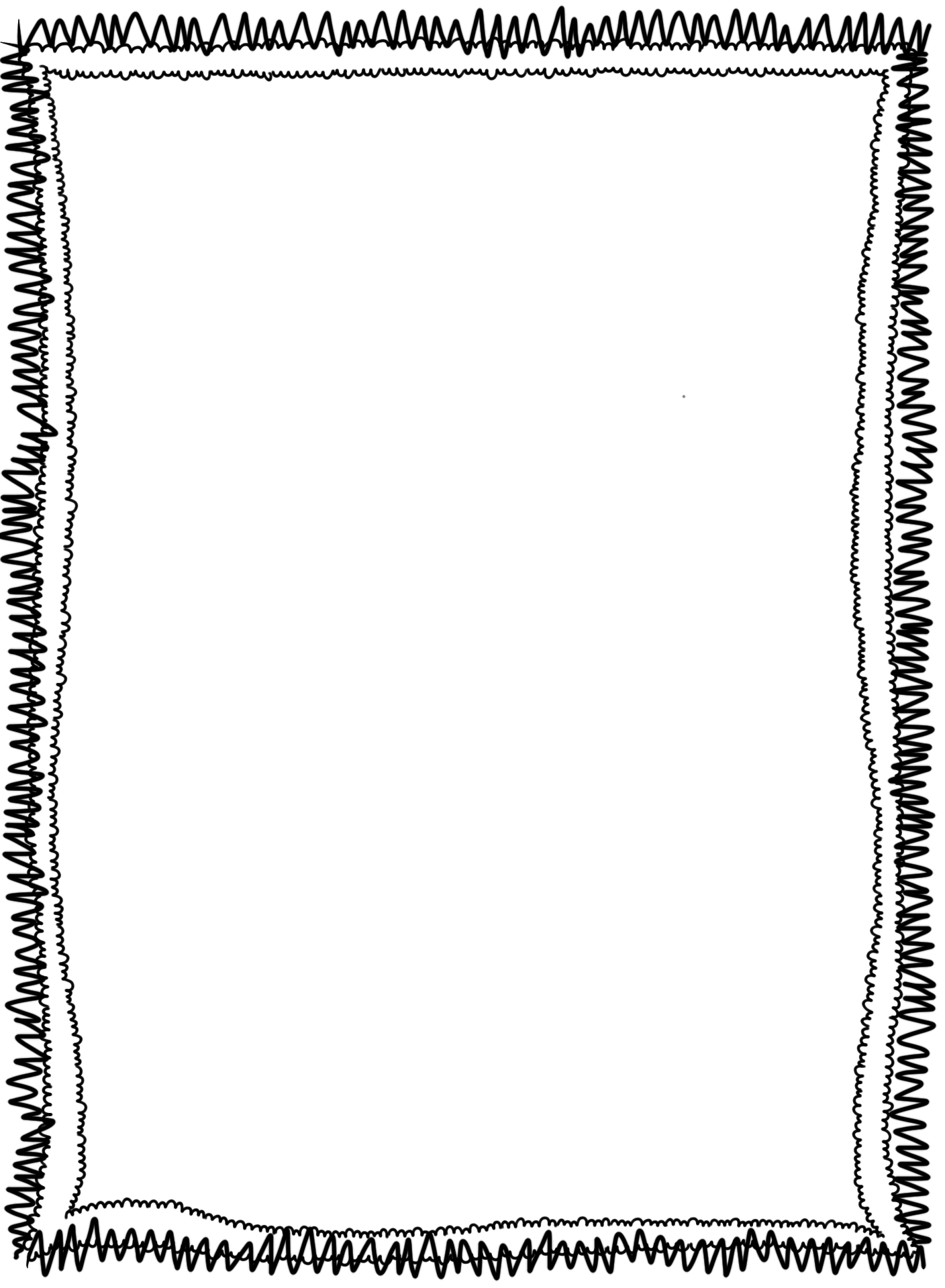 7.787
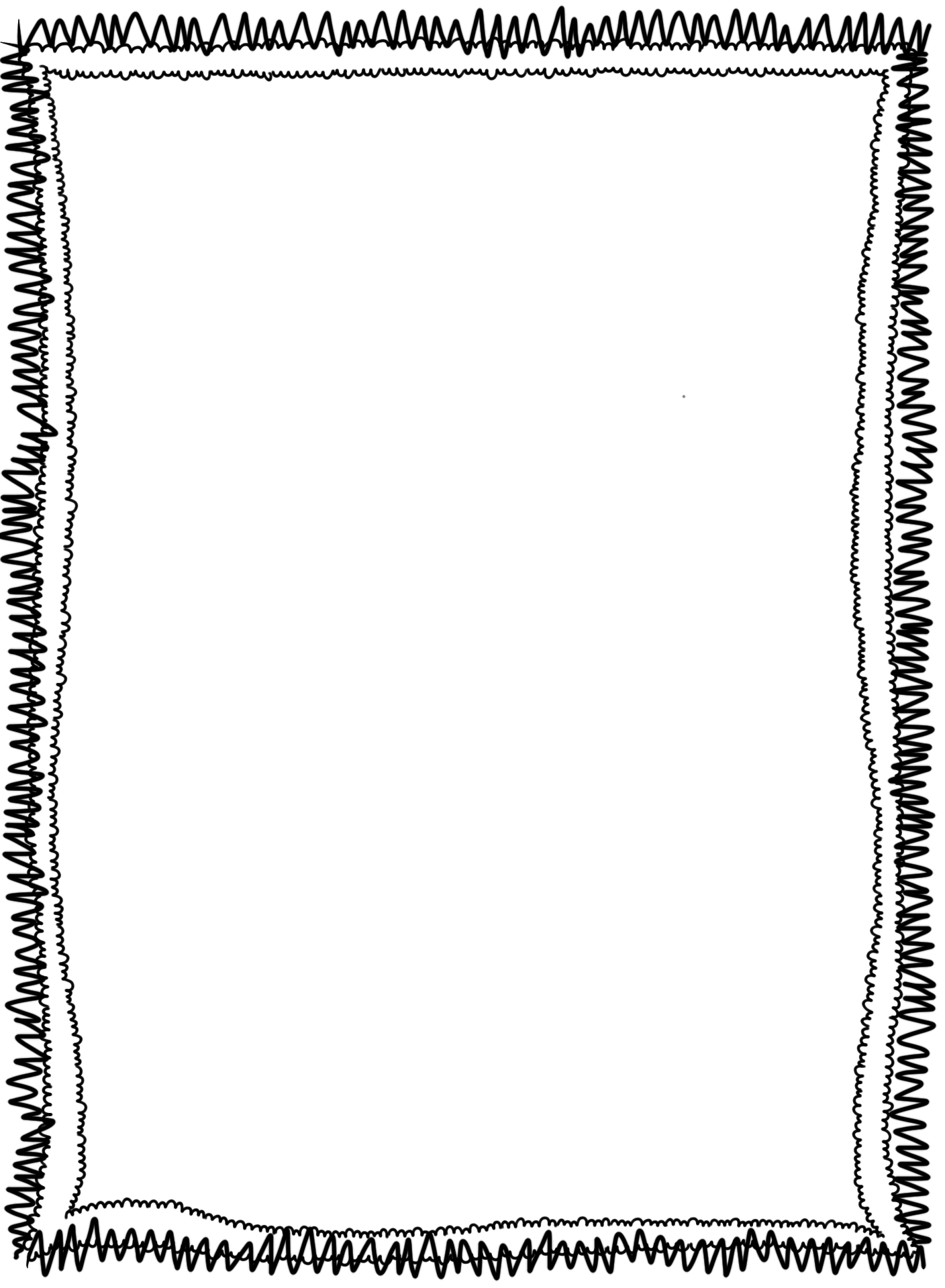 8.159
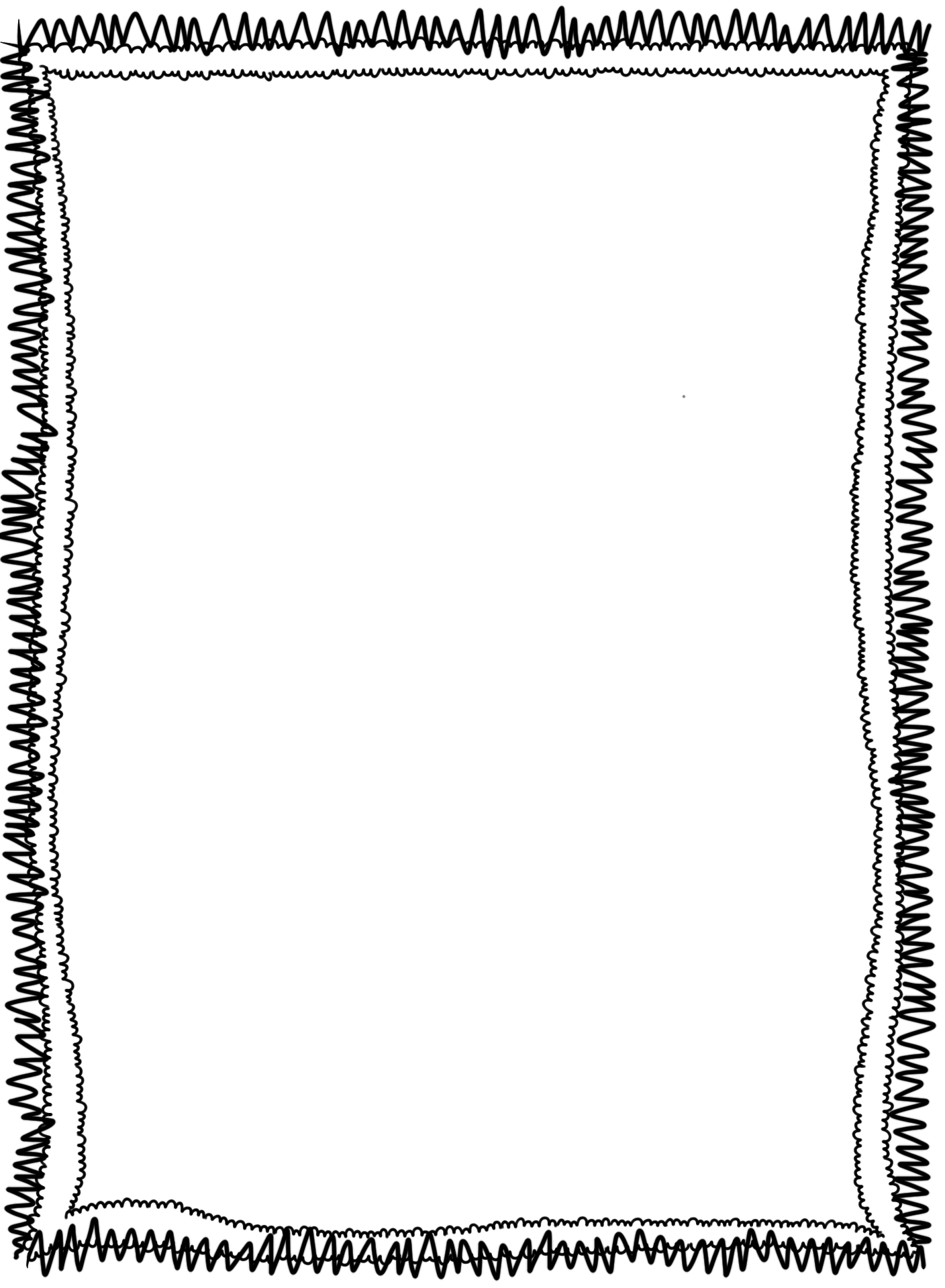 8.659
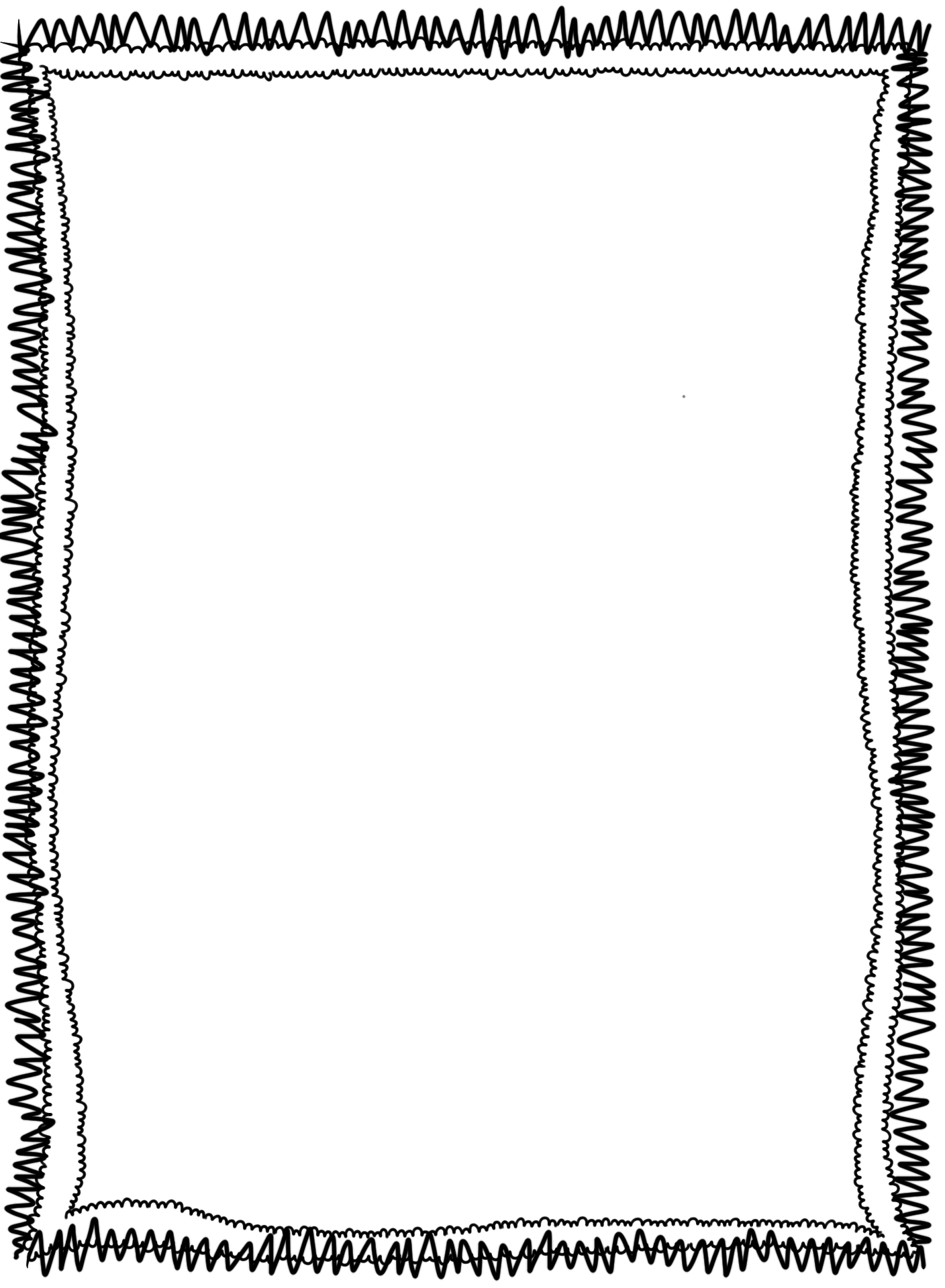 8.260
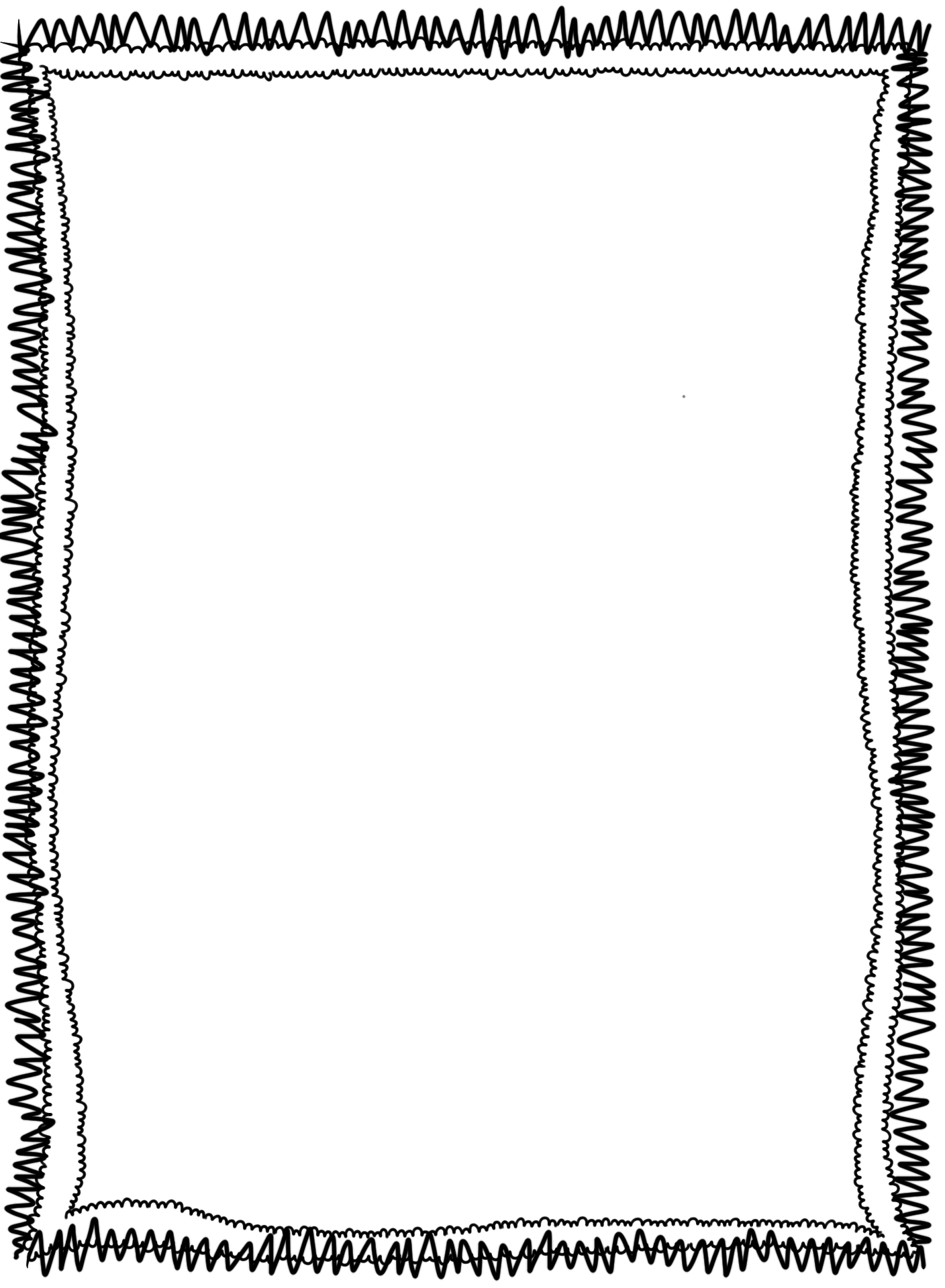 8.760
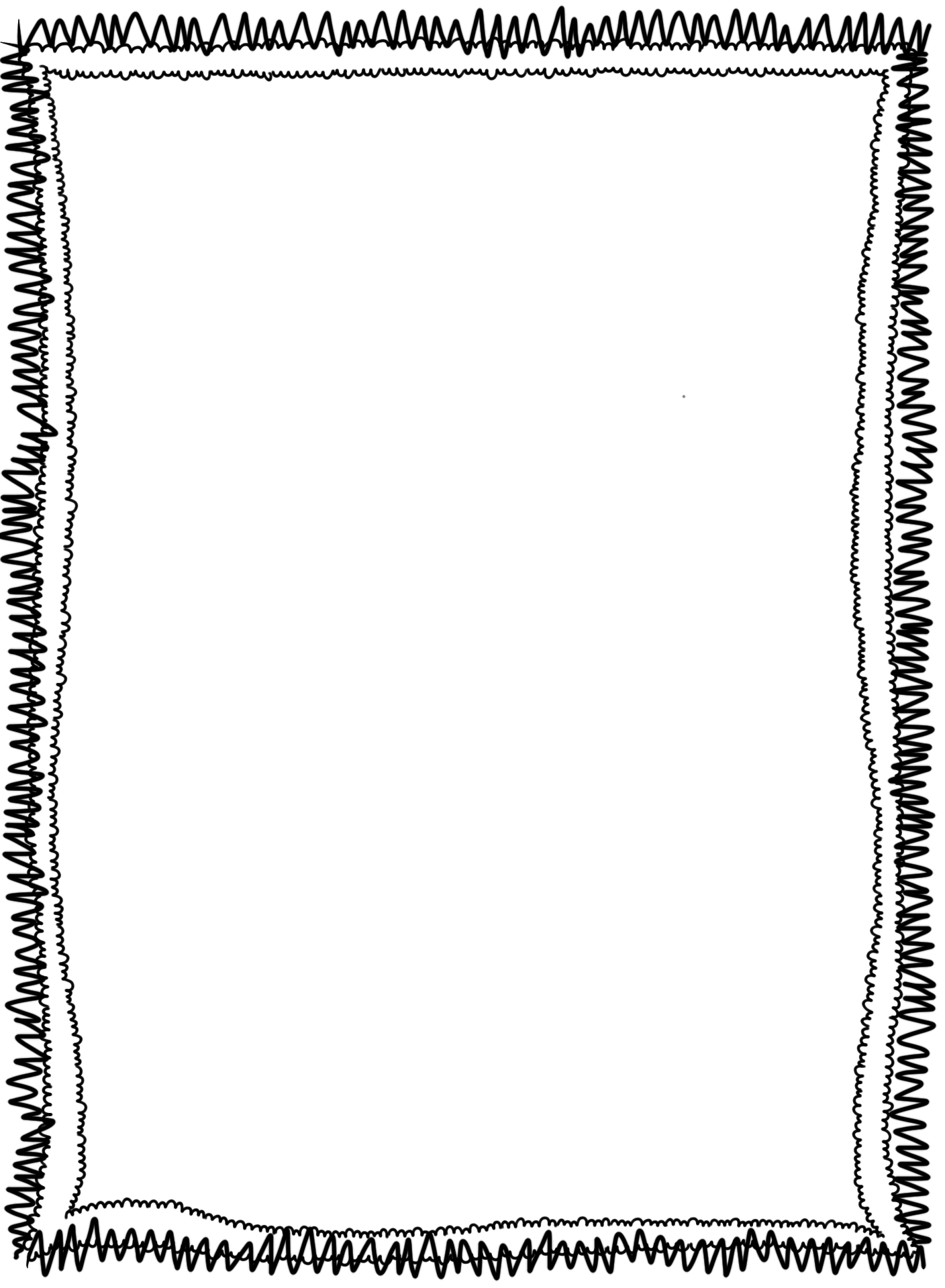 8.371
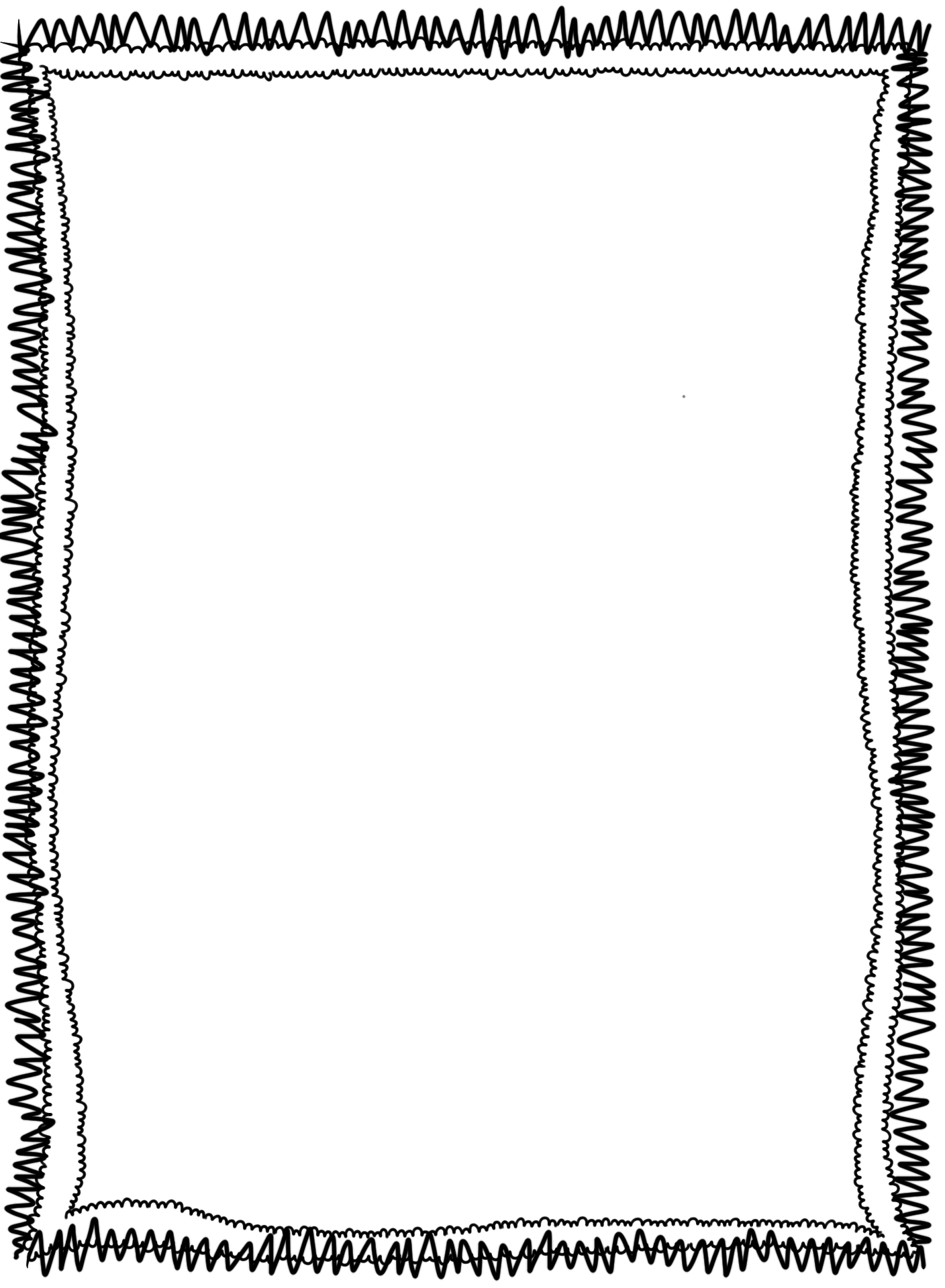 8.871
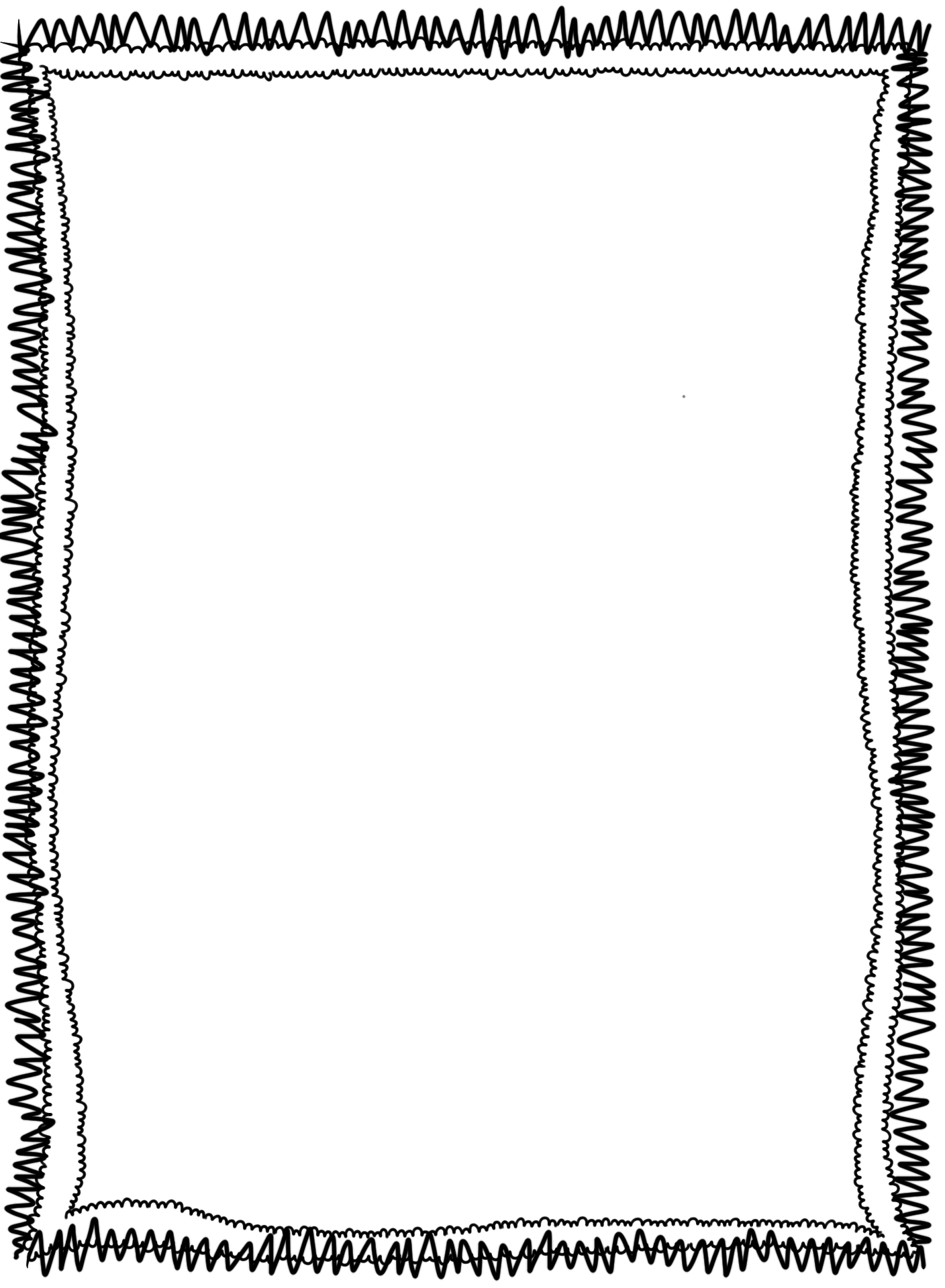 8.482
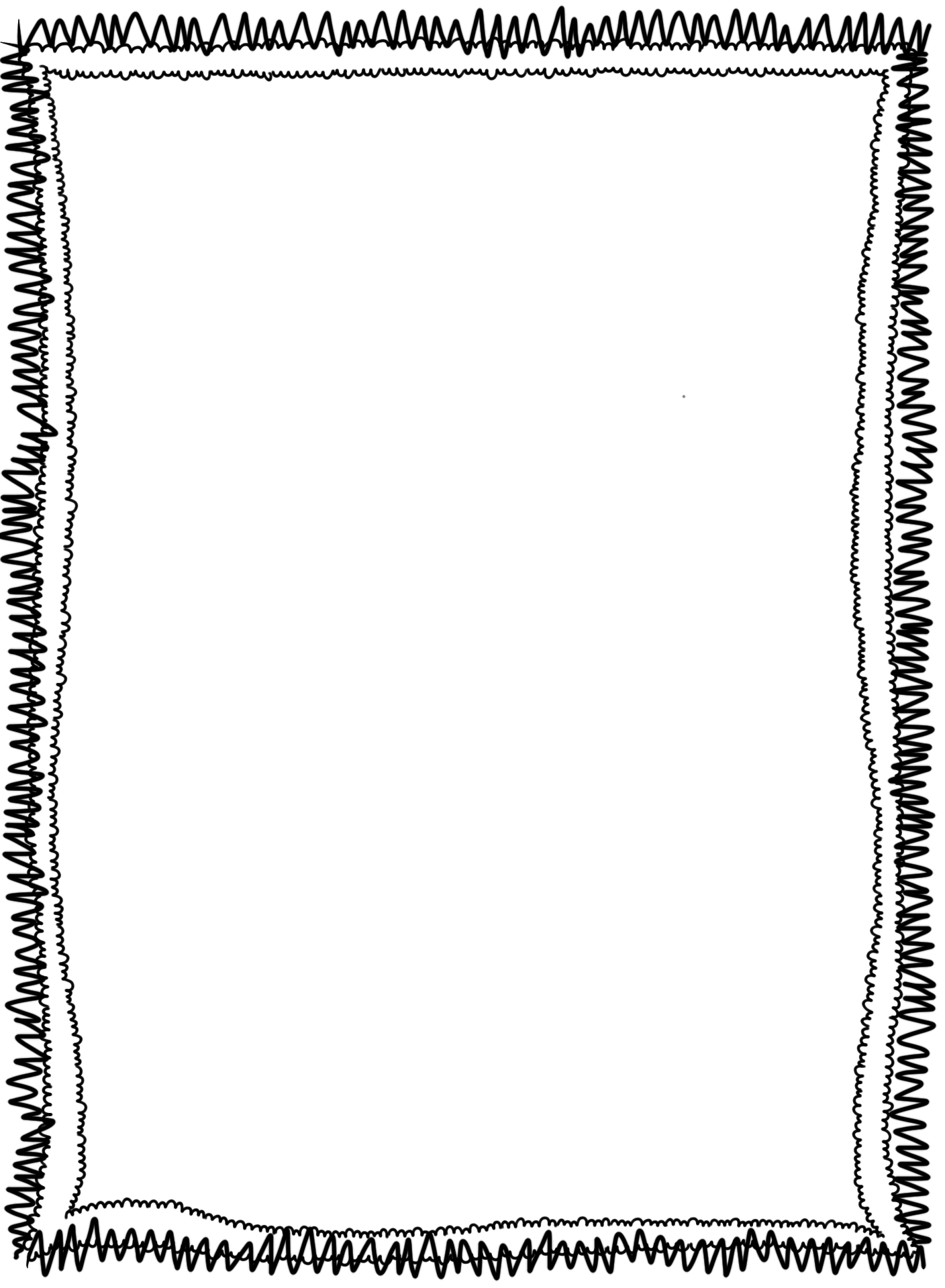 8.982
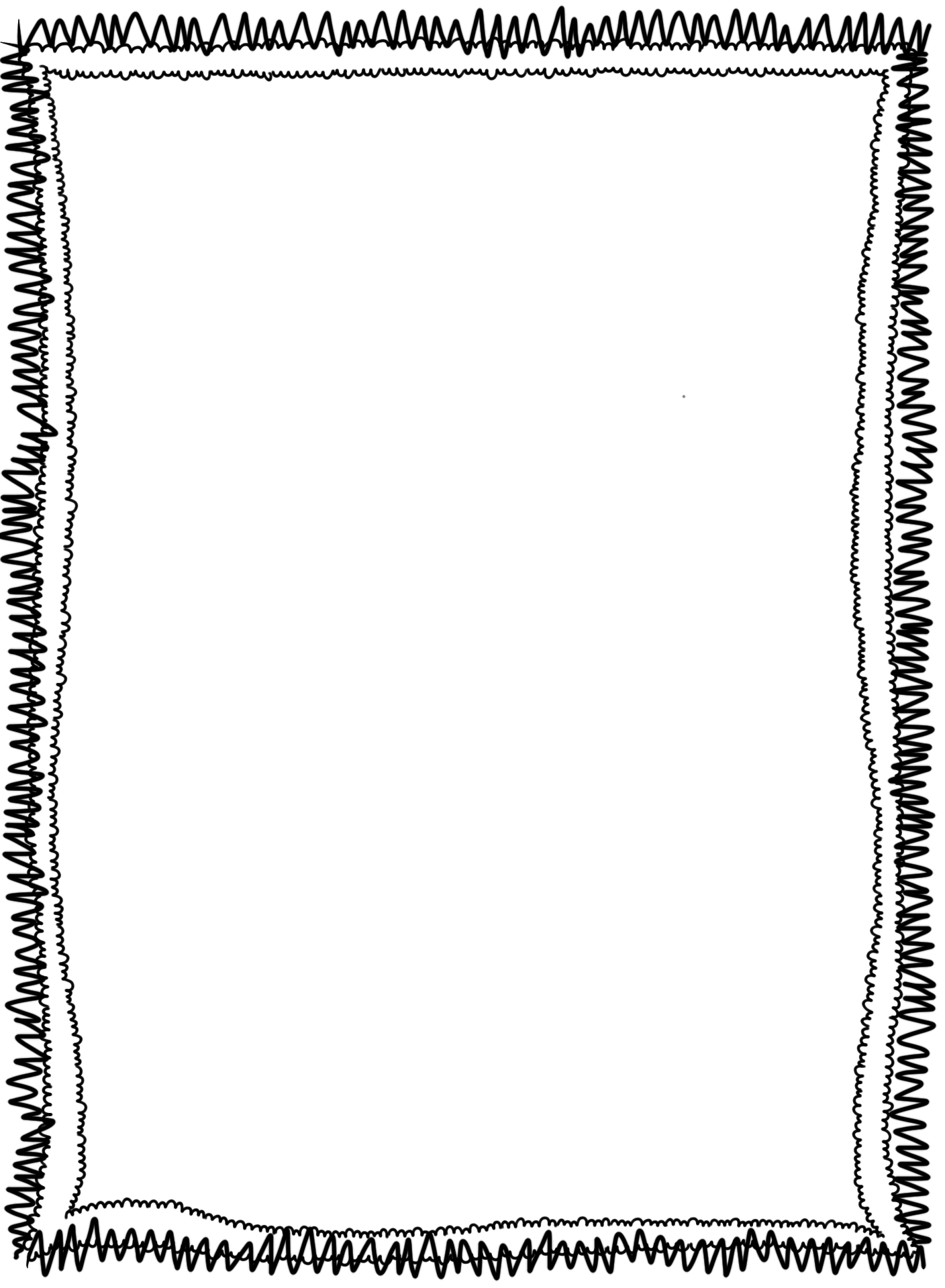 8.593
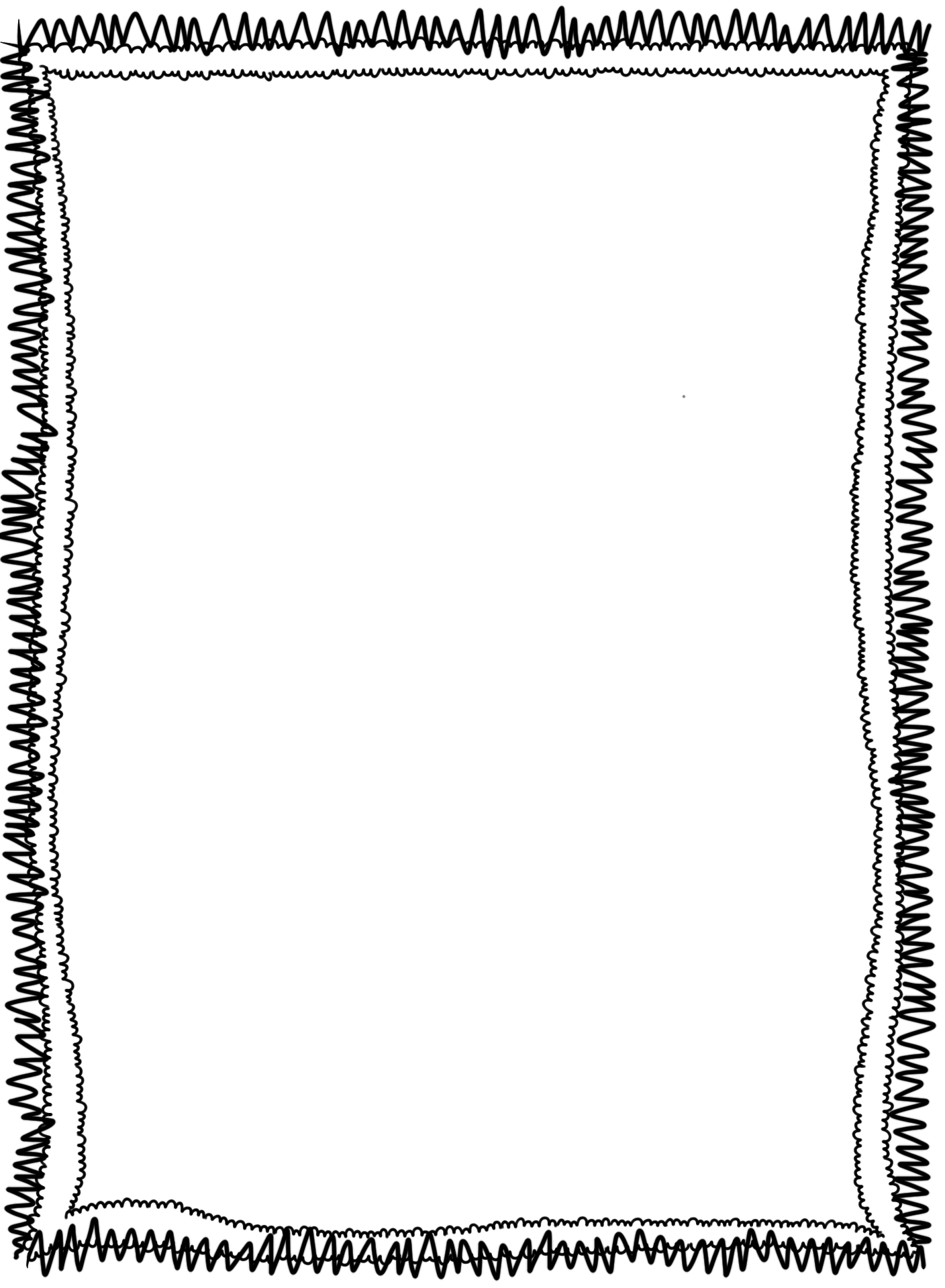 9.603
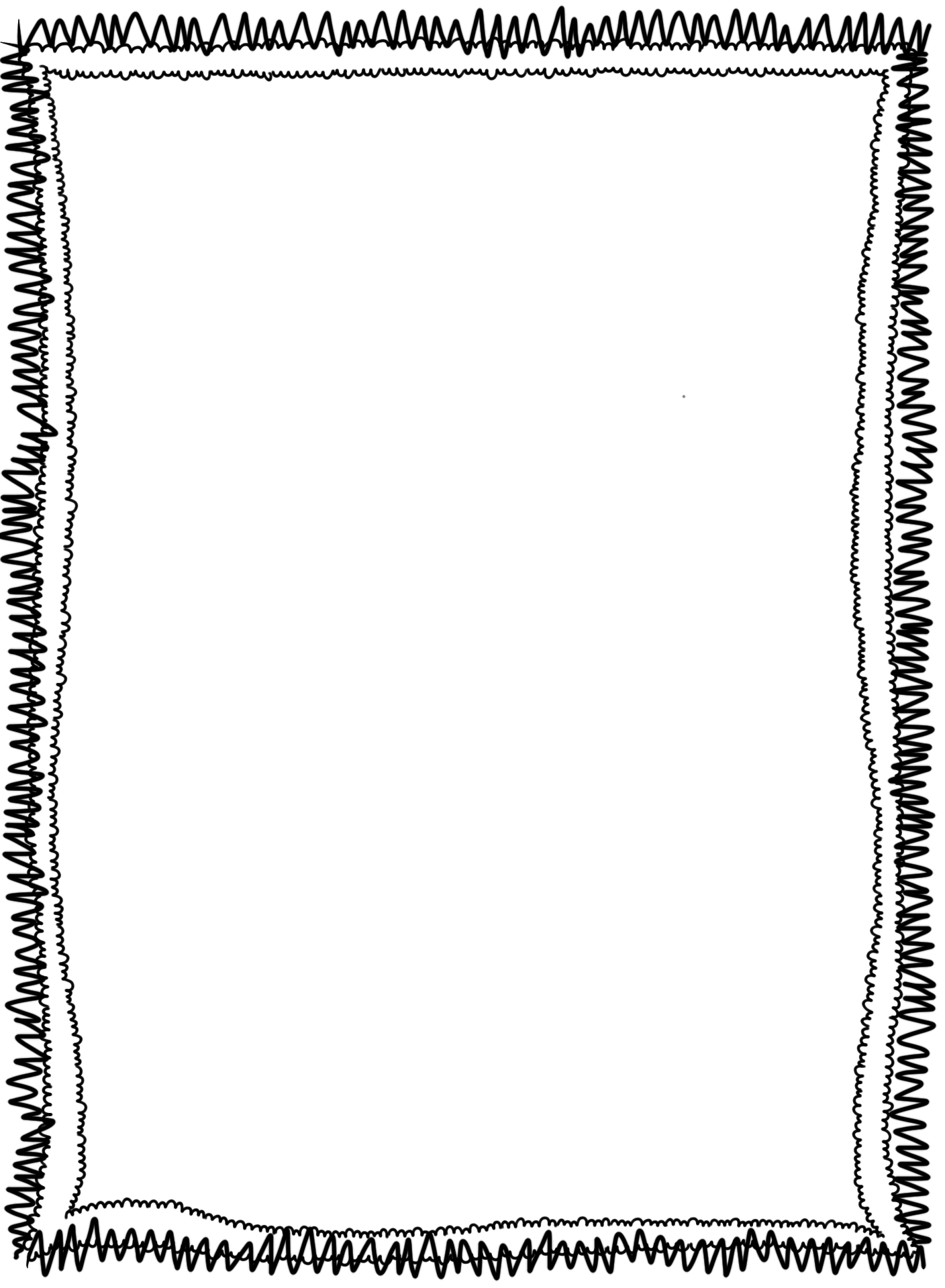 9.103
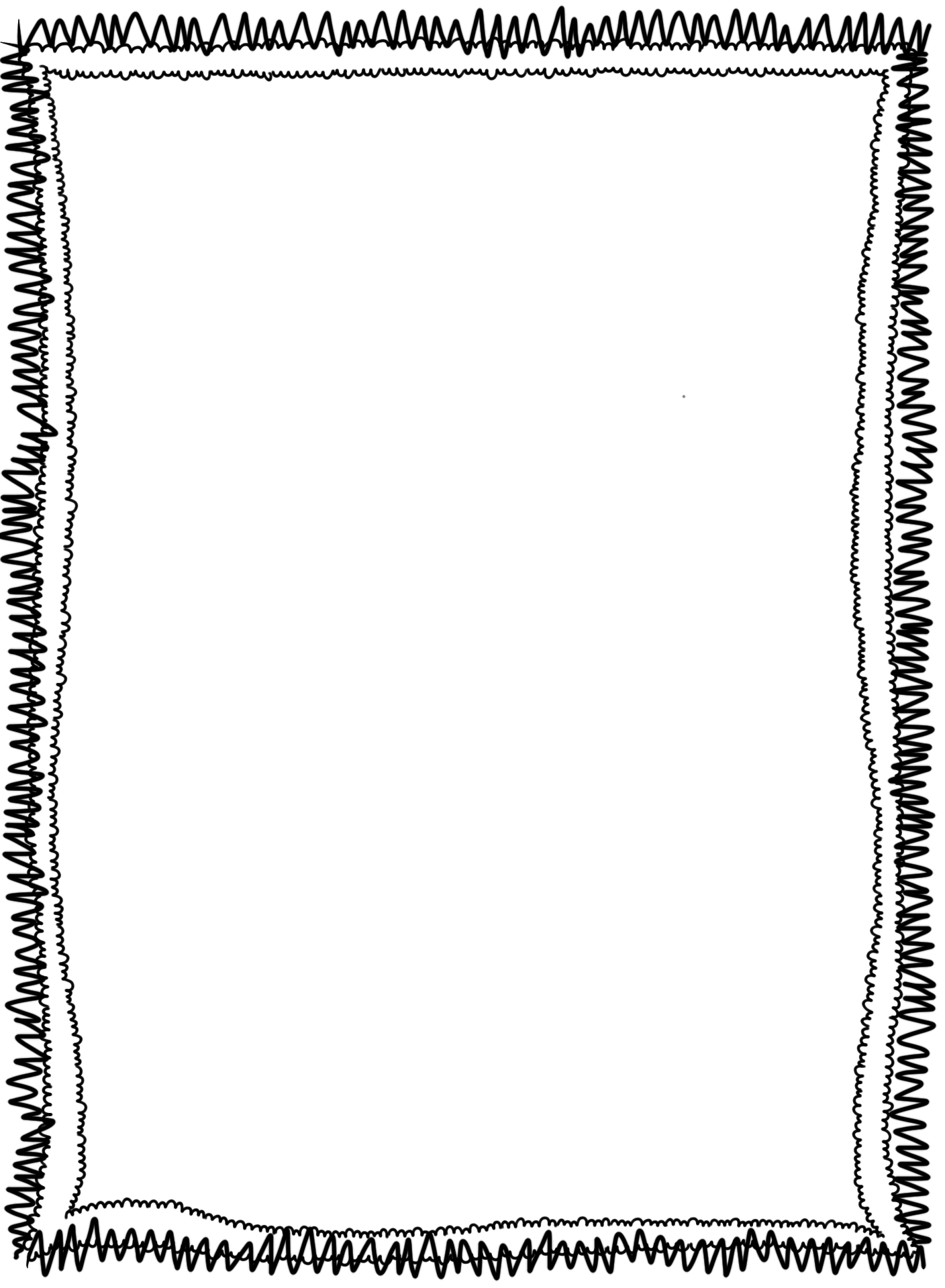 9.714
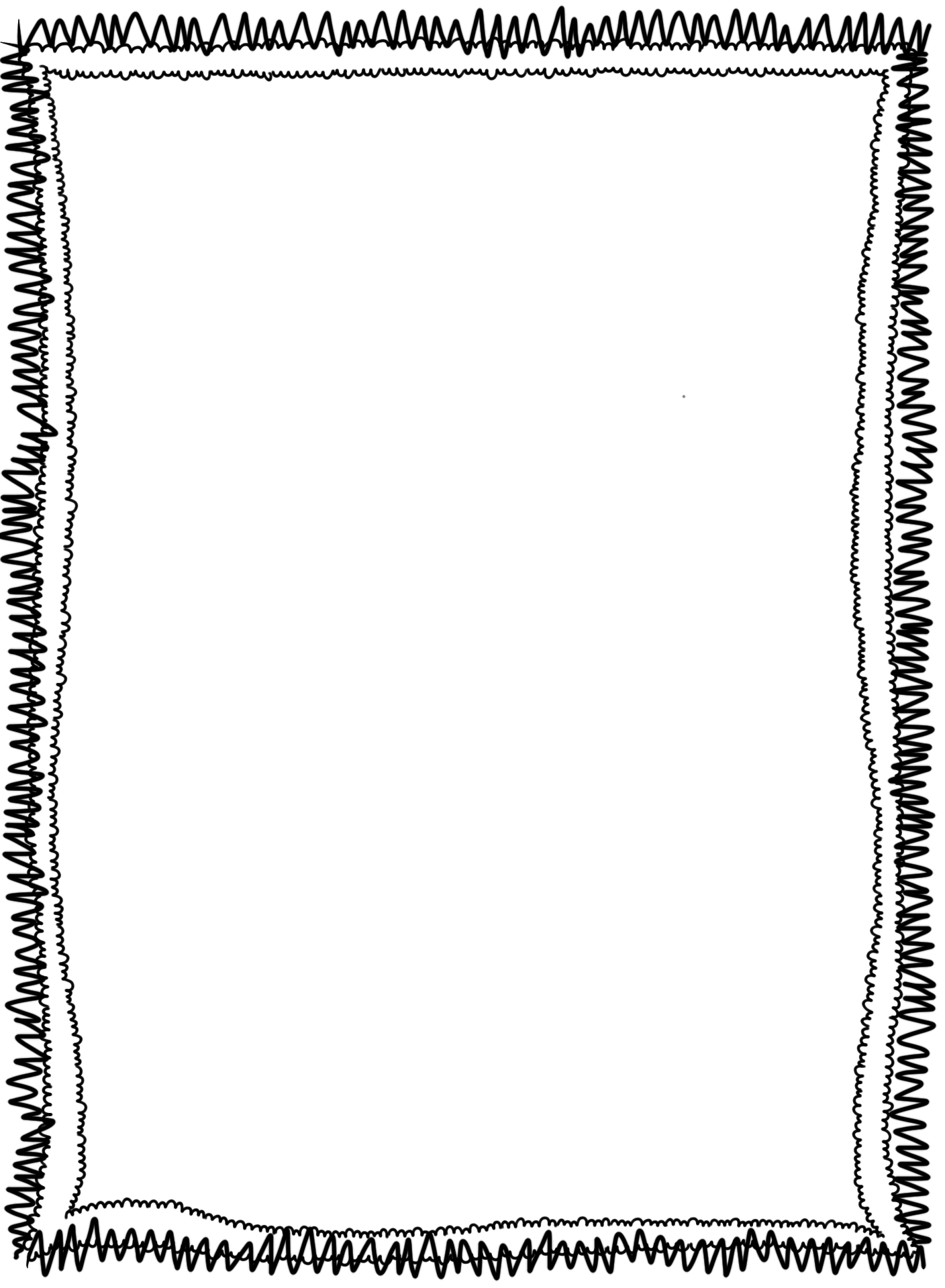 9.214
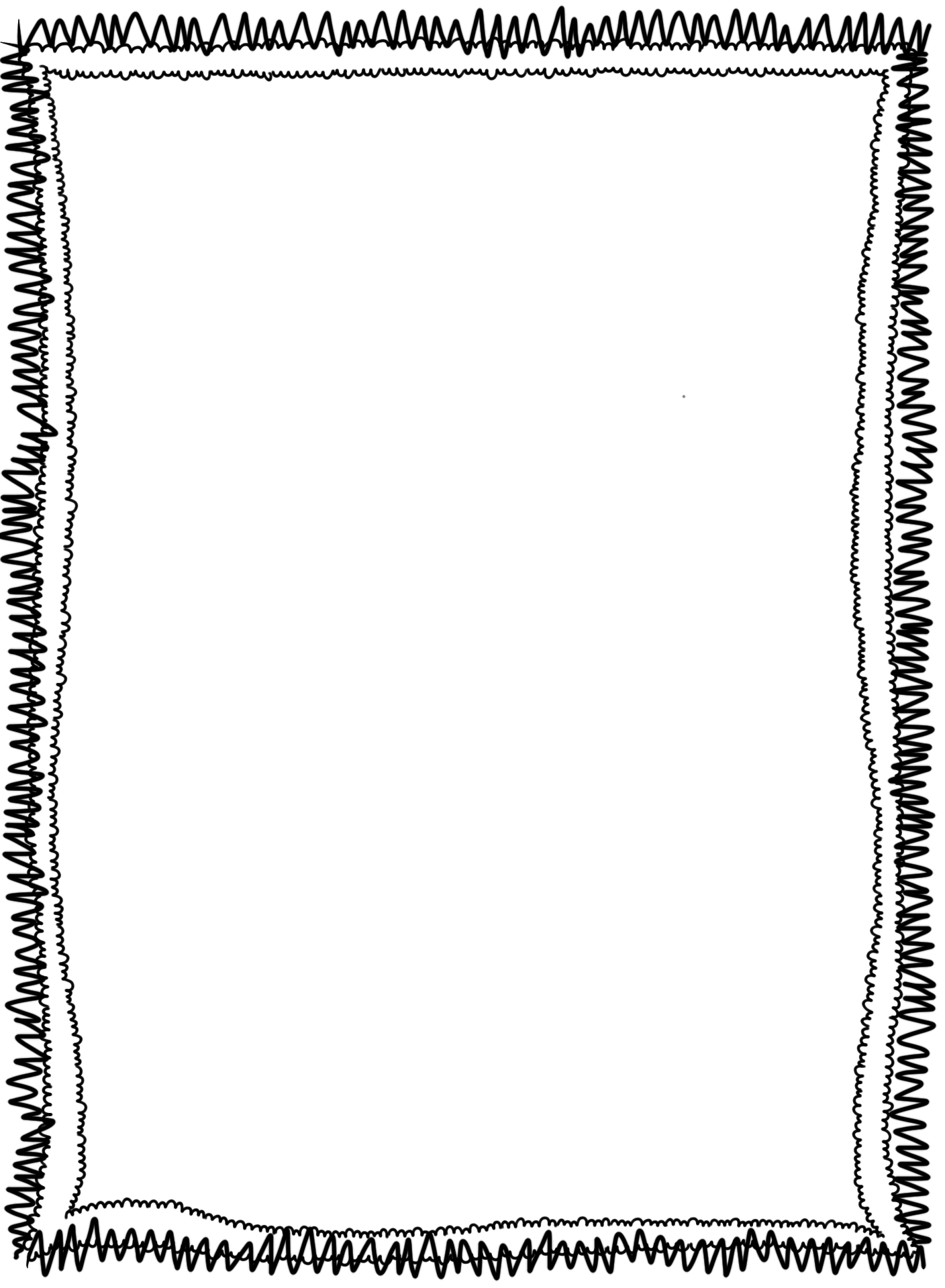 9.825
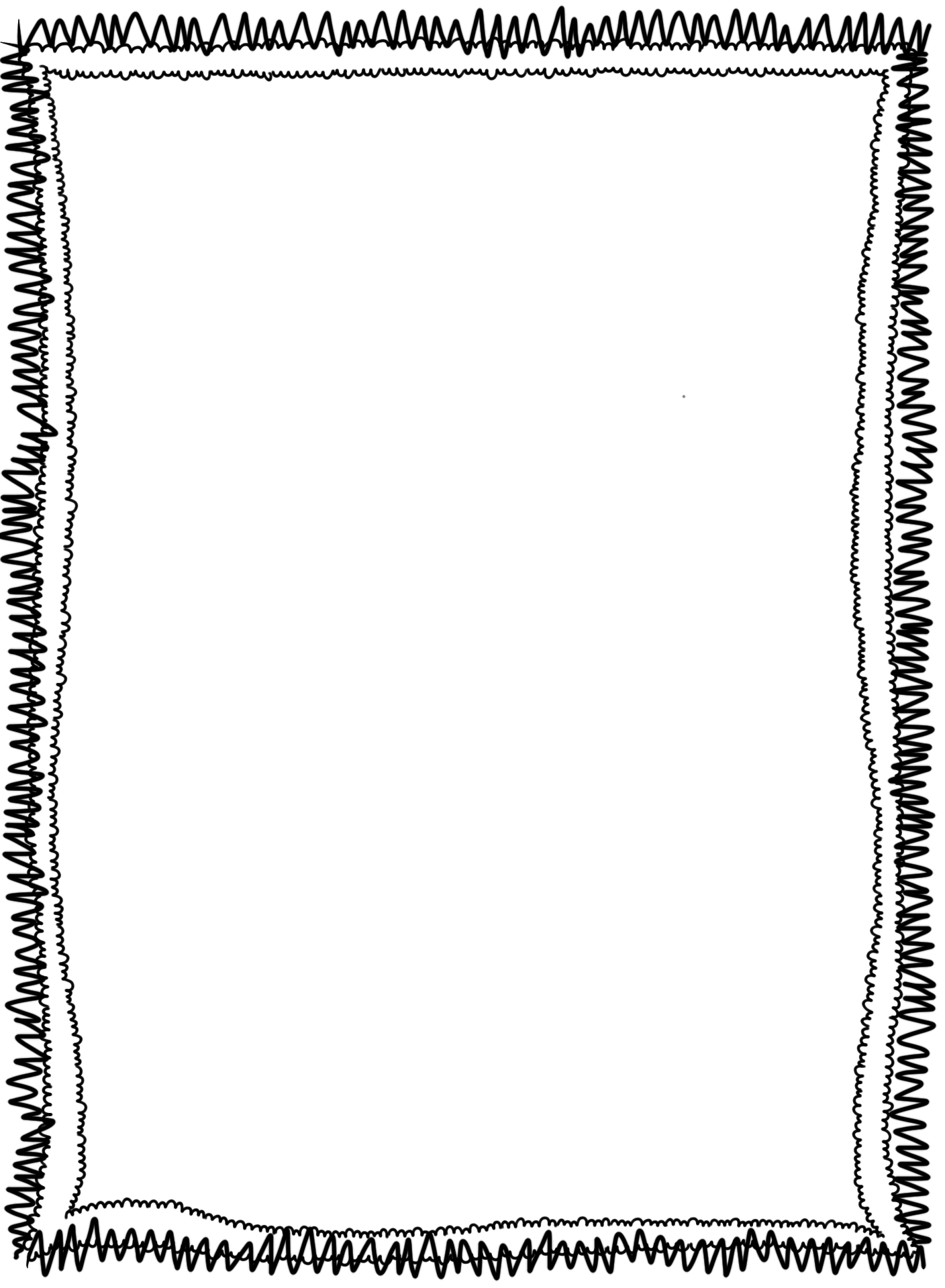 9.325
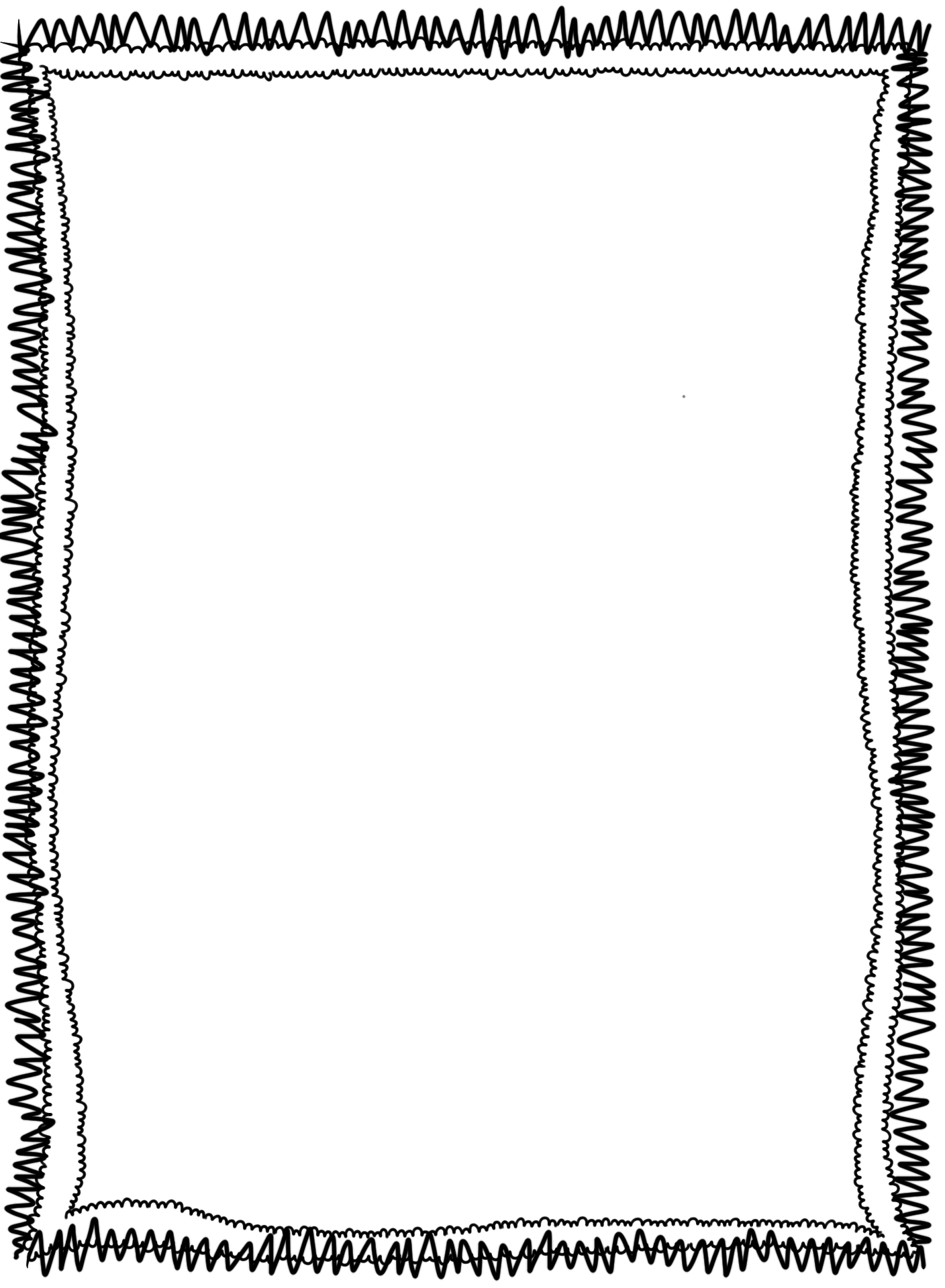 9.936
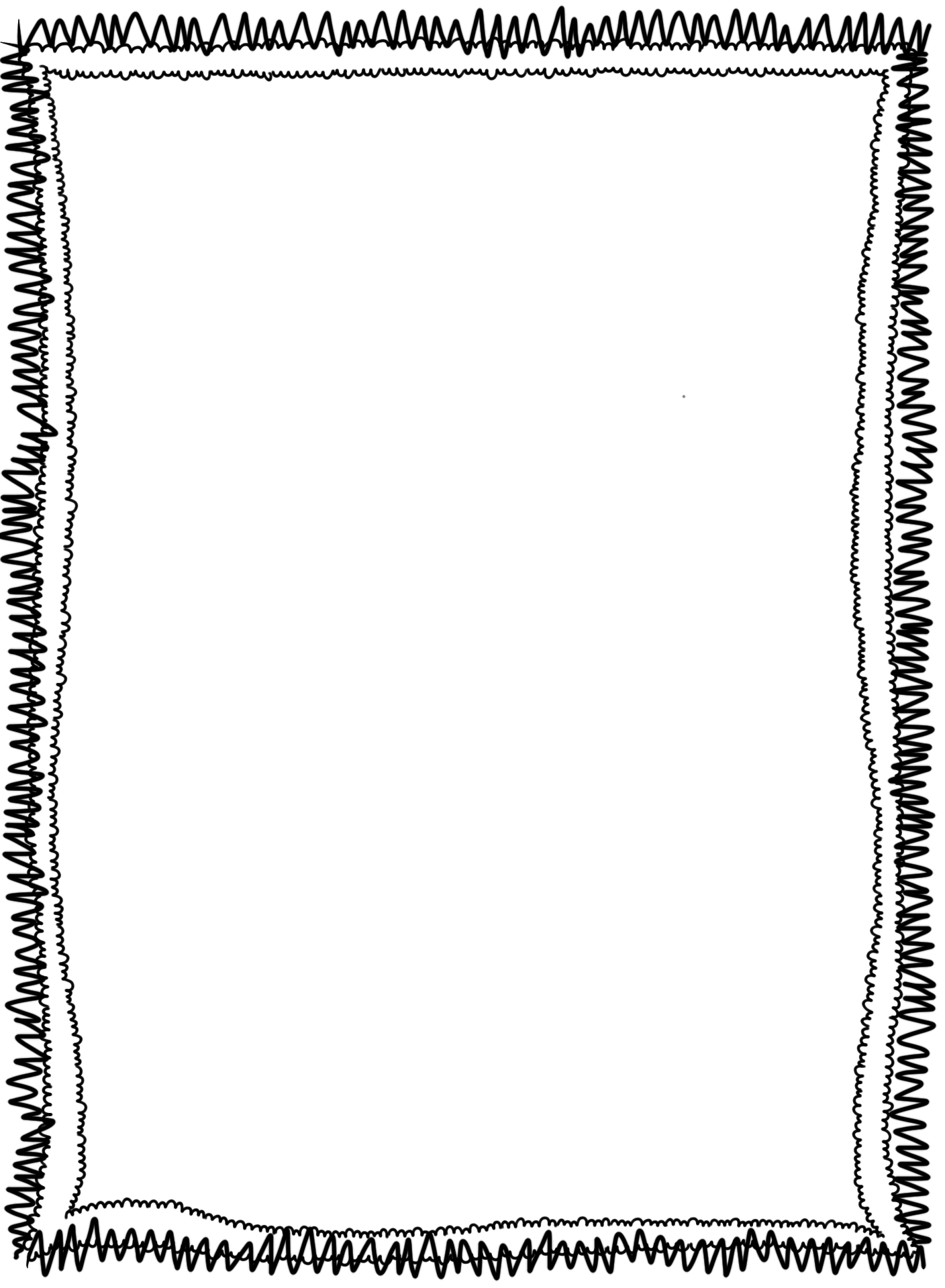 9.436
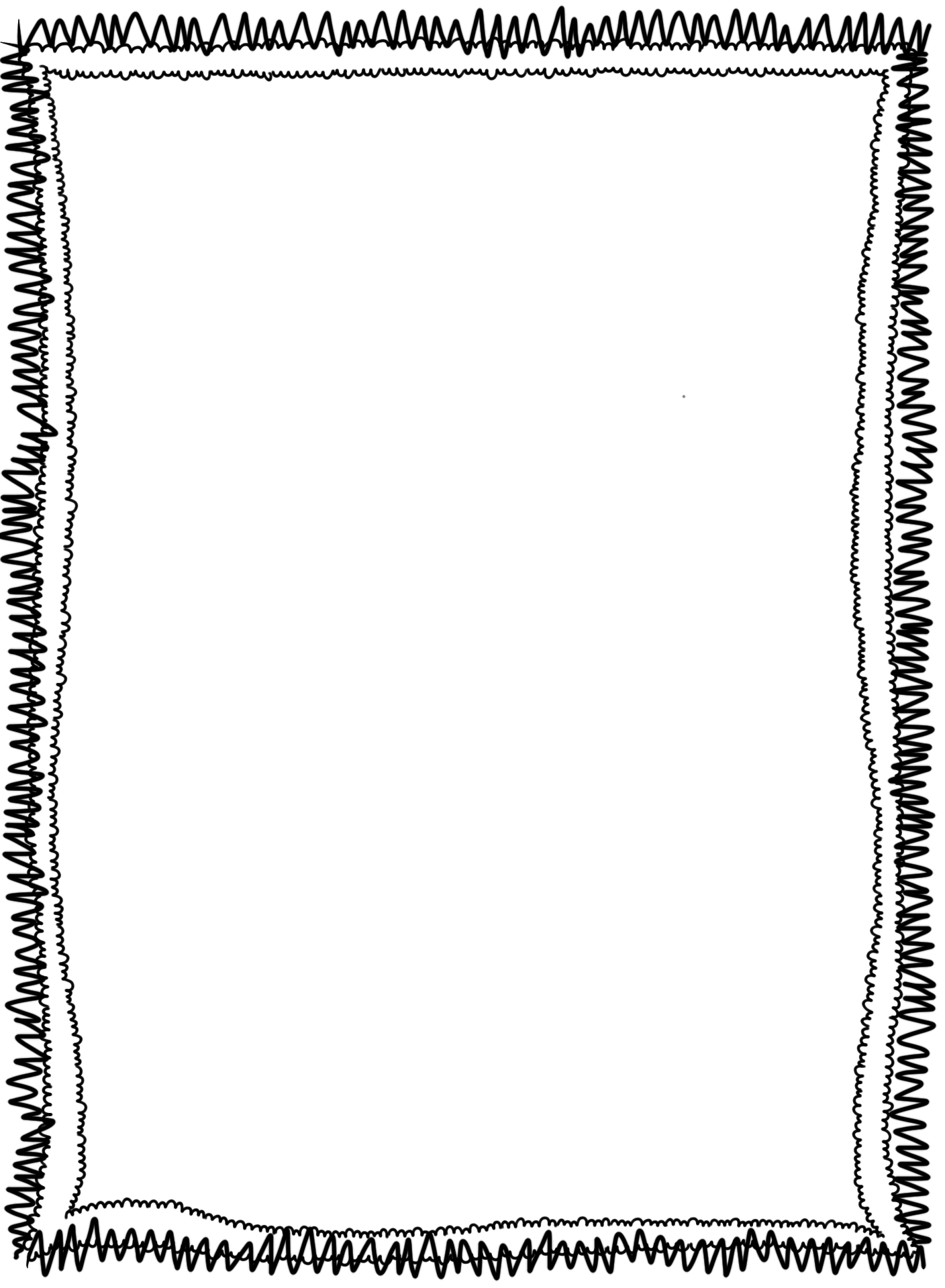 9.547
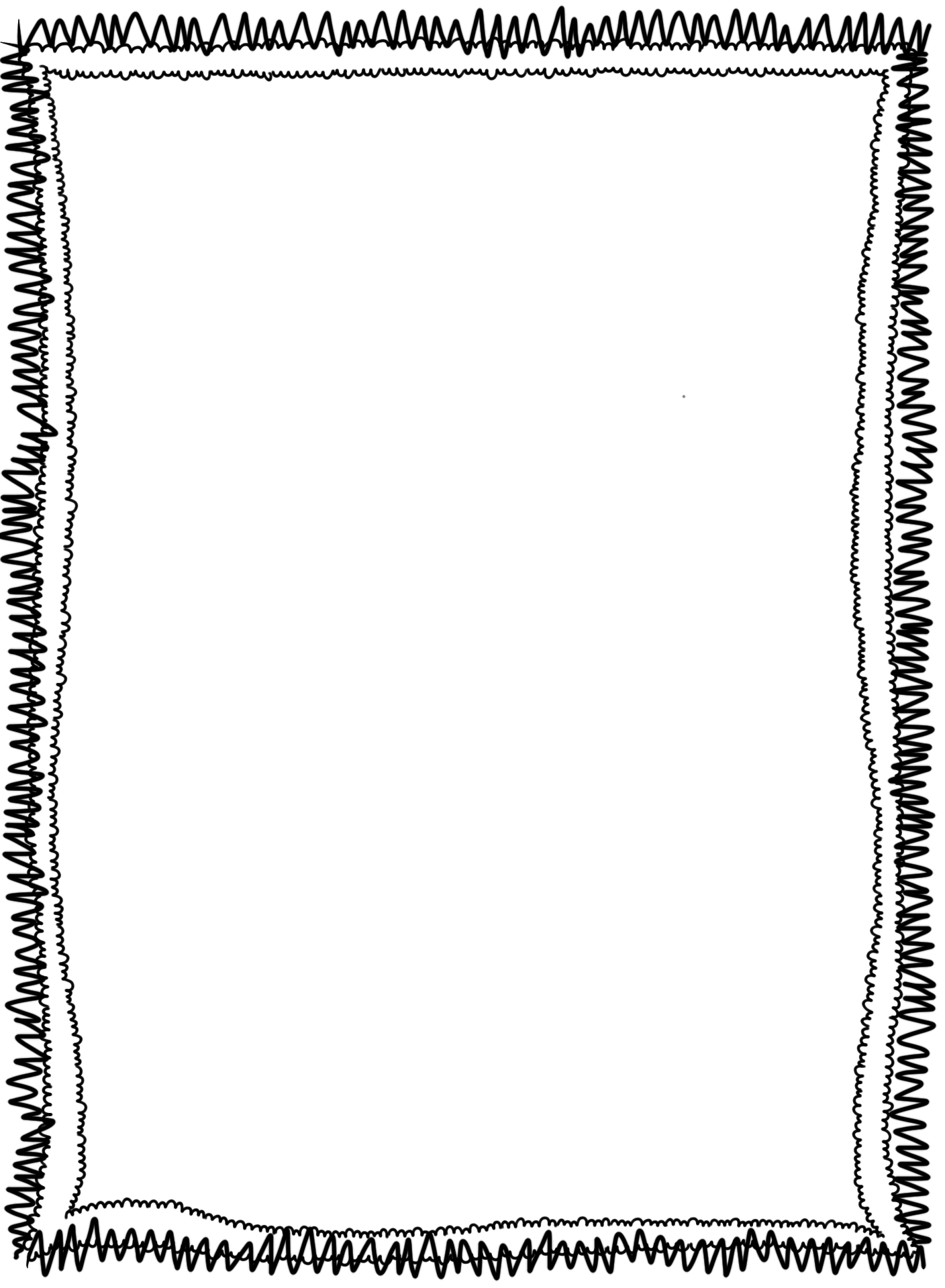 2.142
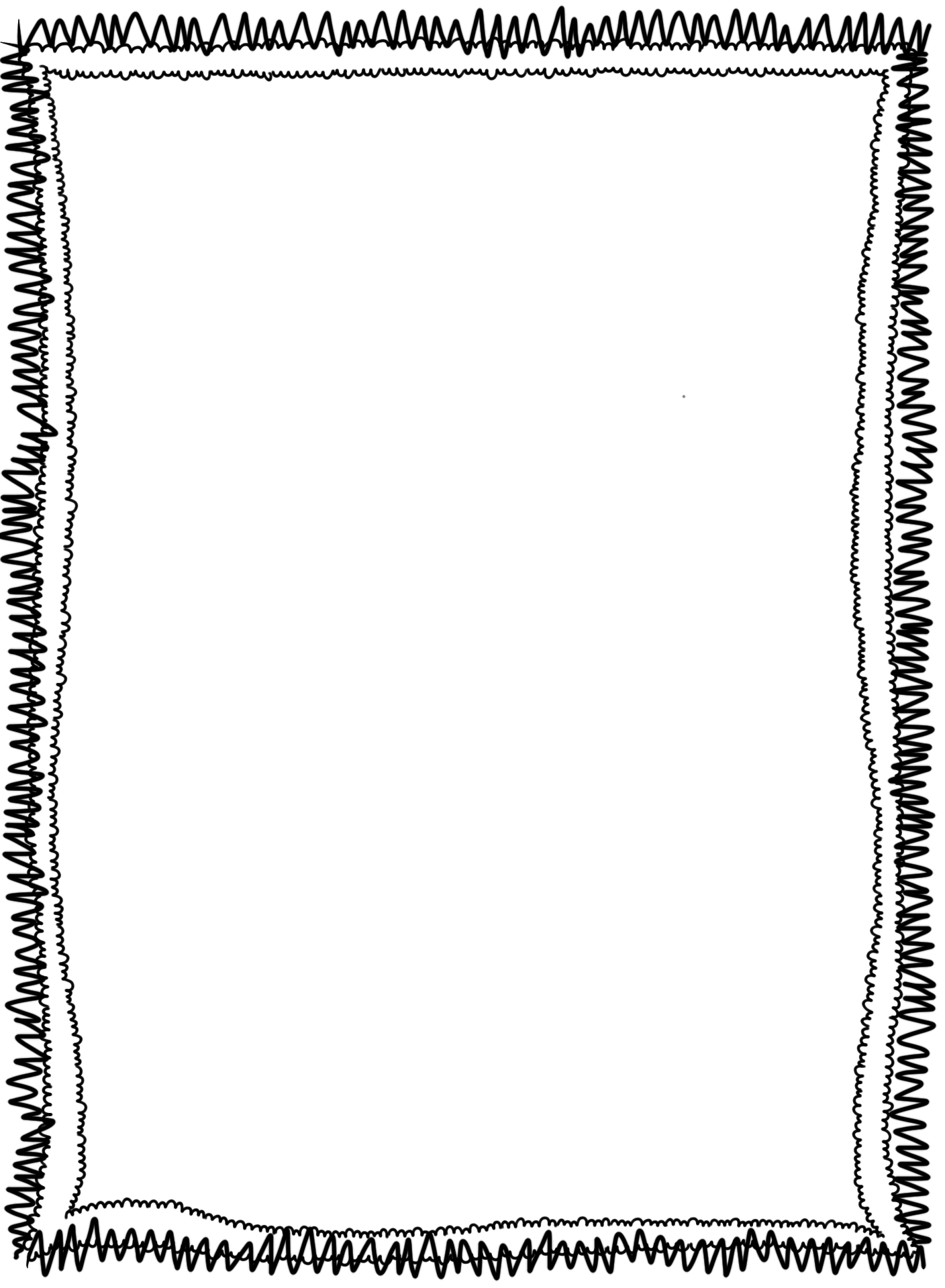 2.253
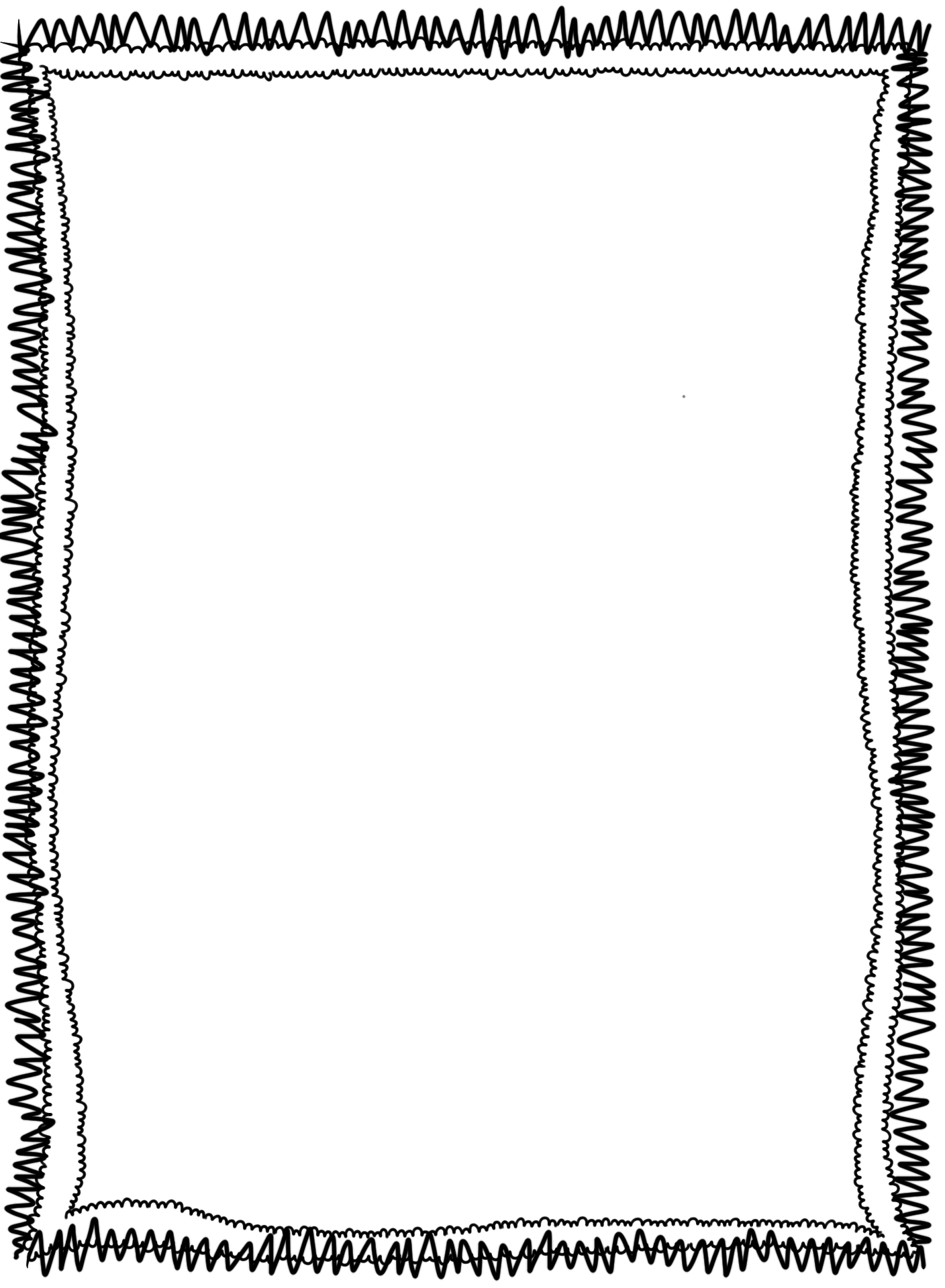 2.342
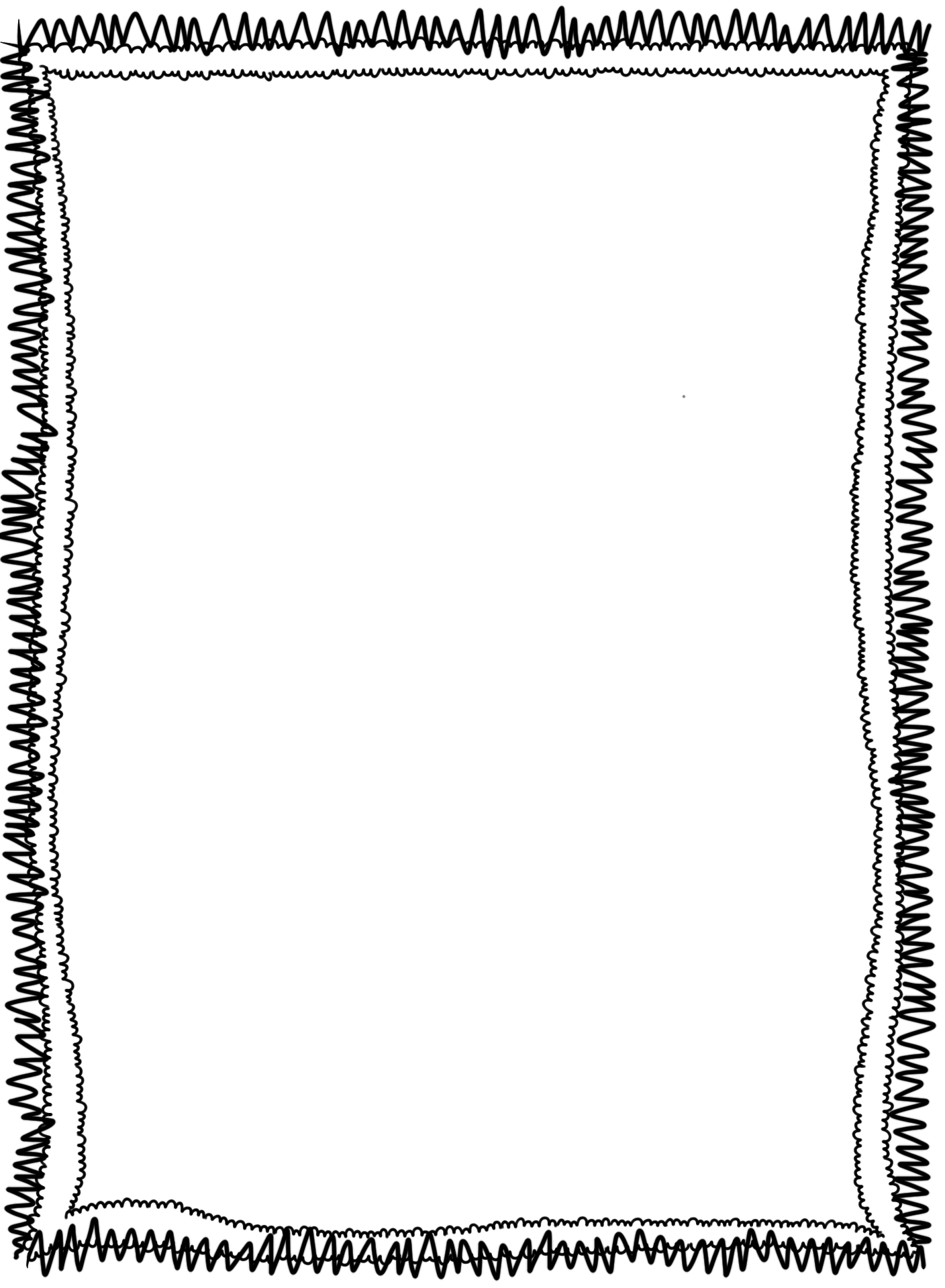 2.453
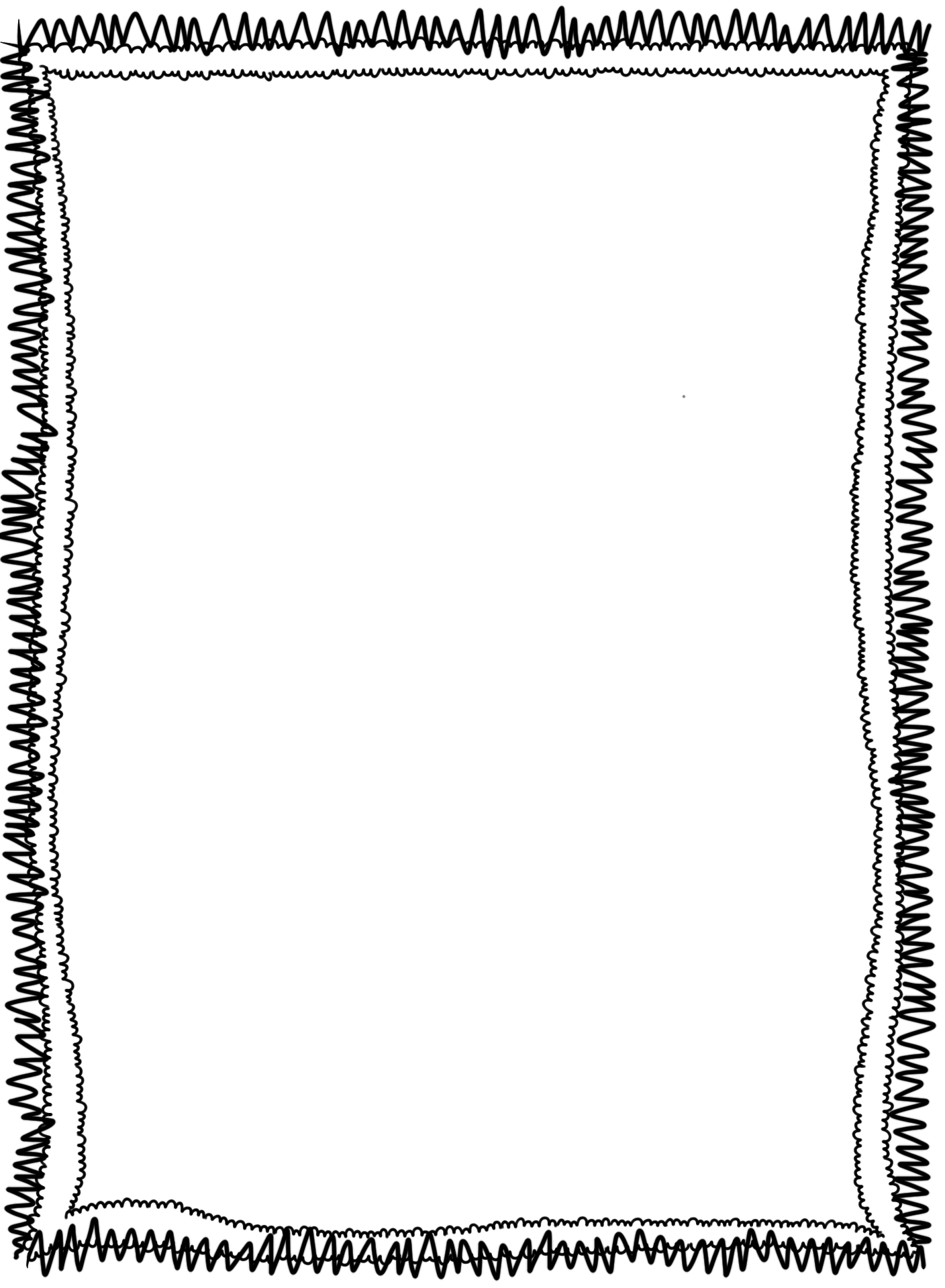 2.564
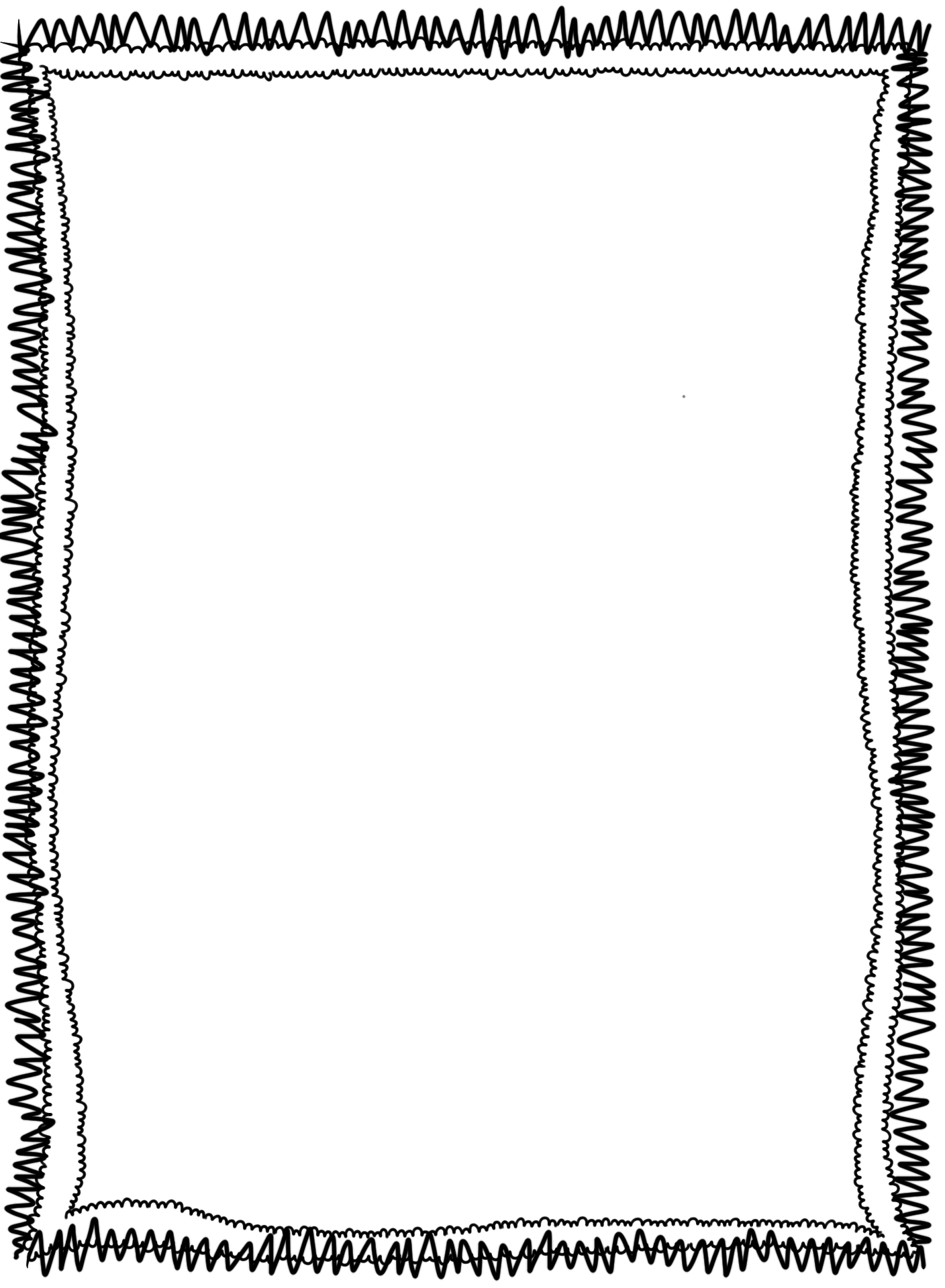 2.675
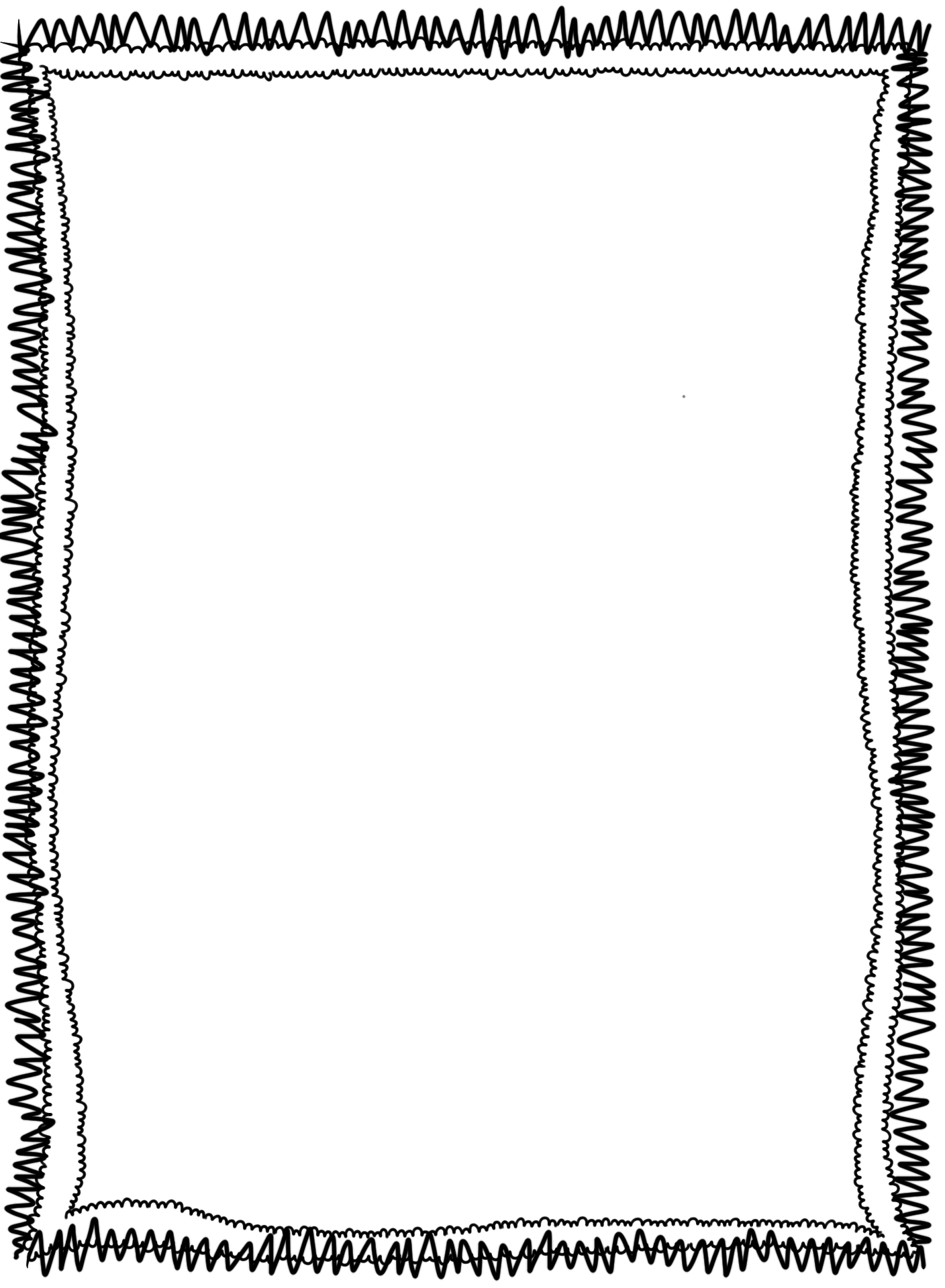 2.786
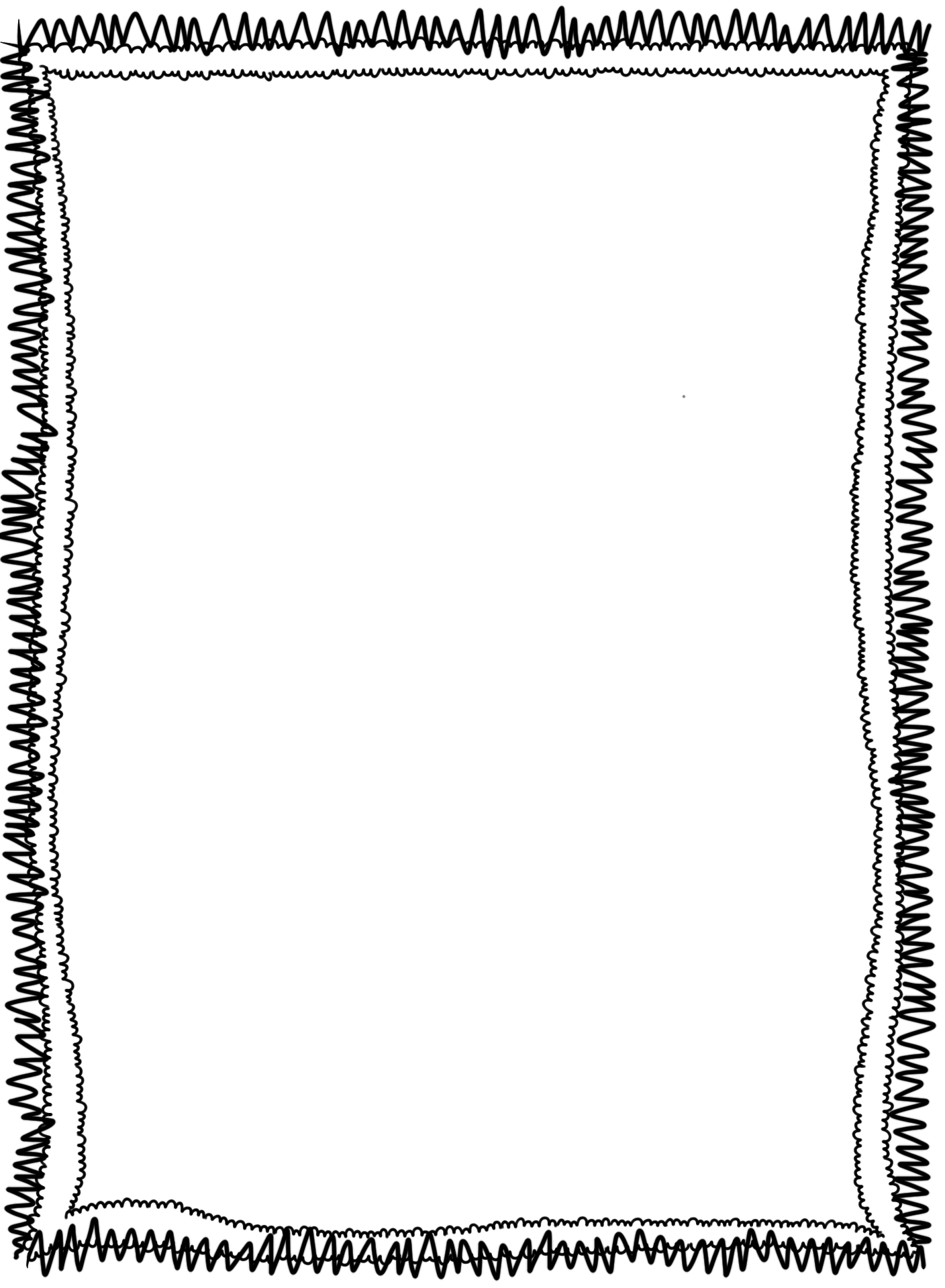 2.864
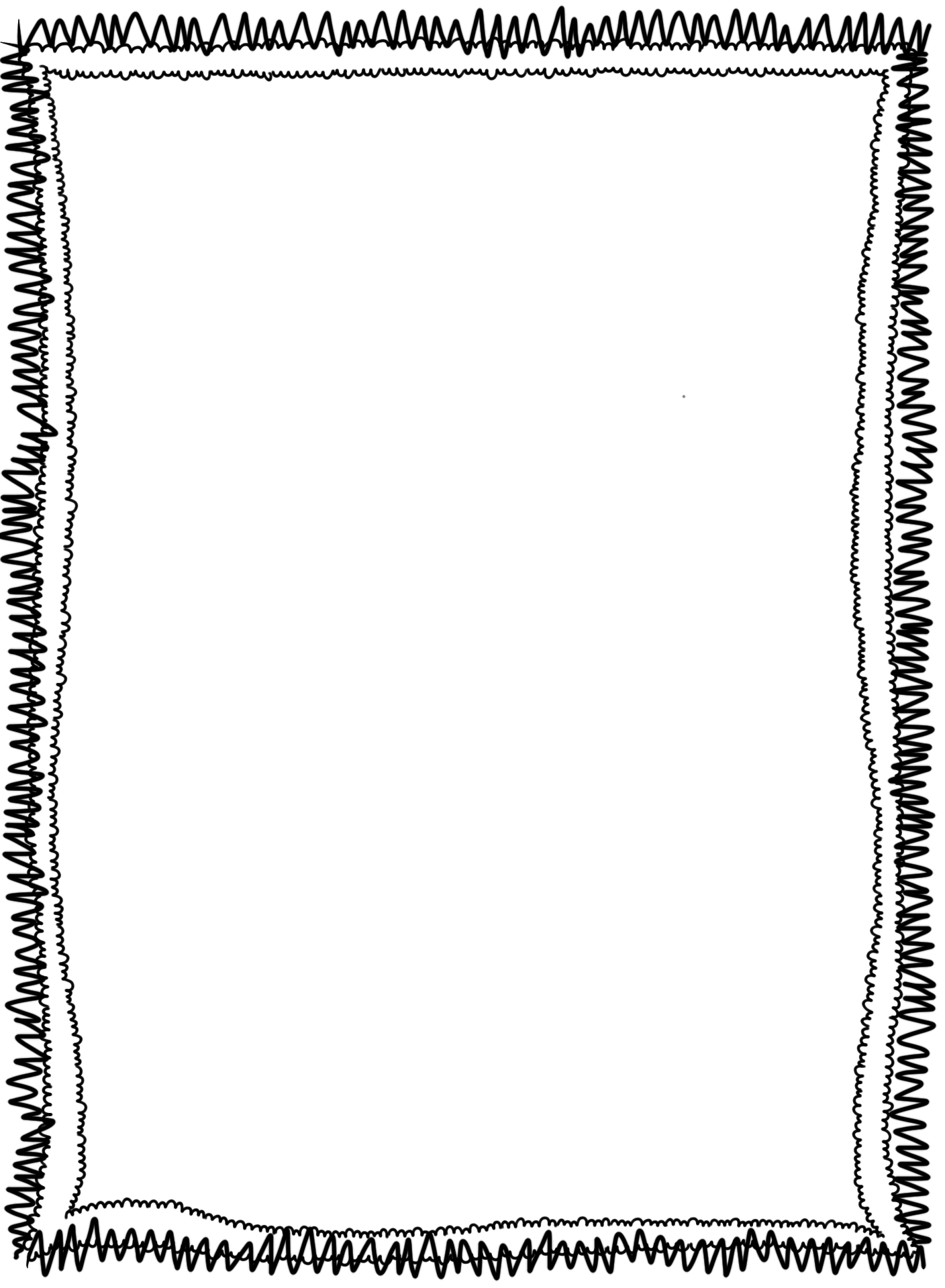 2.975
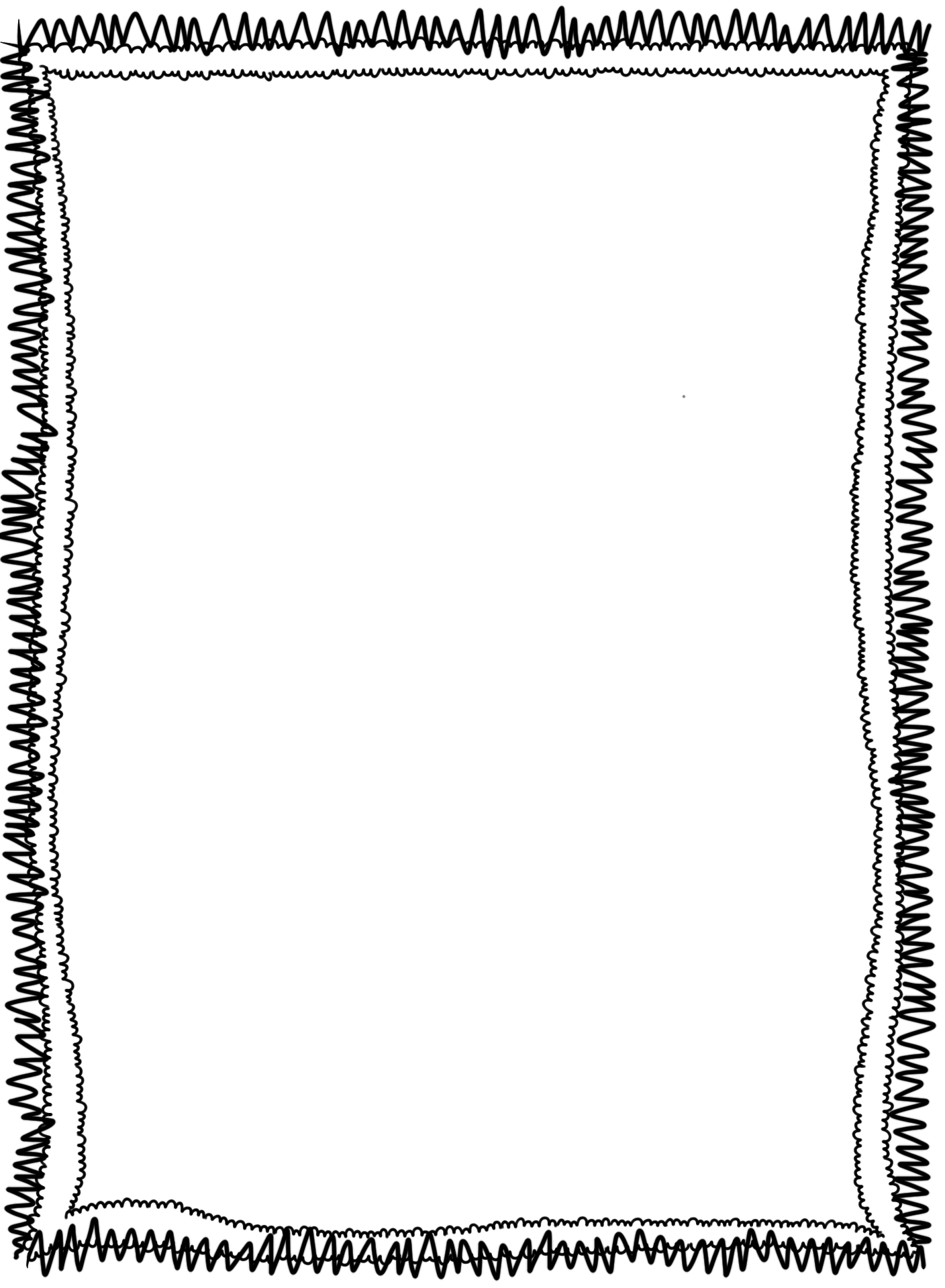 4.719
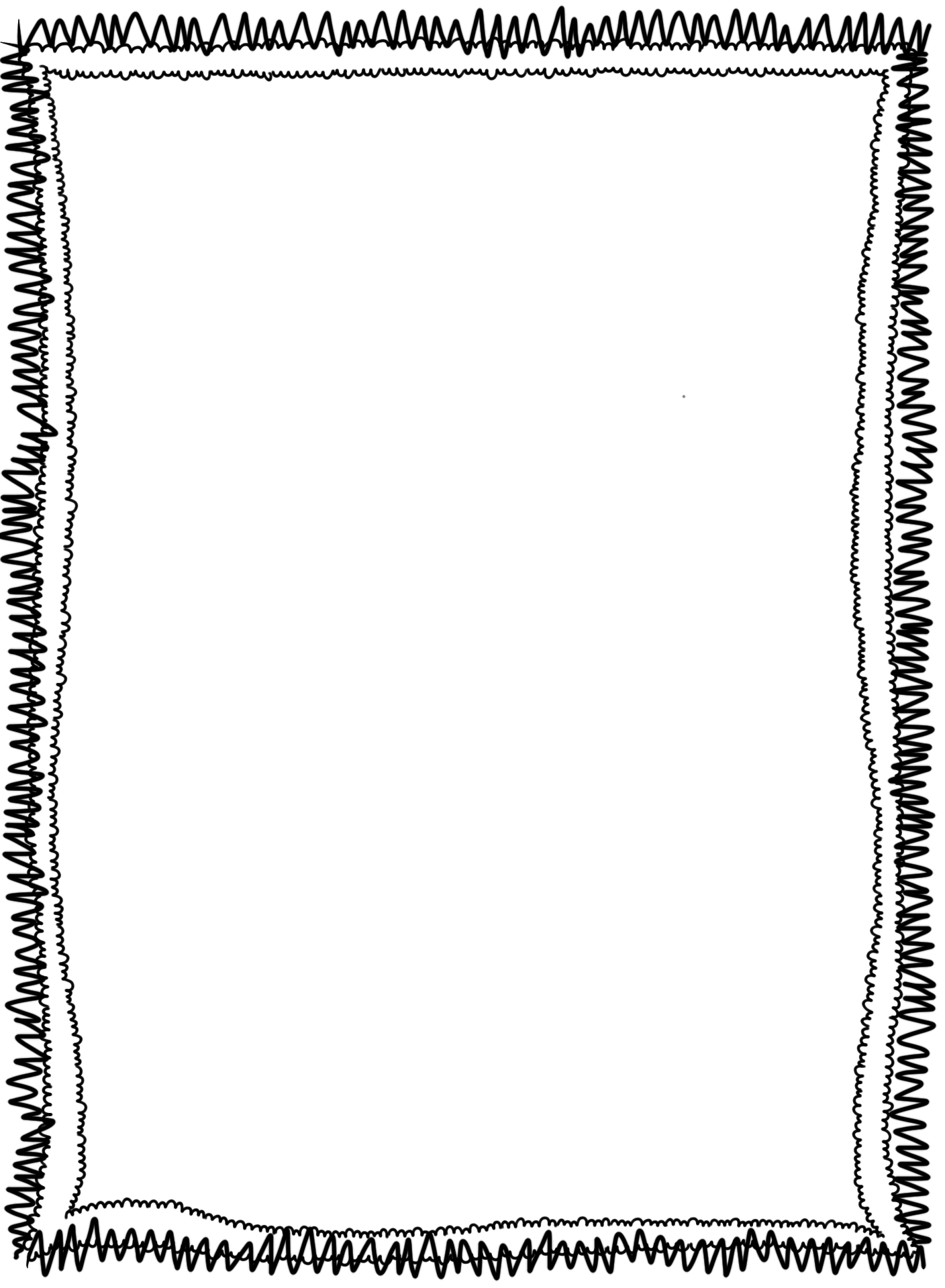 4.319
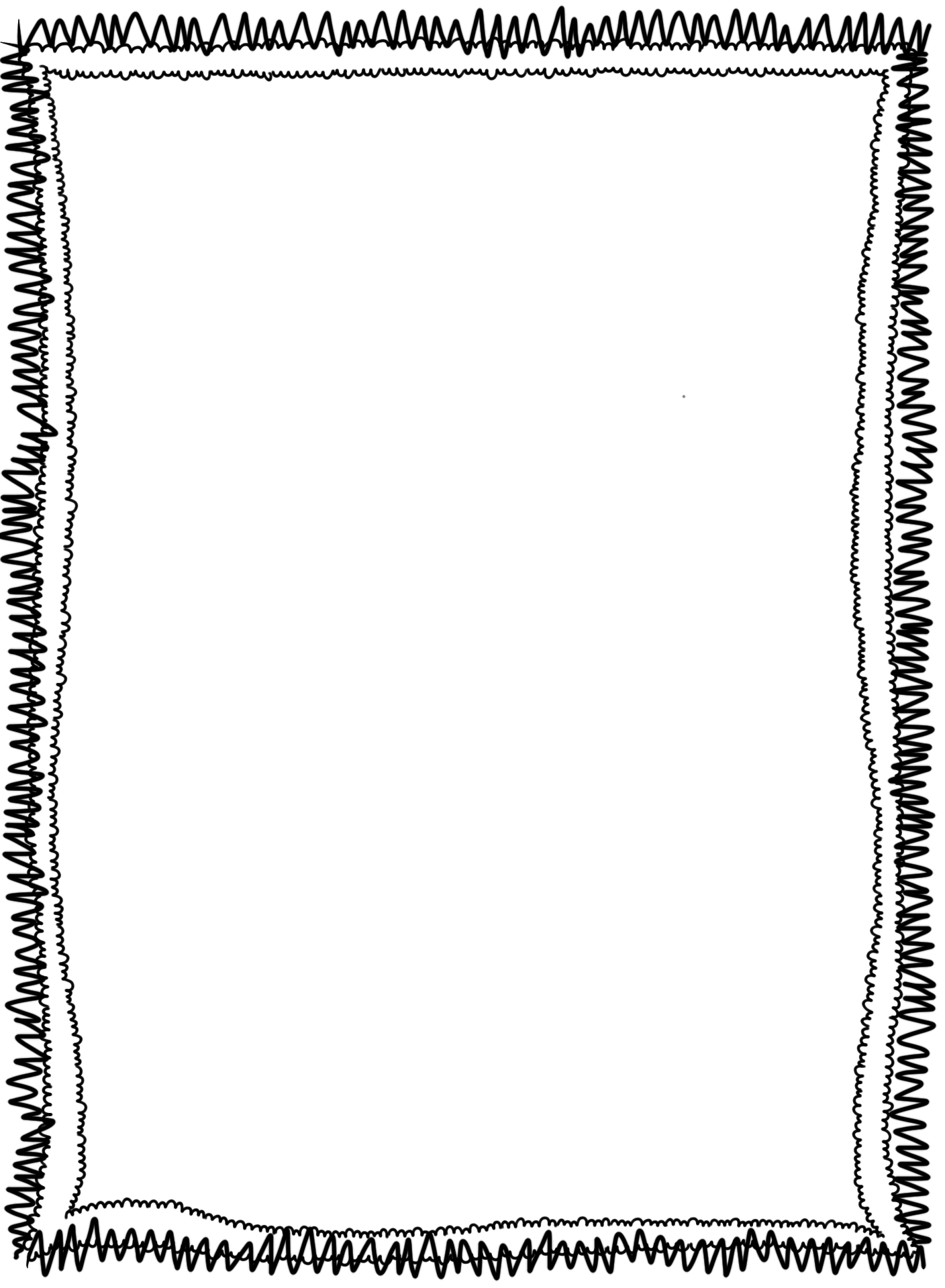 4.897
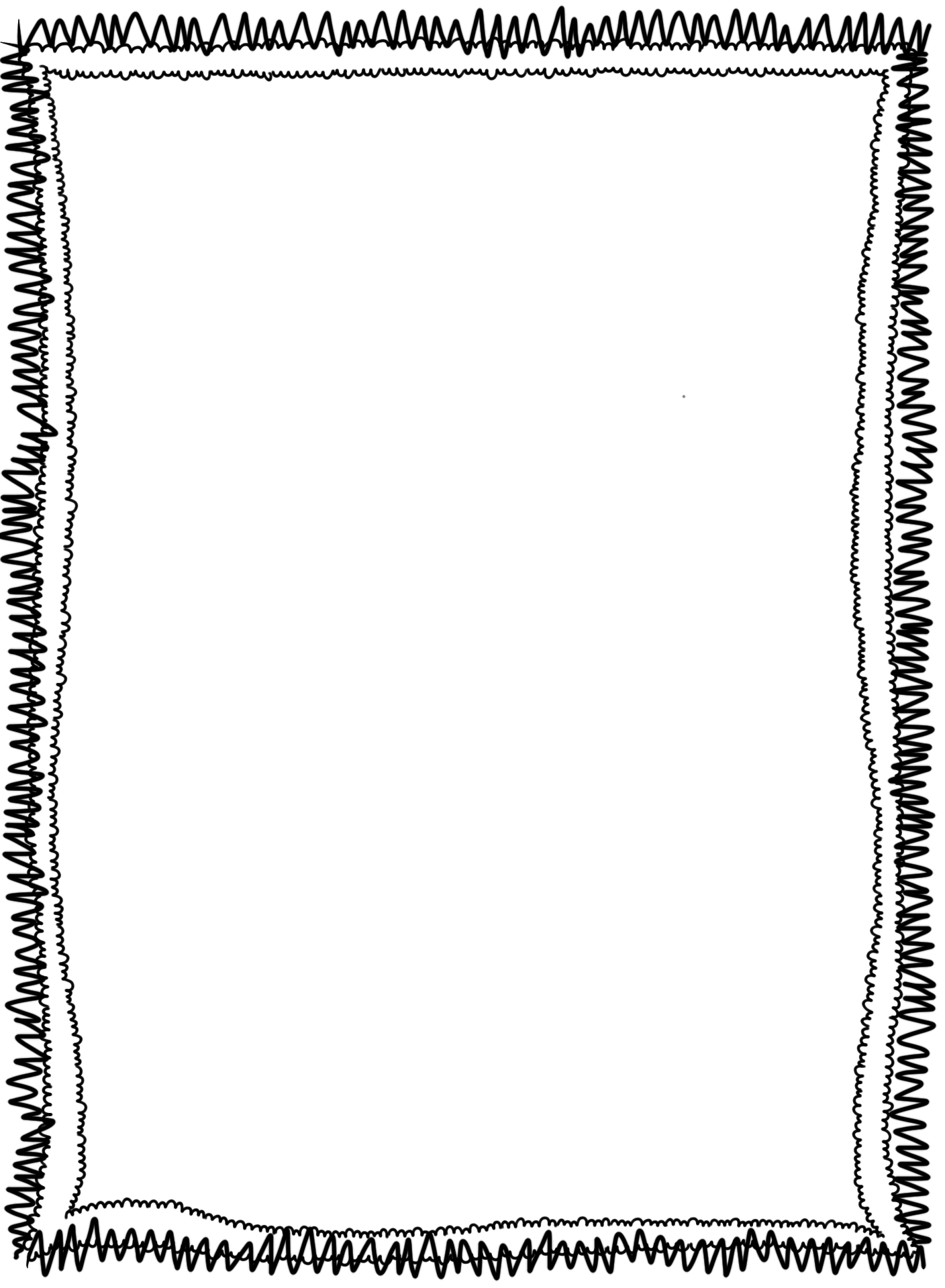 4.497
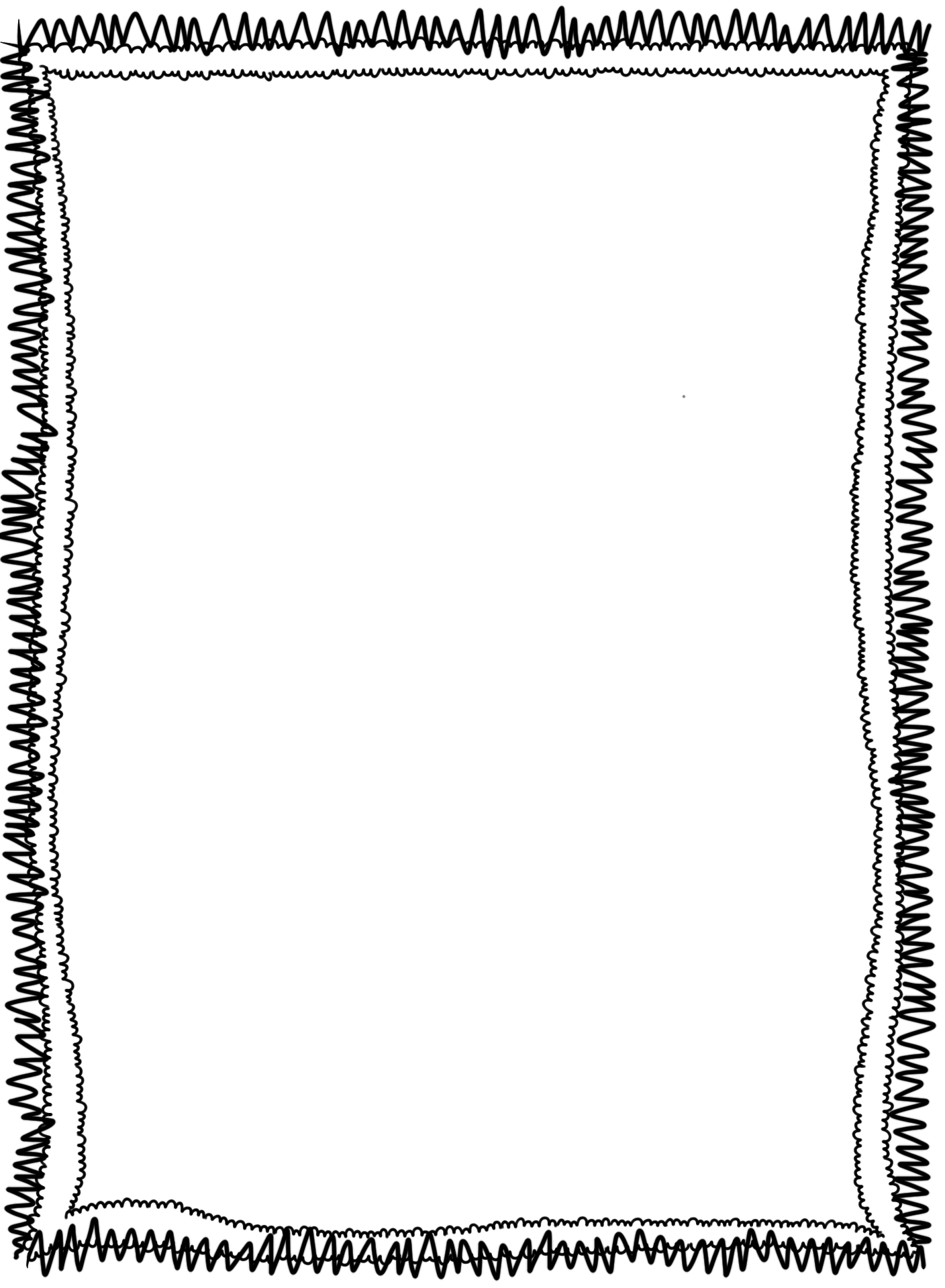 4.908
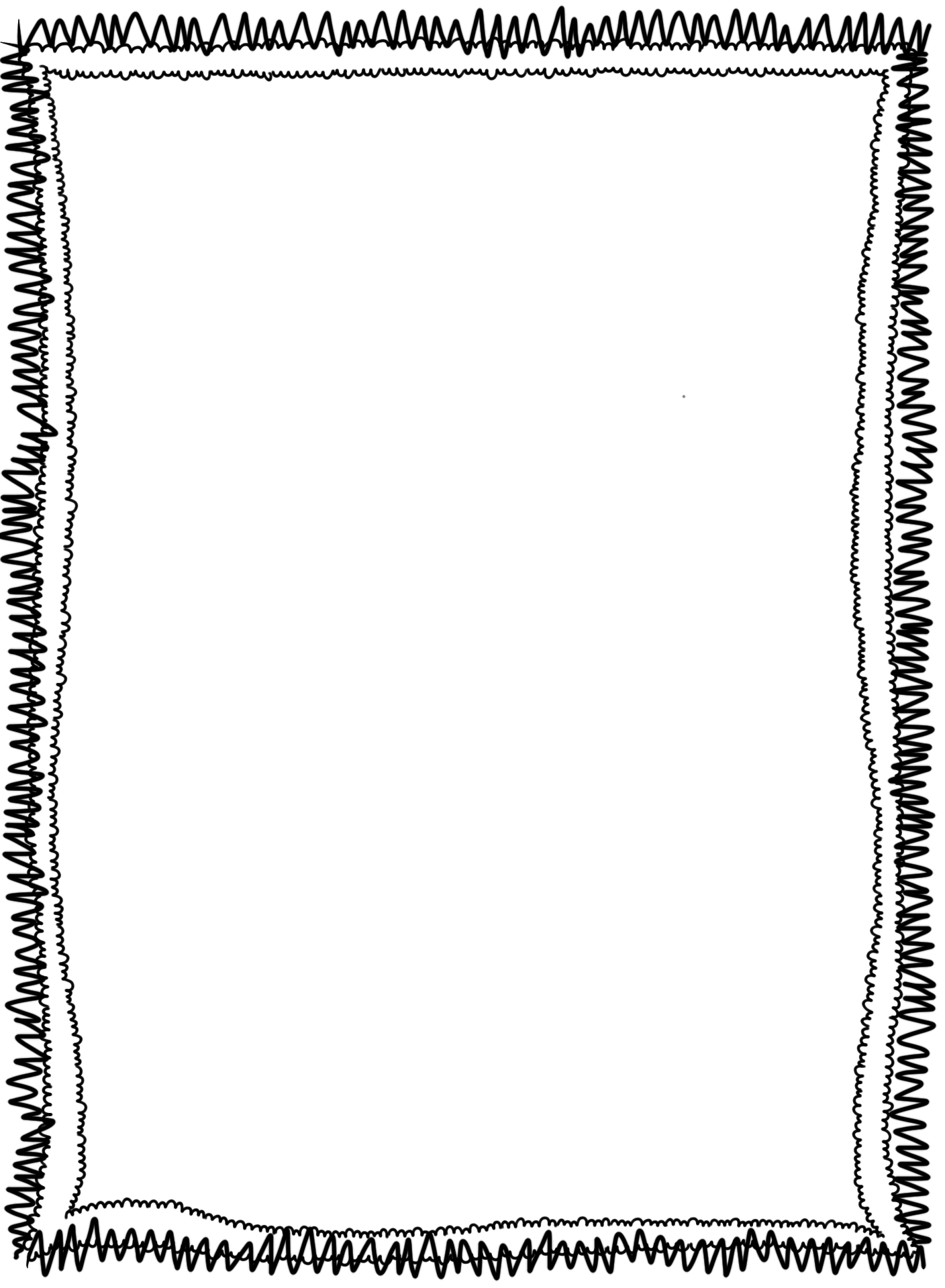 4.508
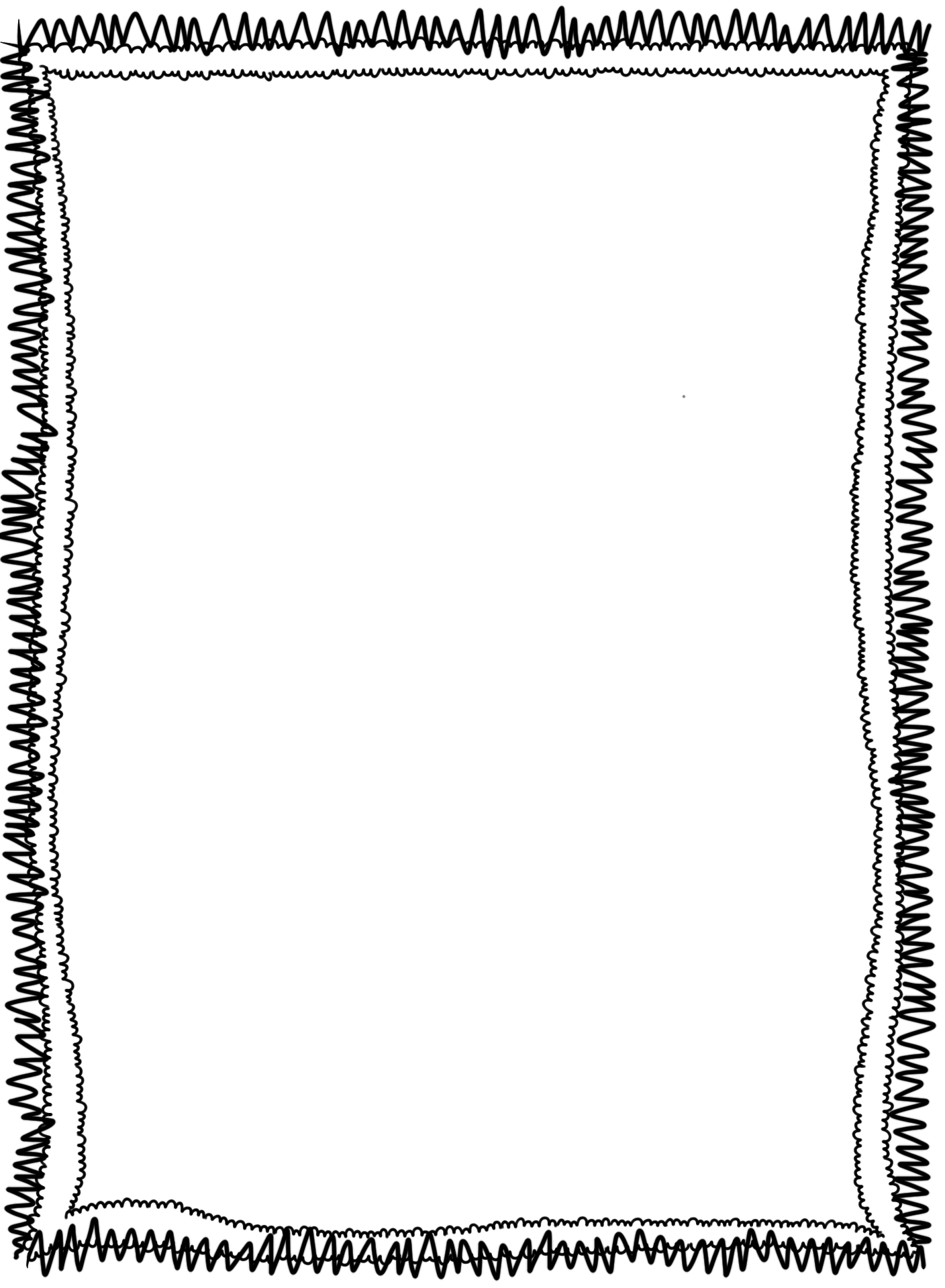 4.120
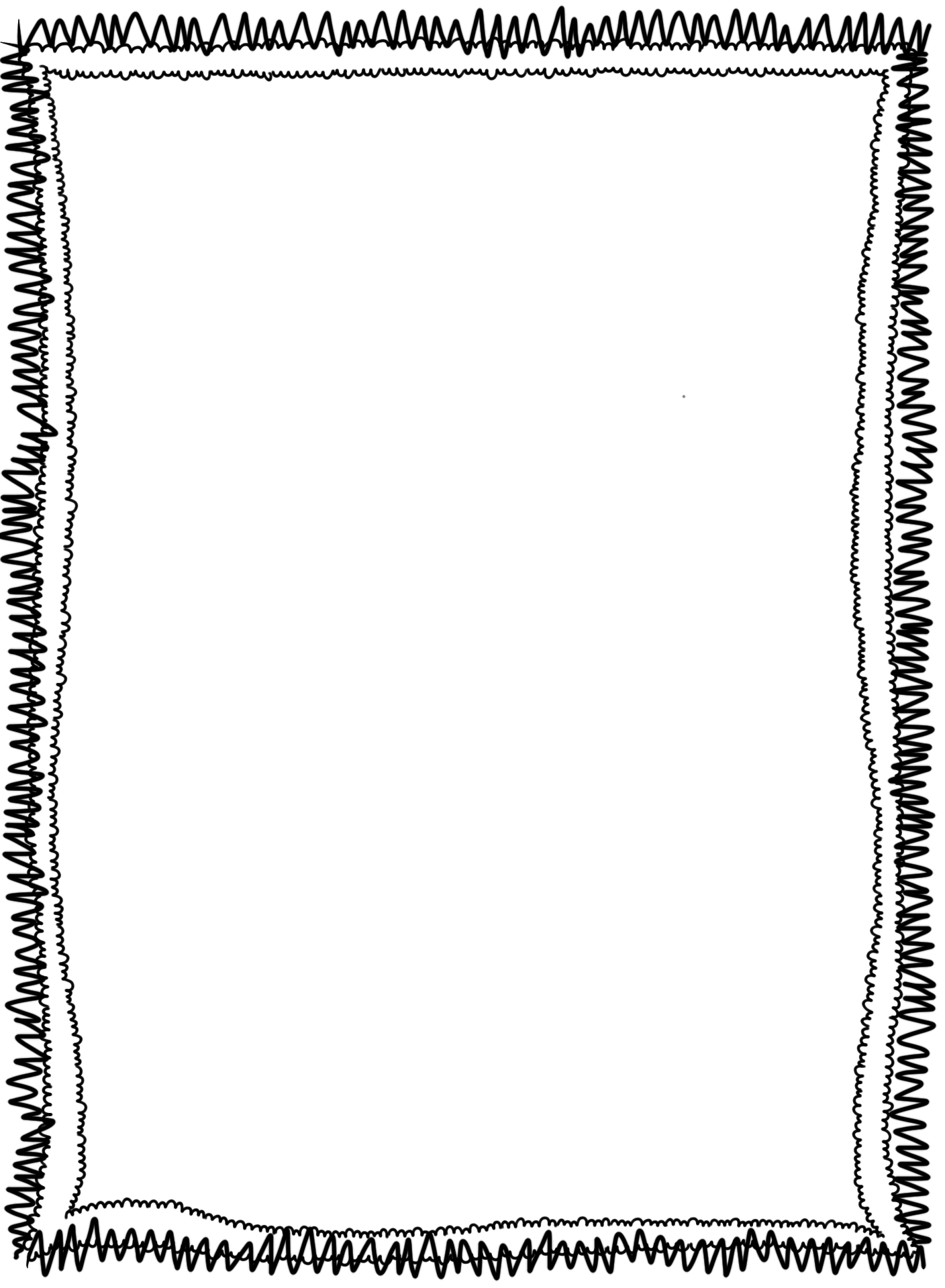 4.620
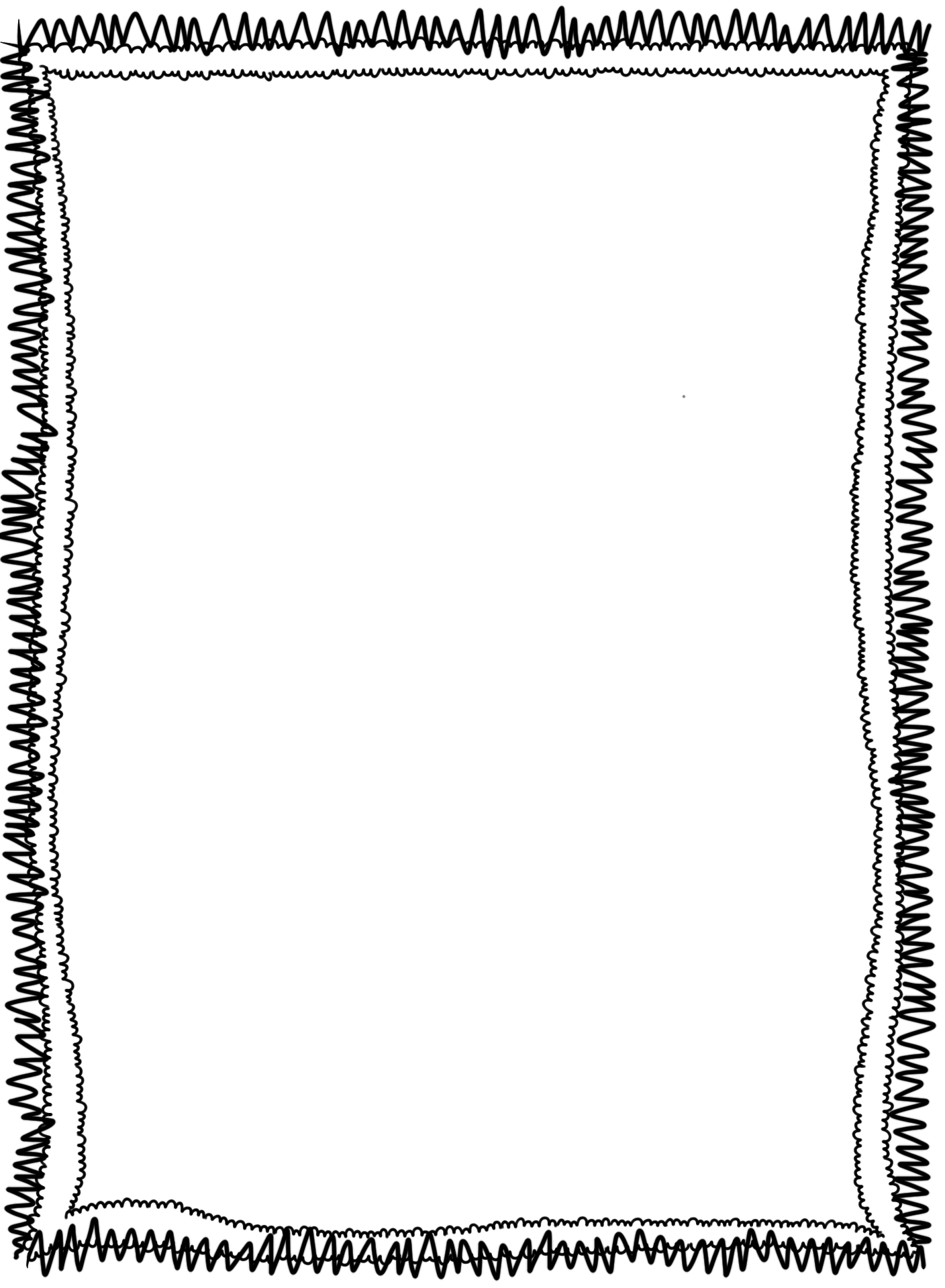 4.231
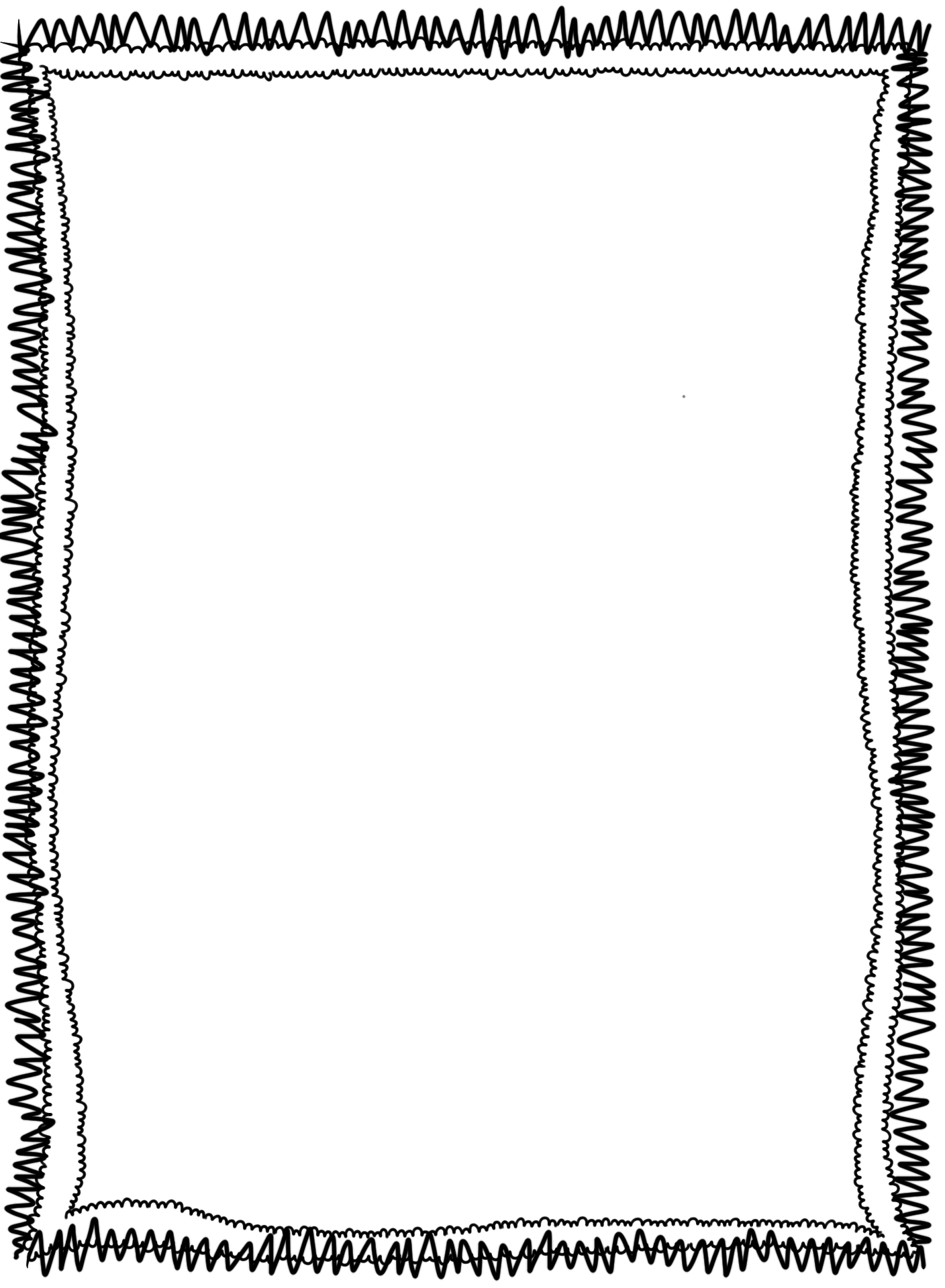 3.423
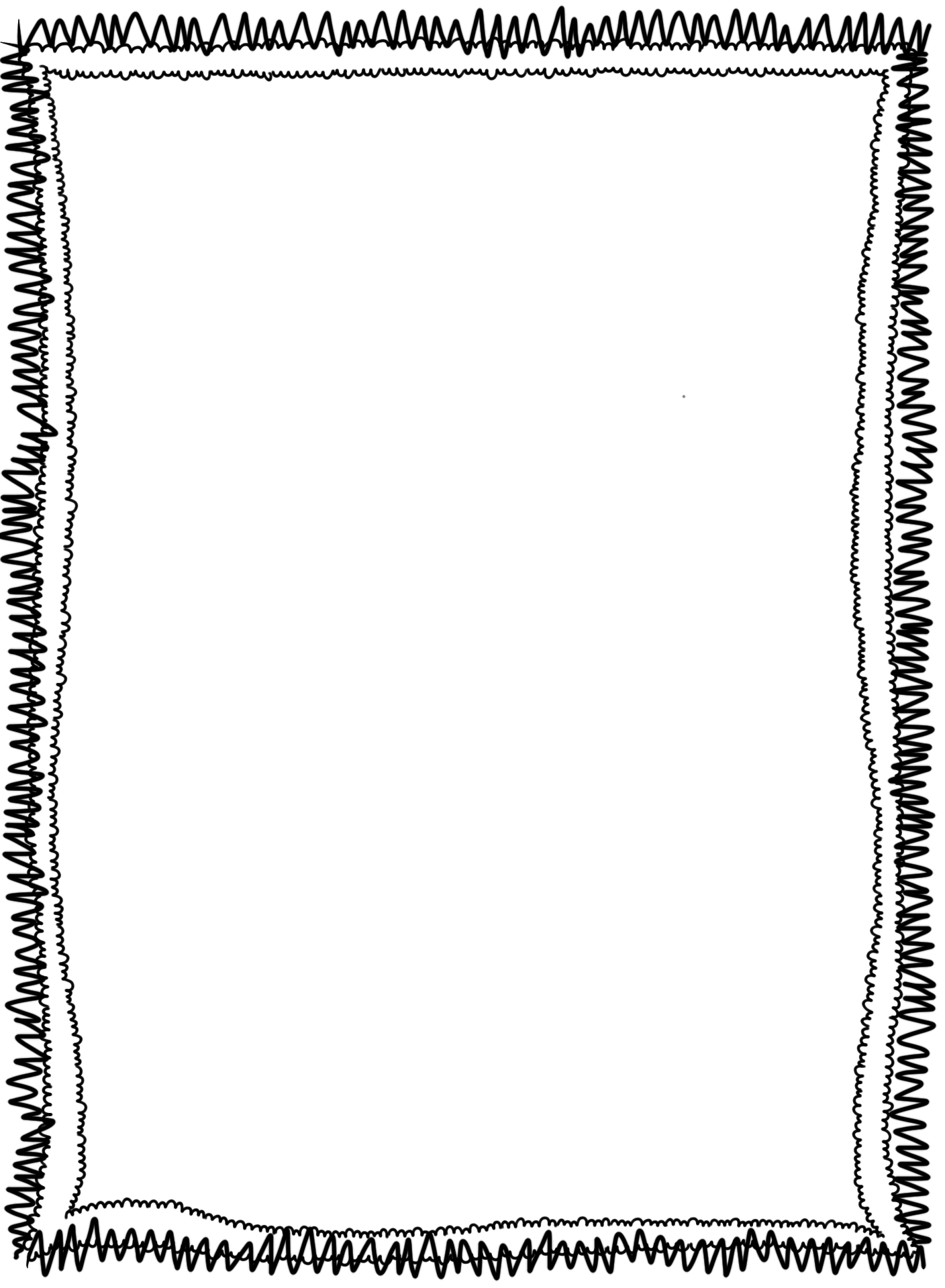 3.123
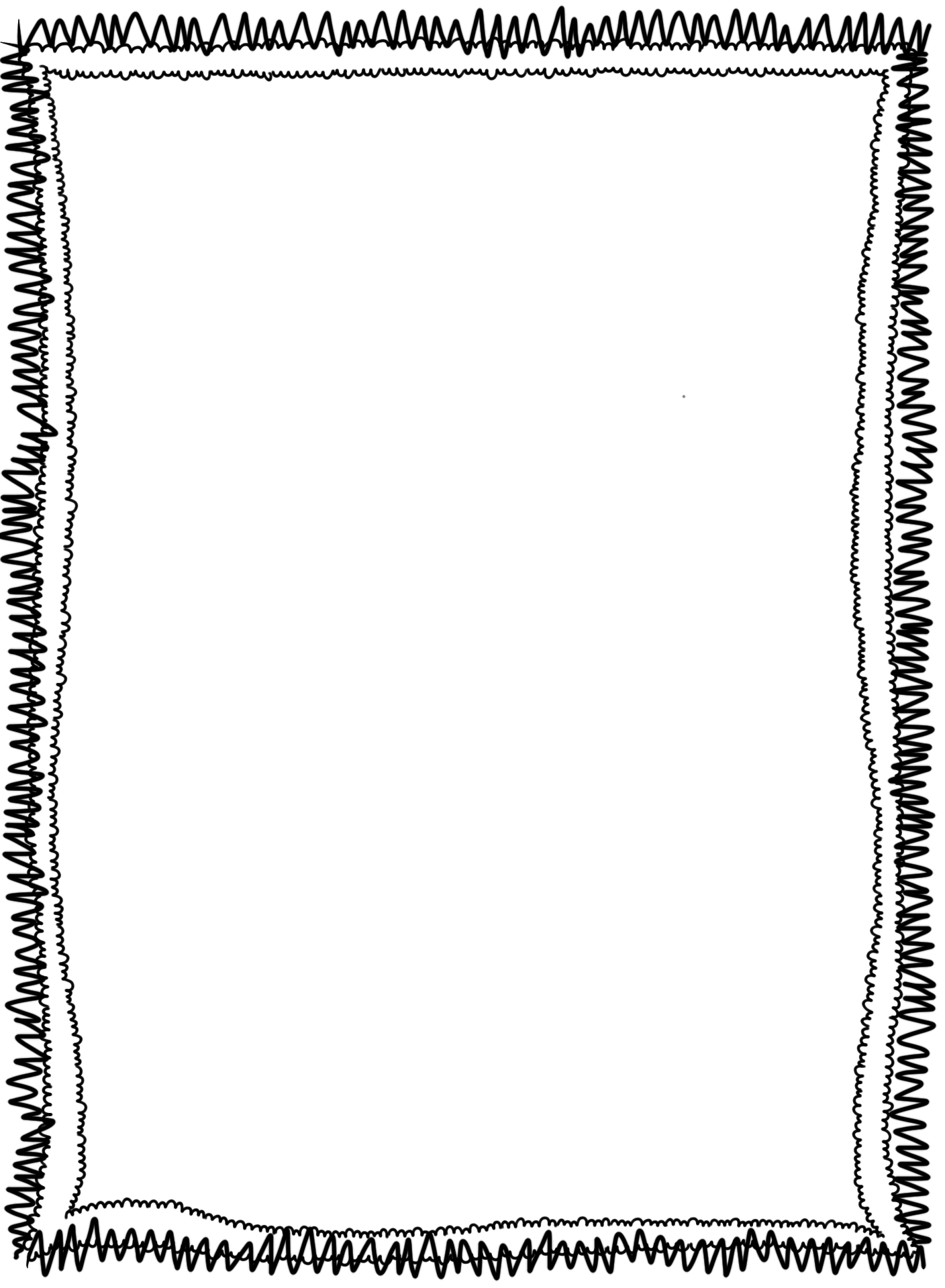 3.234
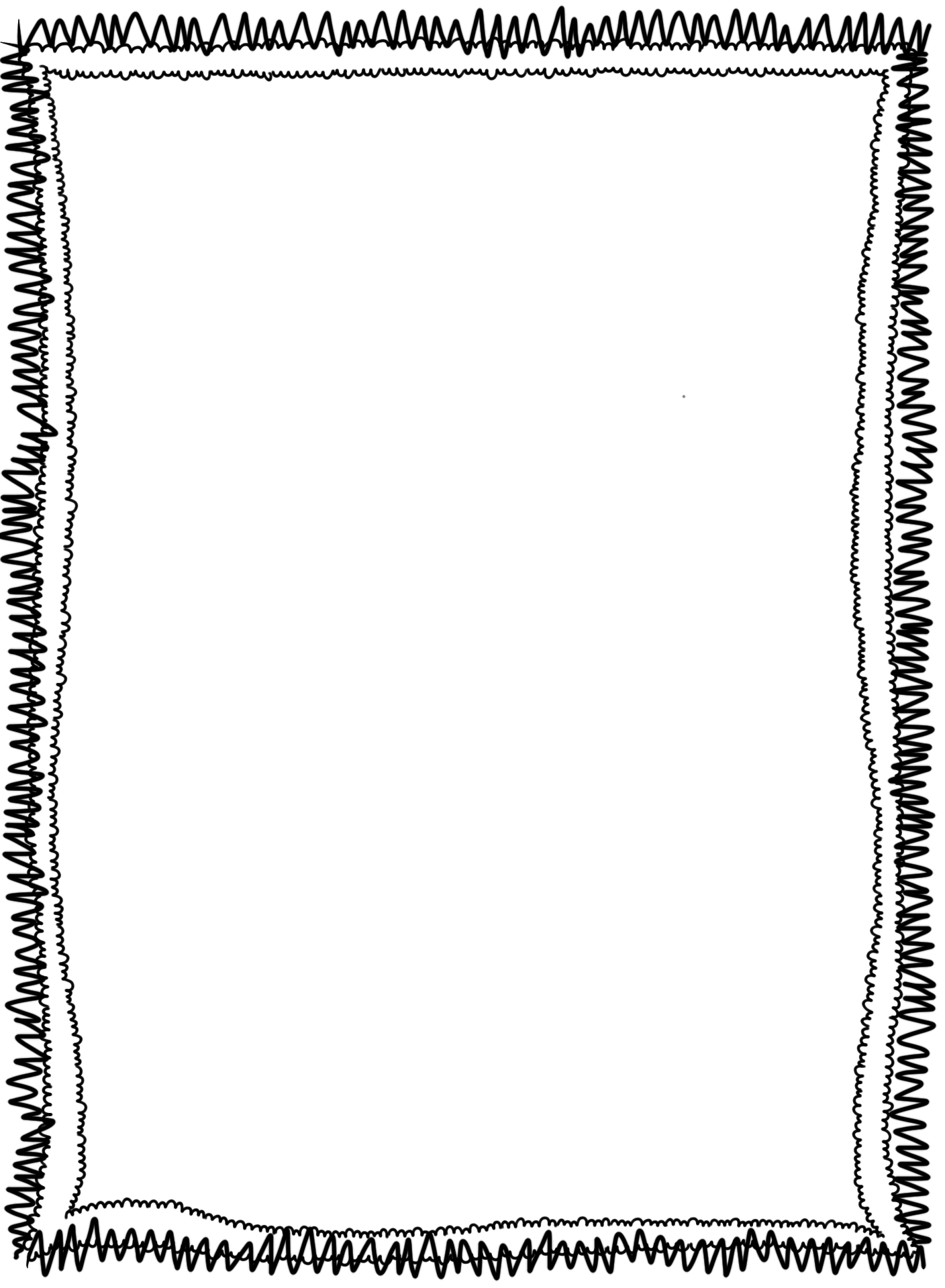 3.345
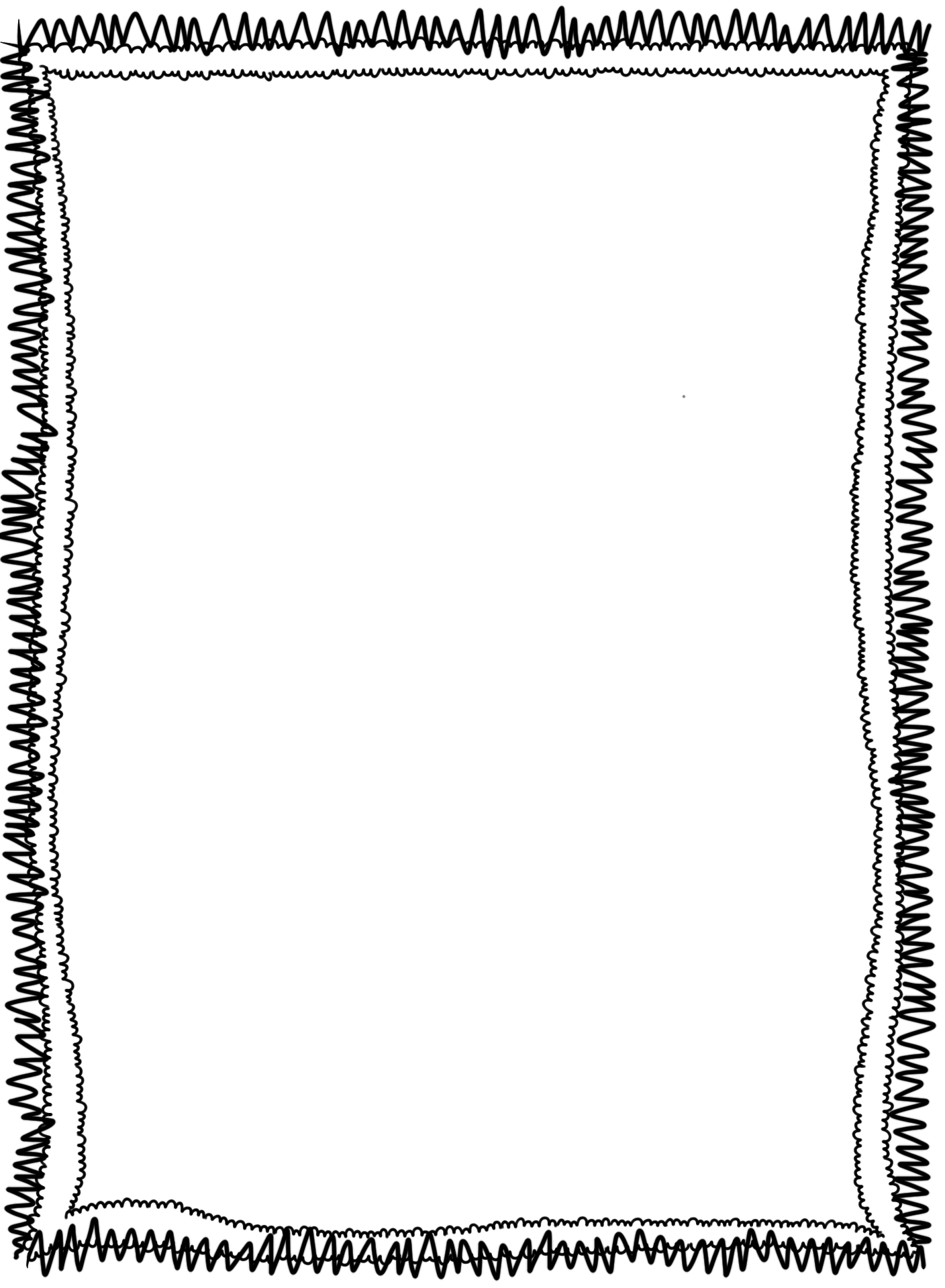 3.456
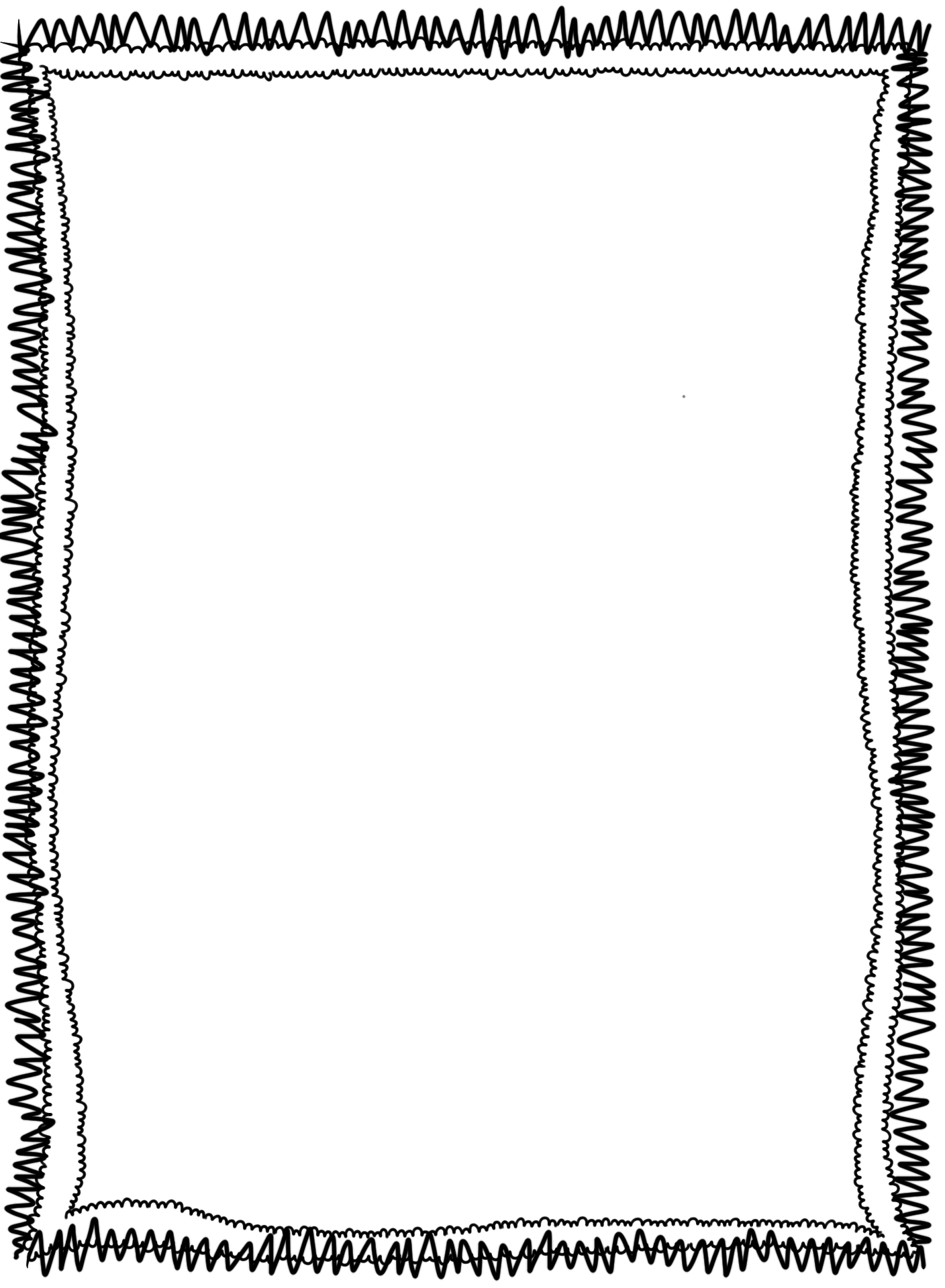 3.534
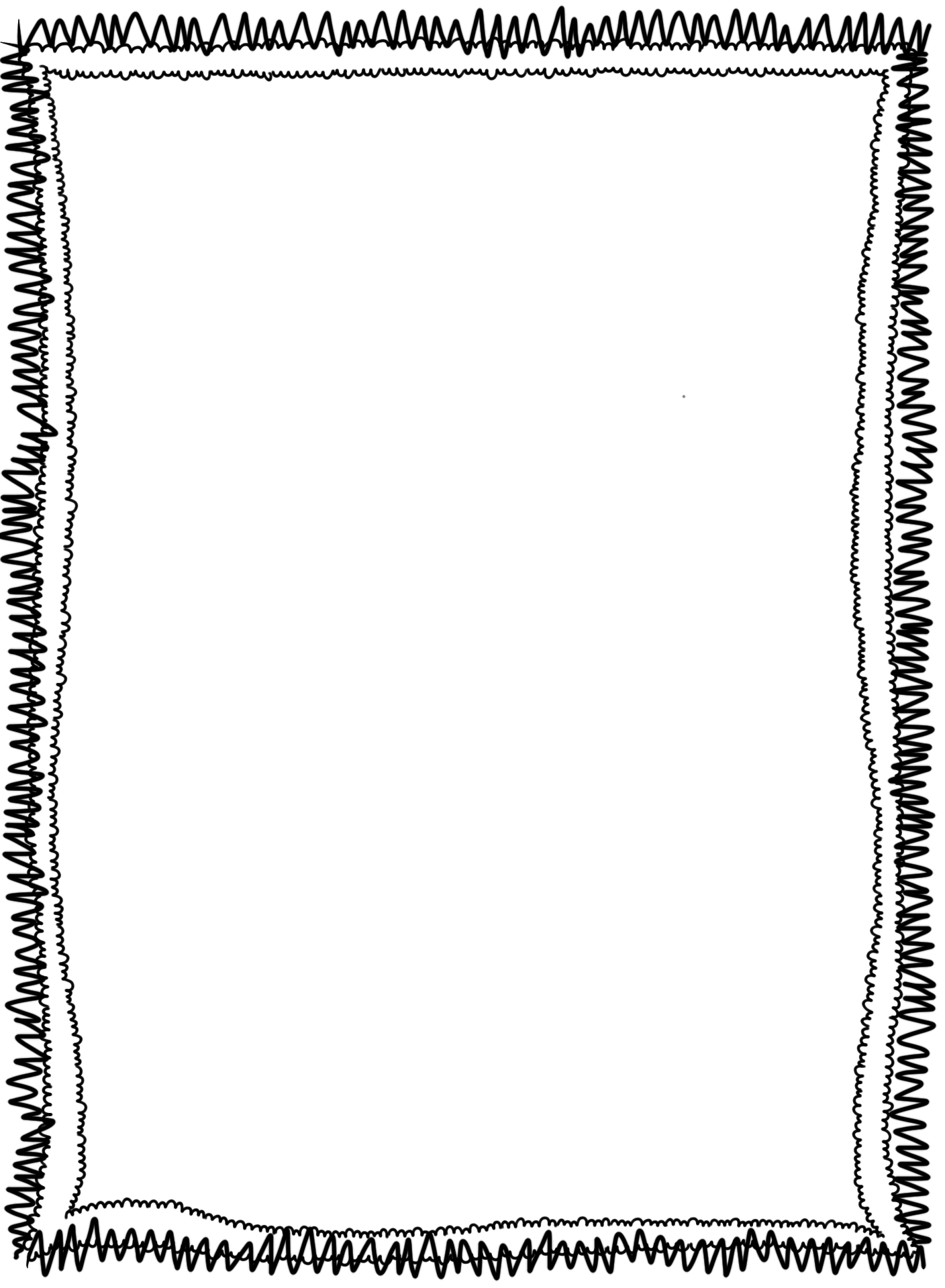 3.645
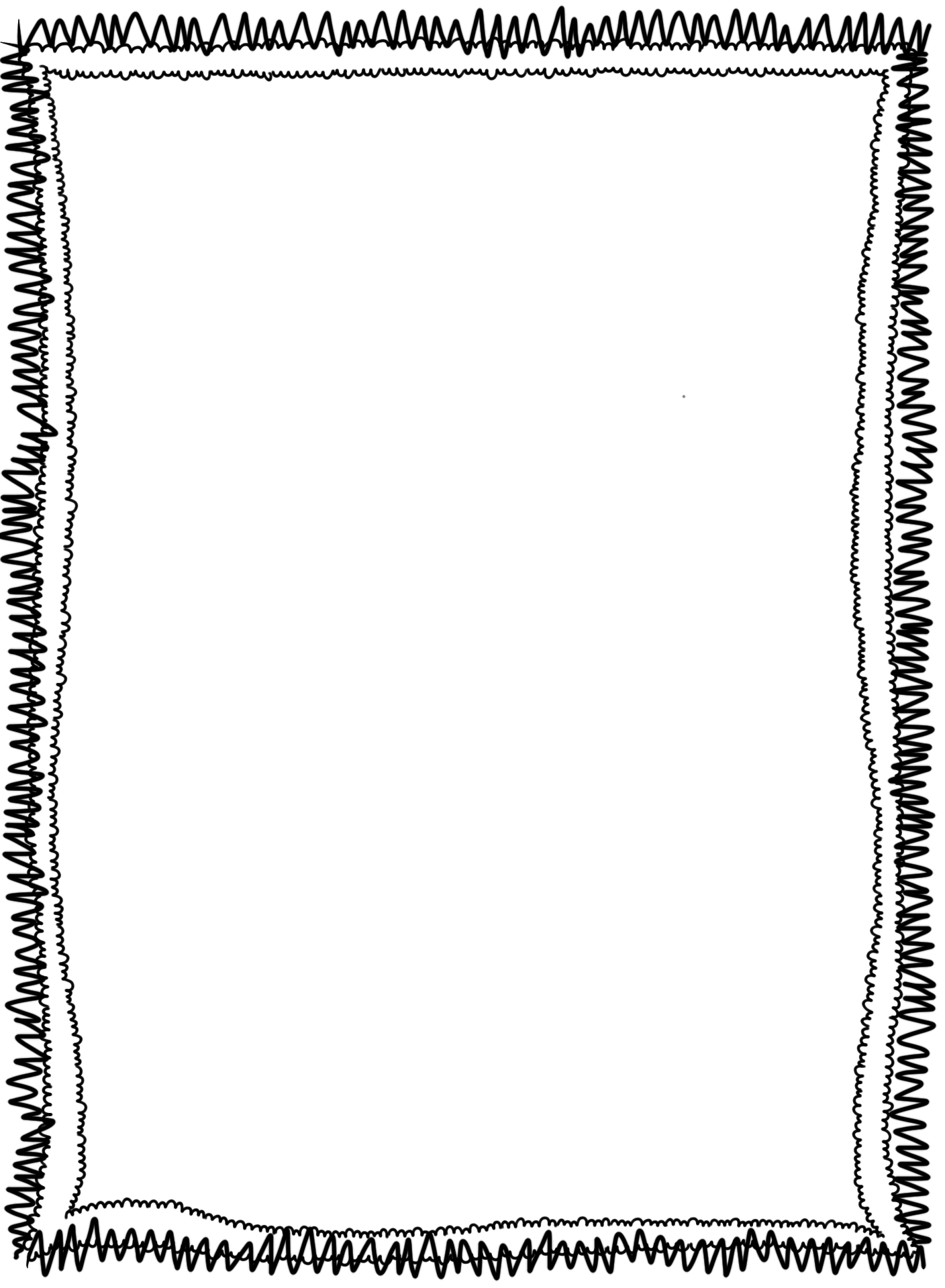 3.756
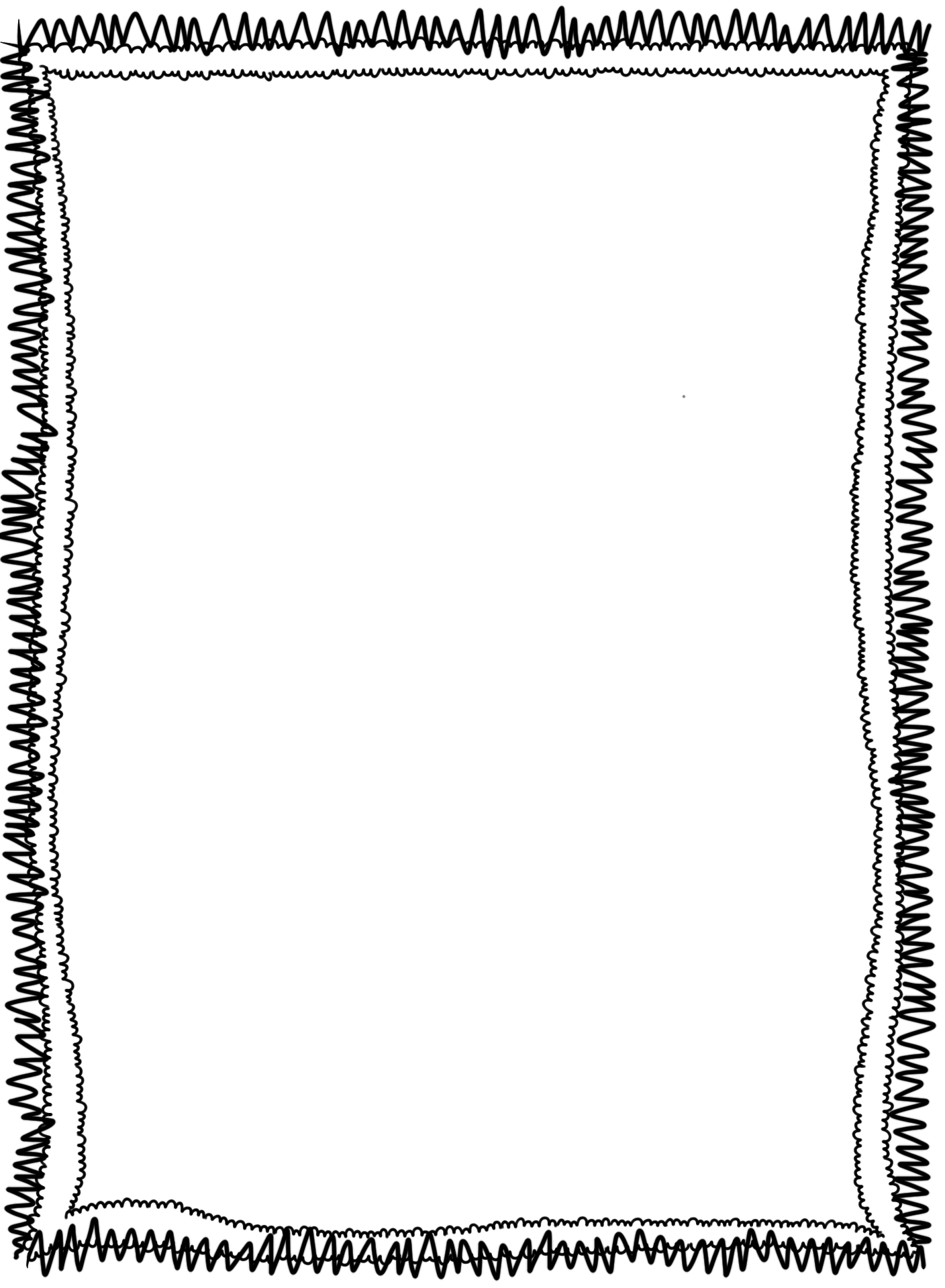 3.867
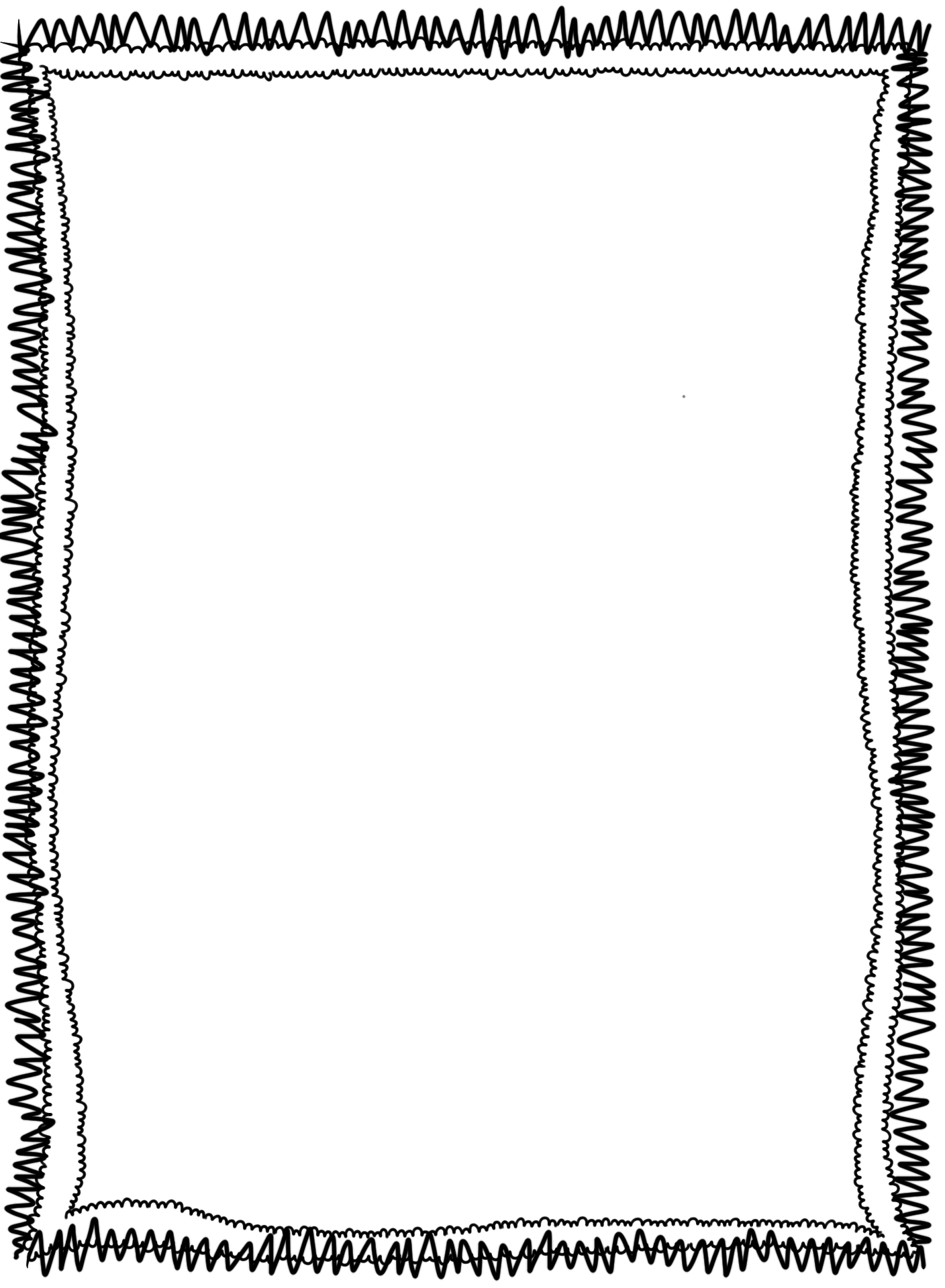 3.956
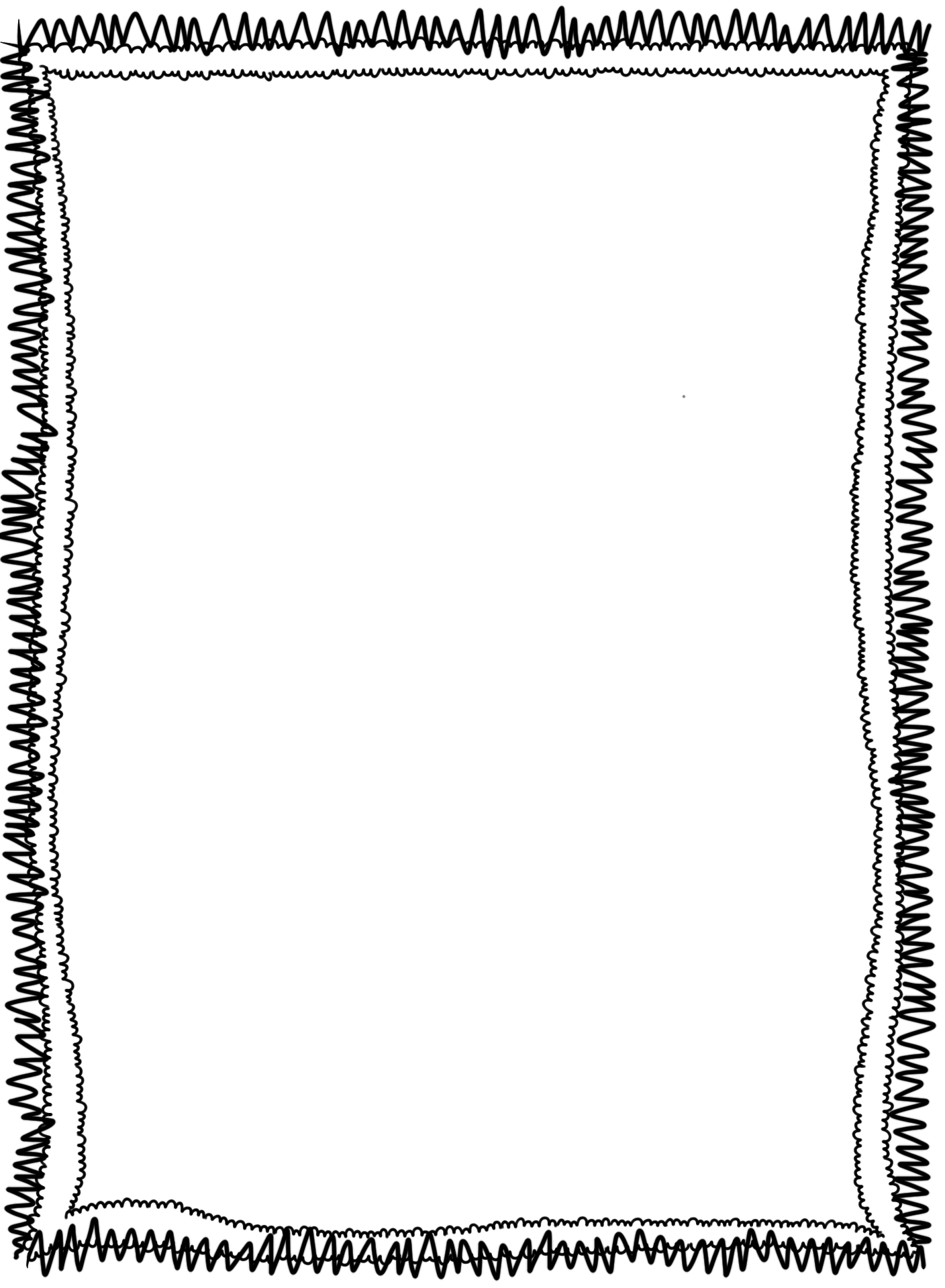 1.000
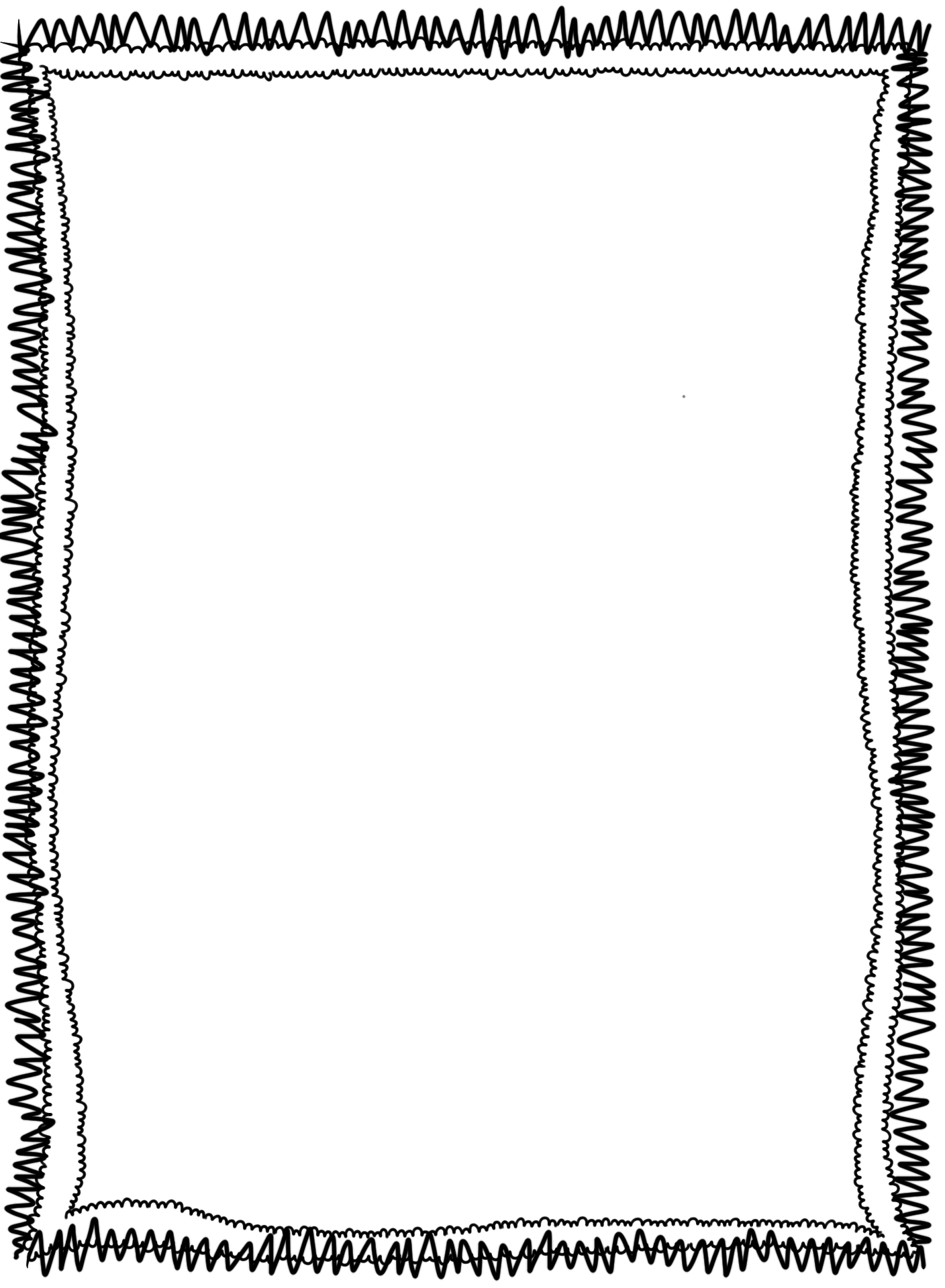 2.000
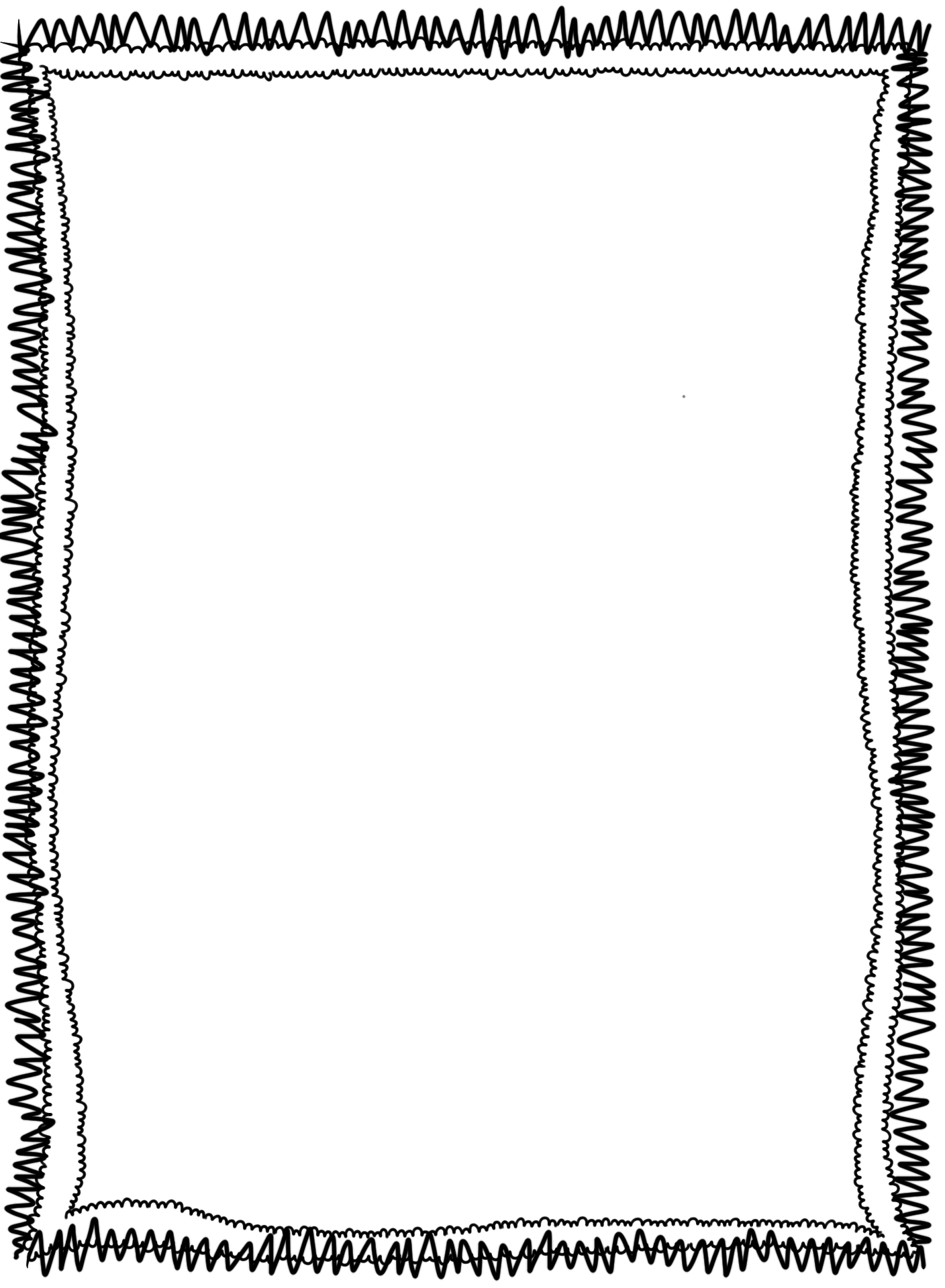 3.000
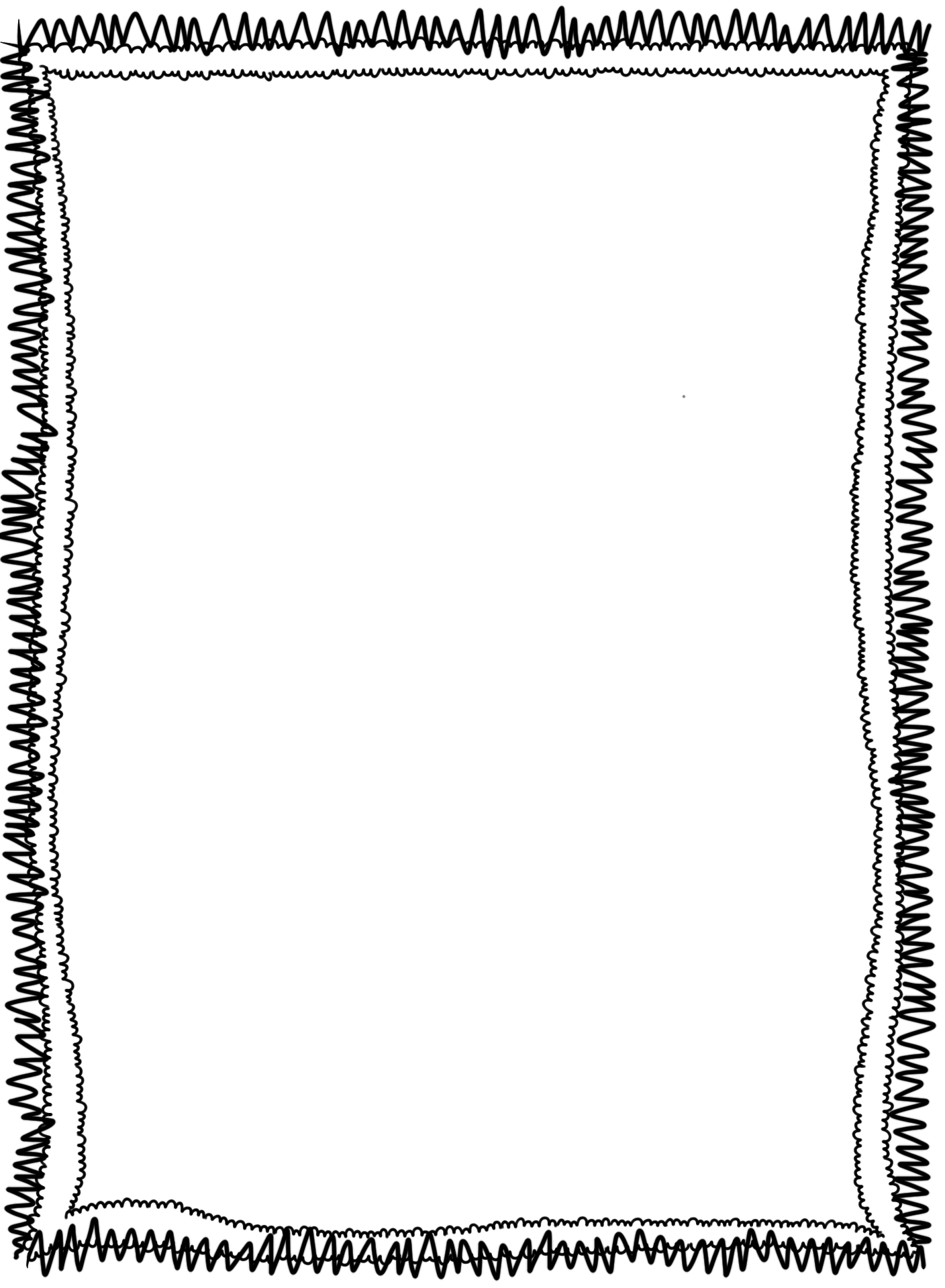 4.000
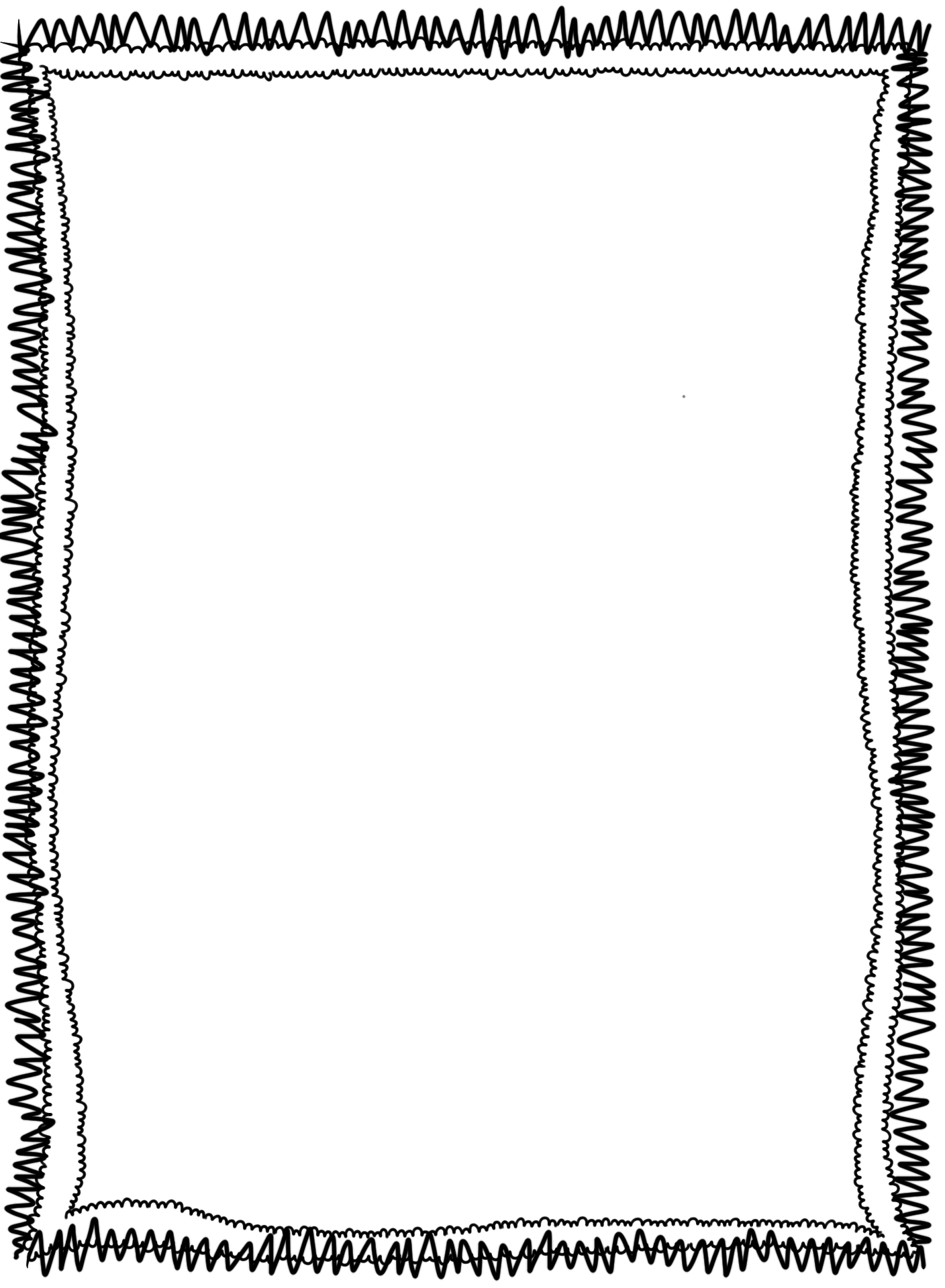 5.000
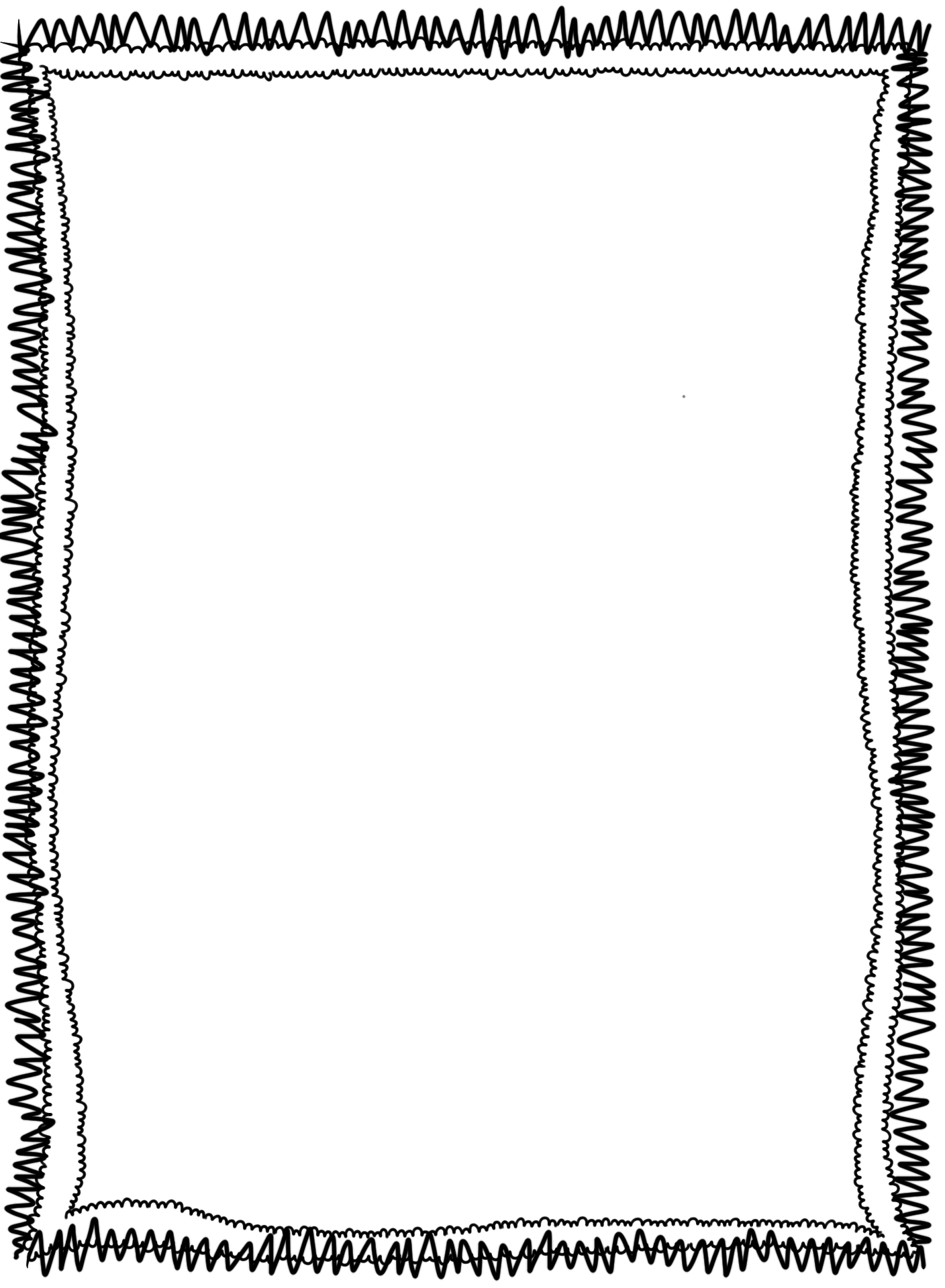 6.000
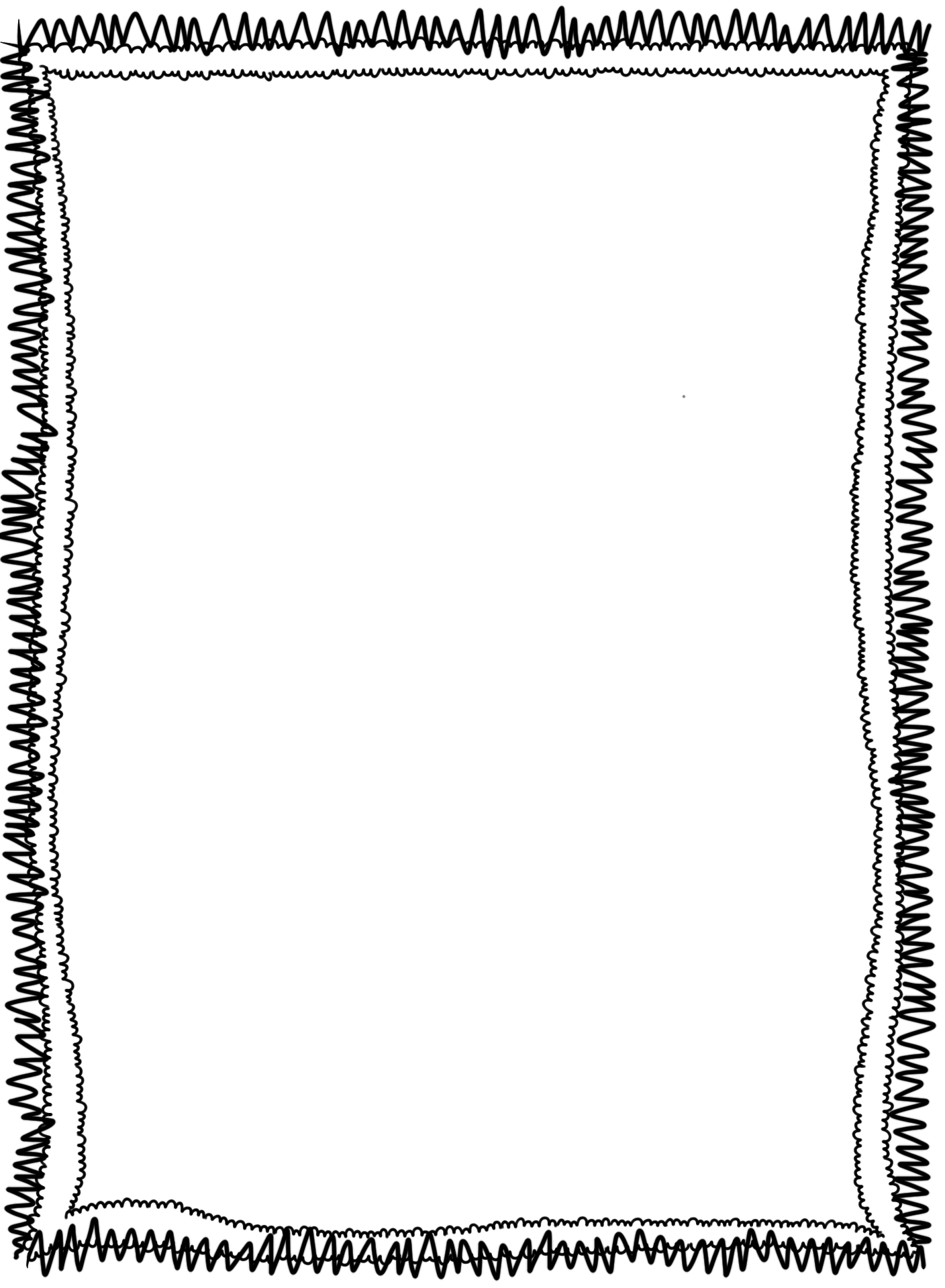 7.000
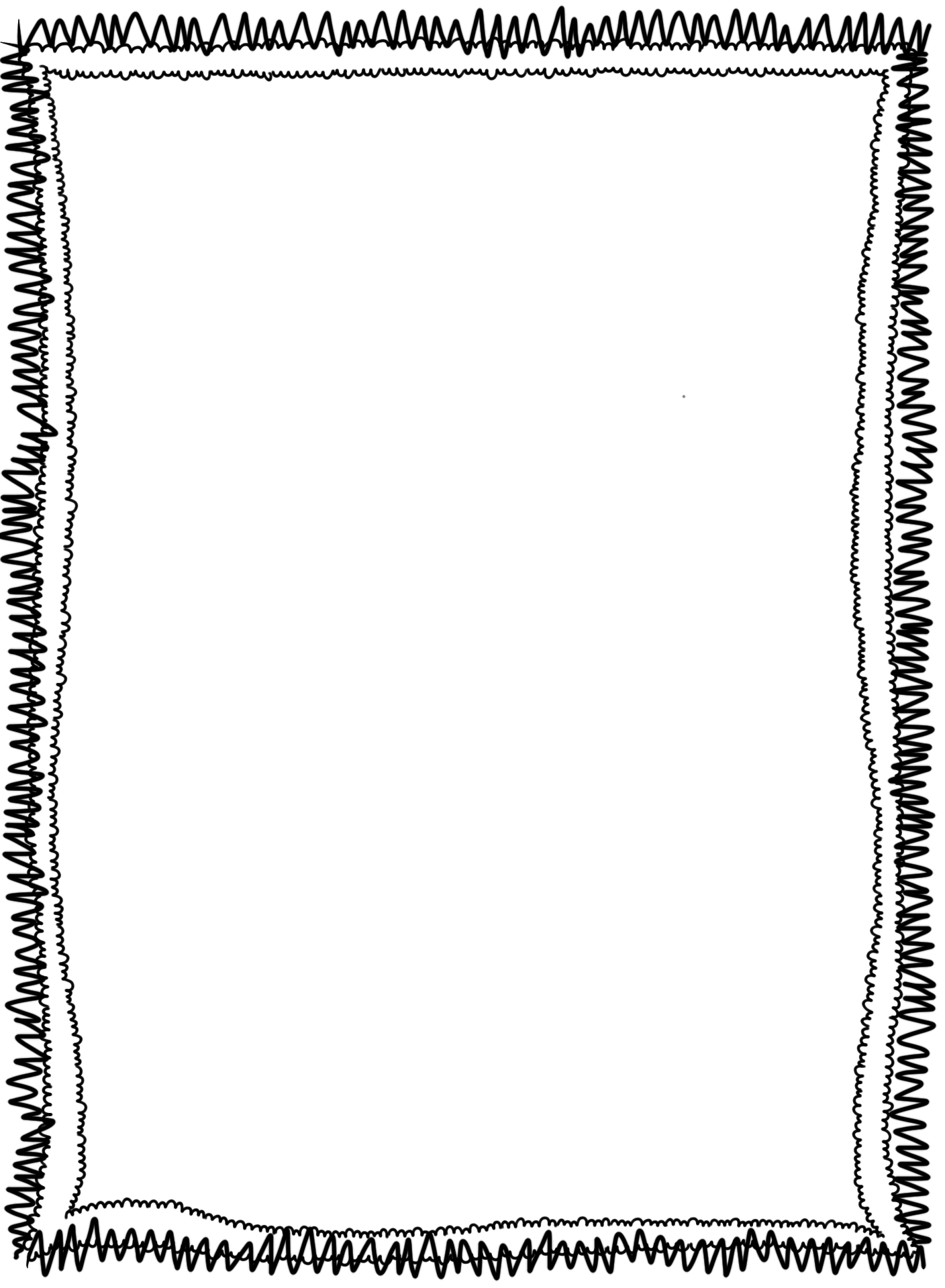 8.000
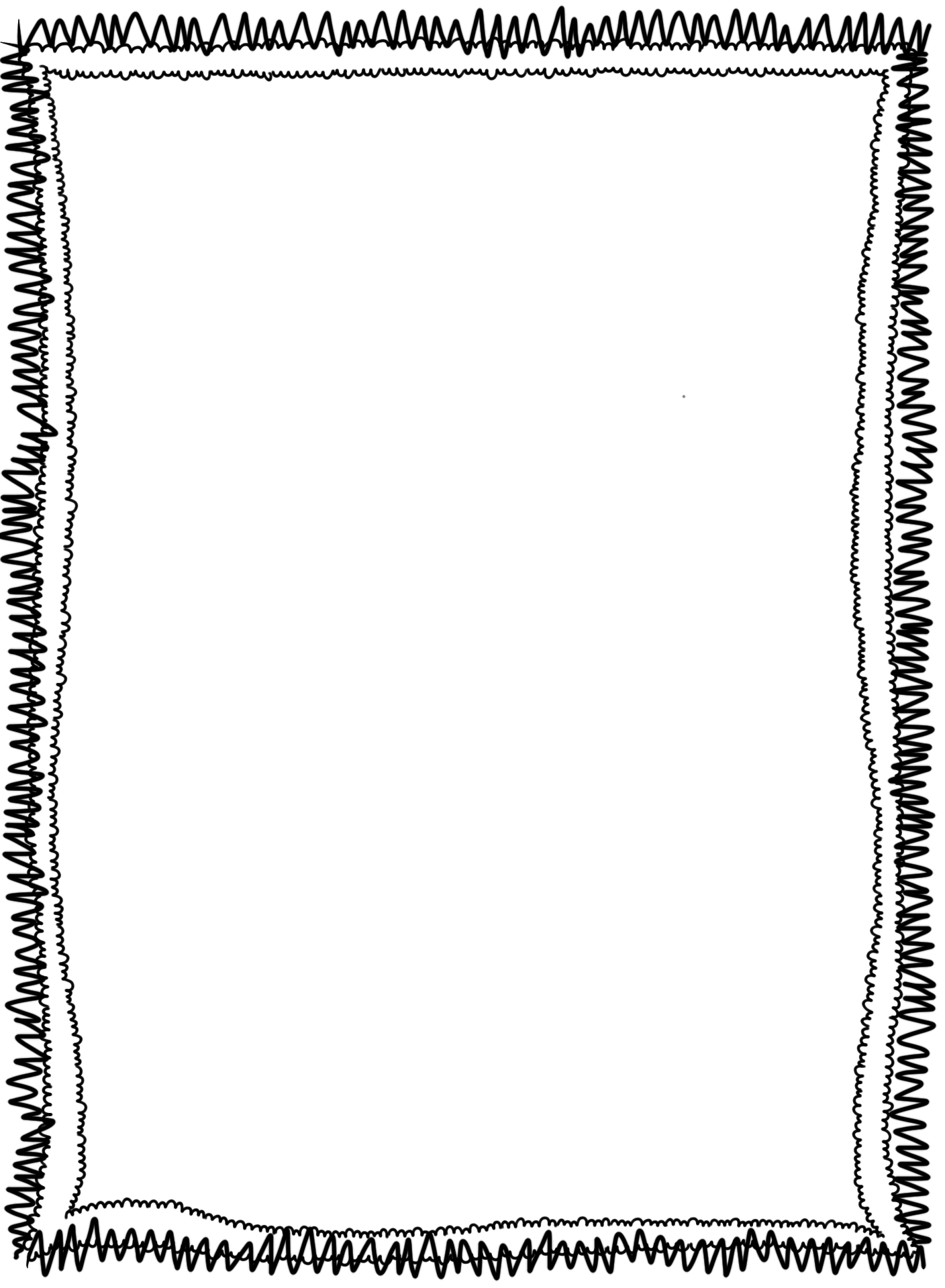 9.000
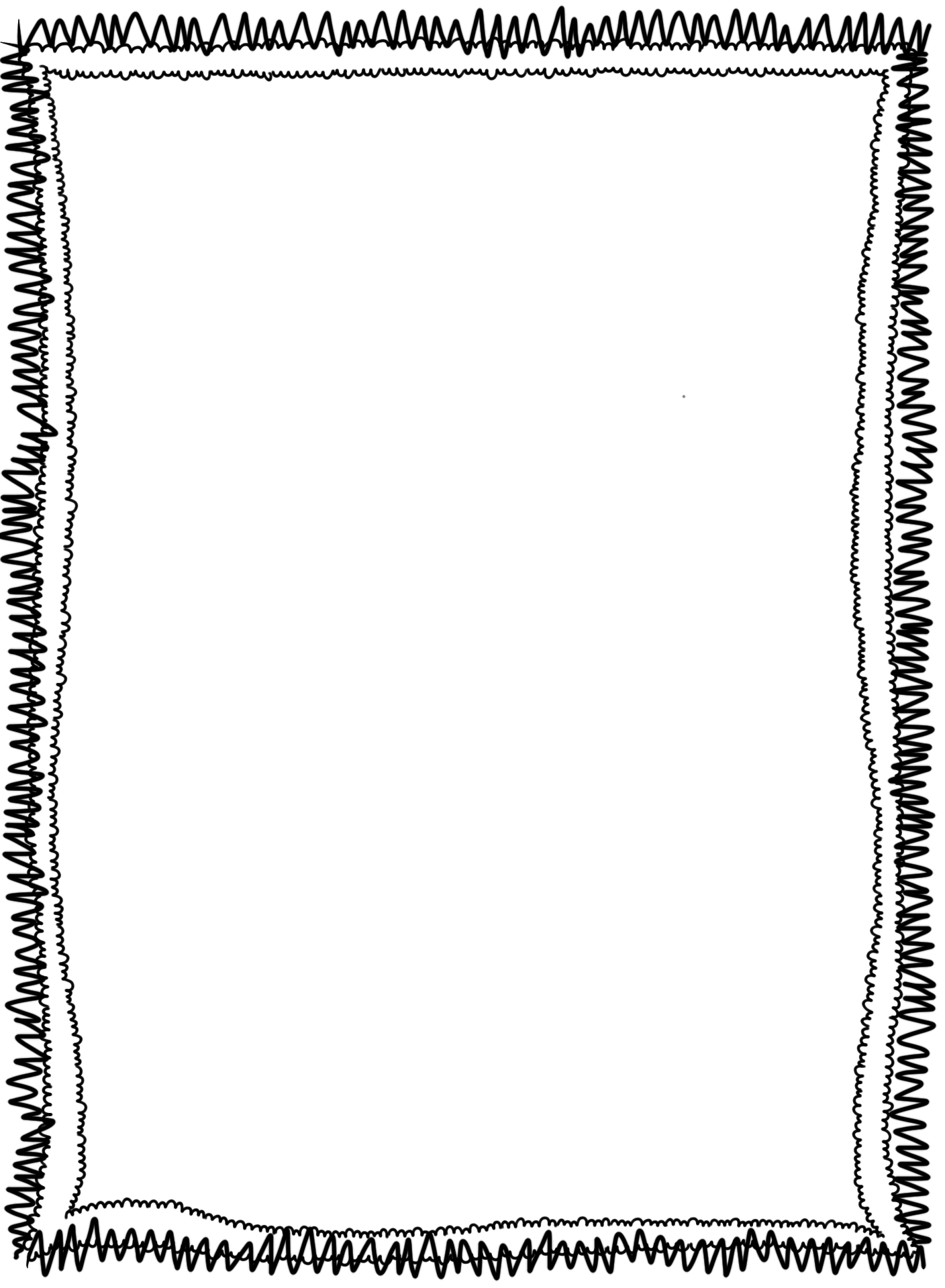 10.000
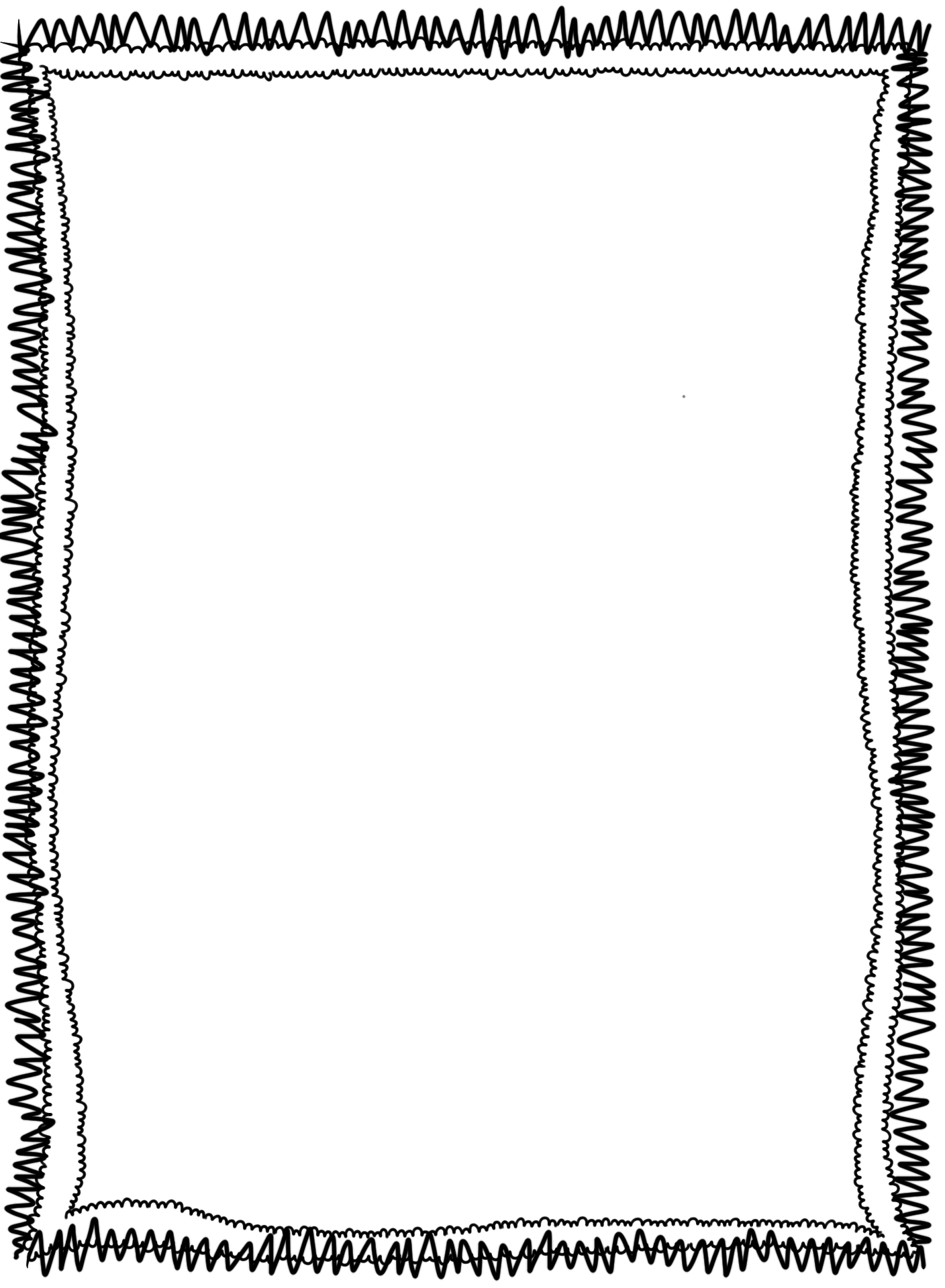 20.000
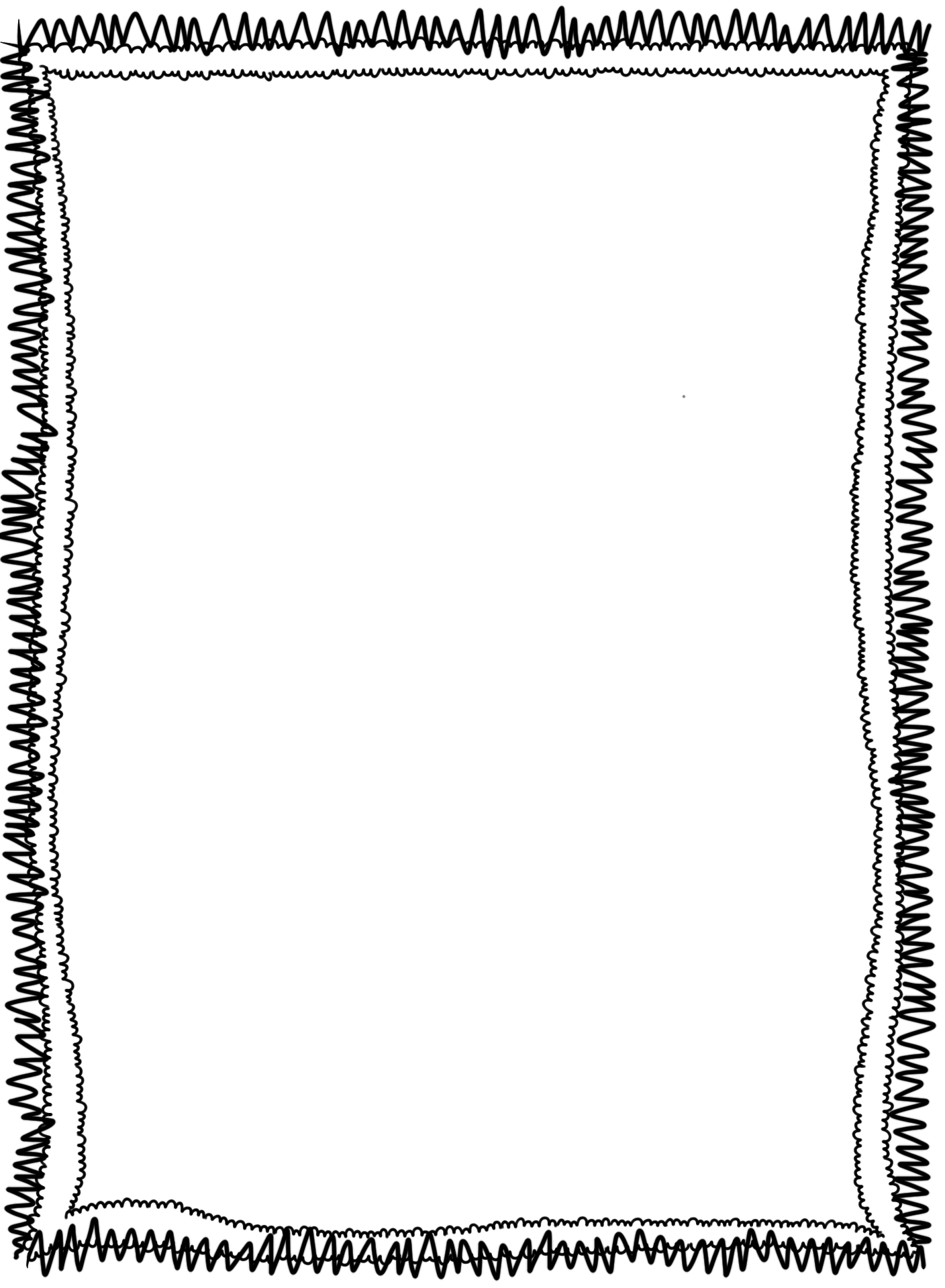 30.000
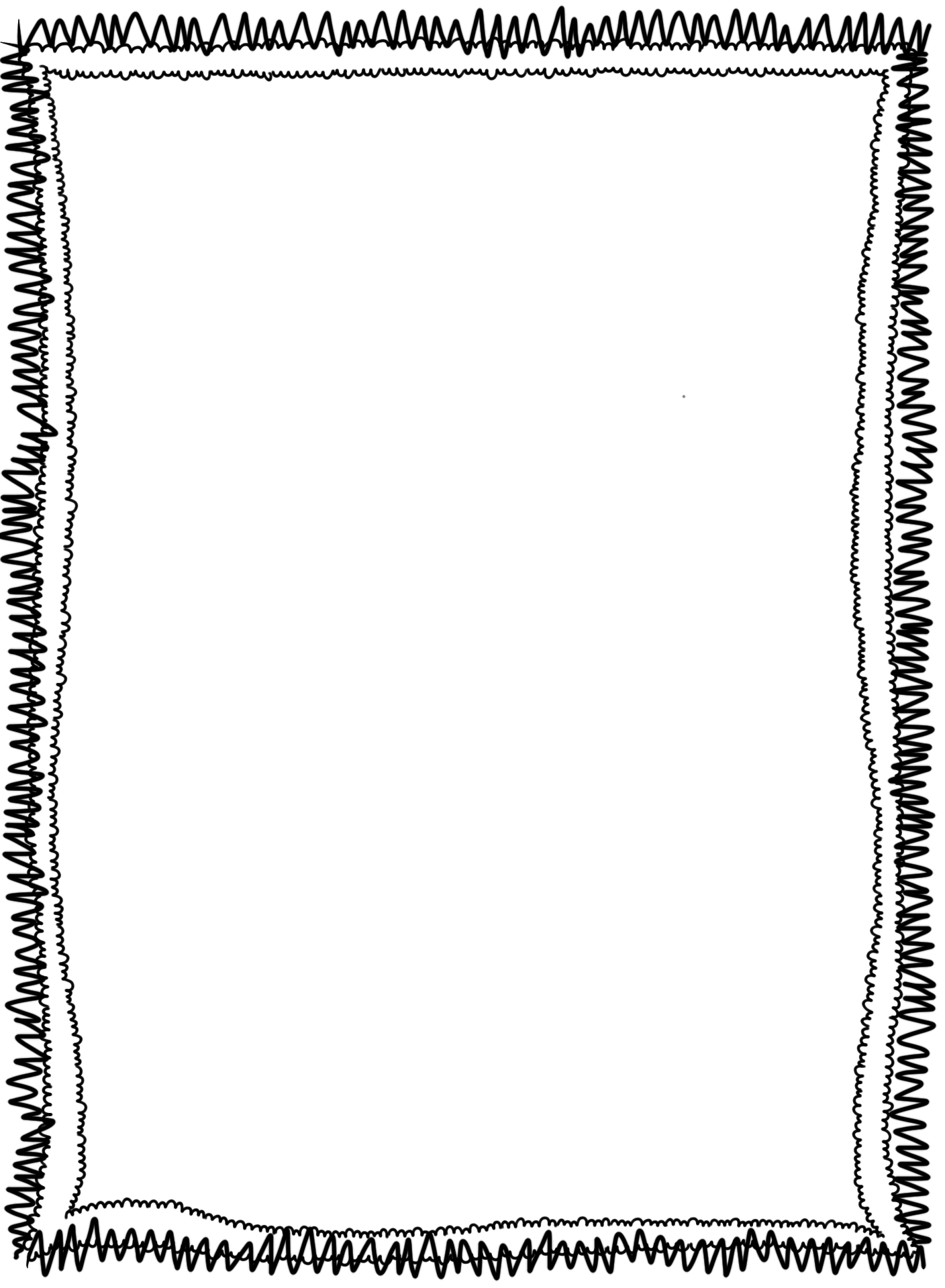 40.000
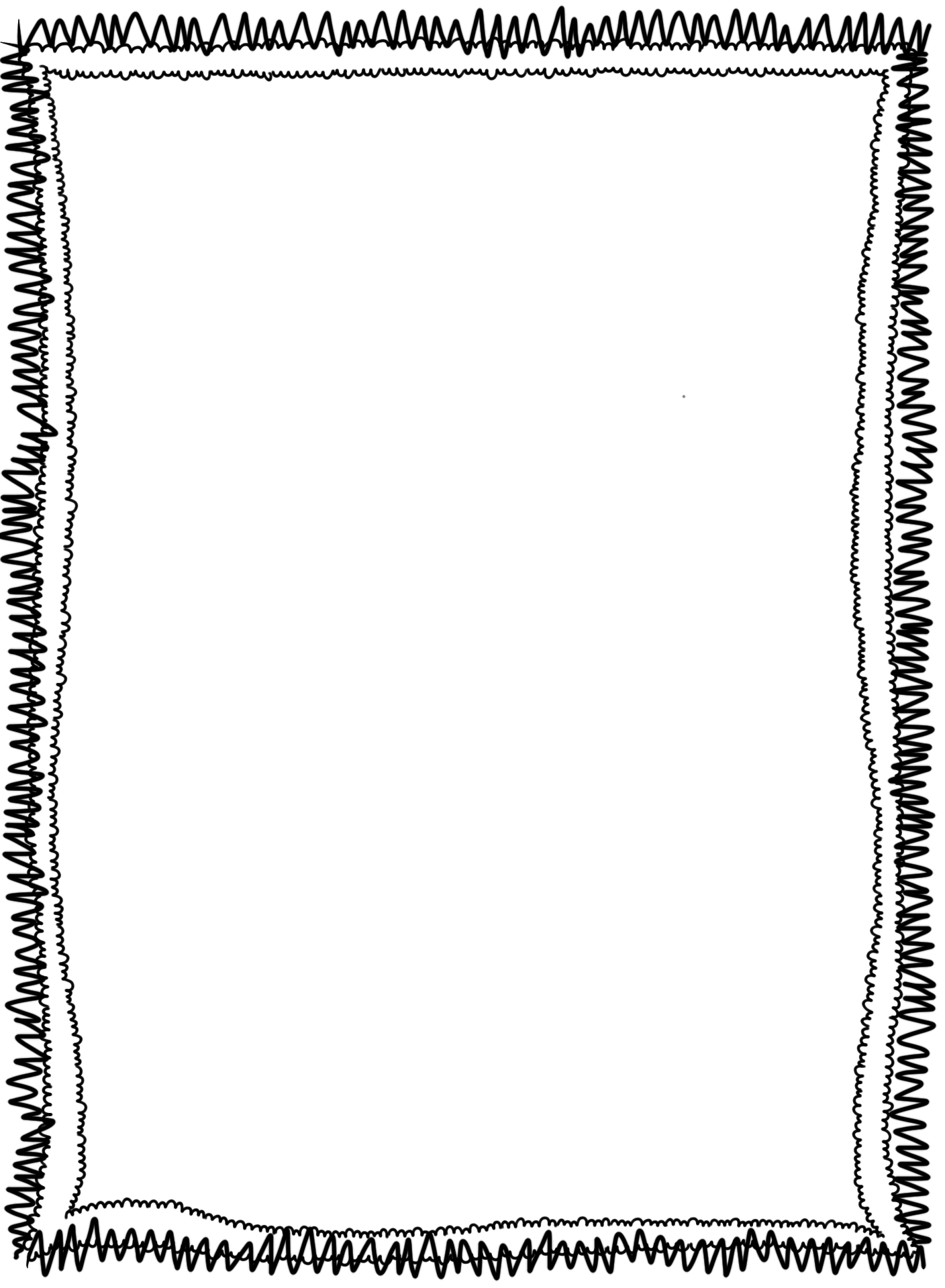 50.000
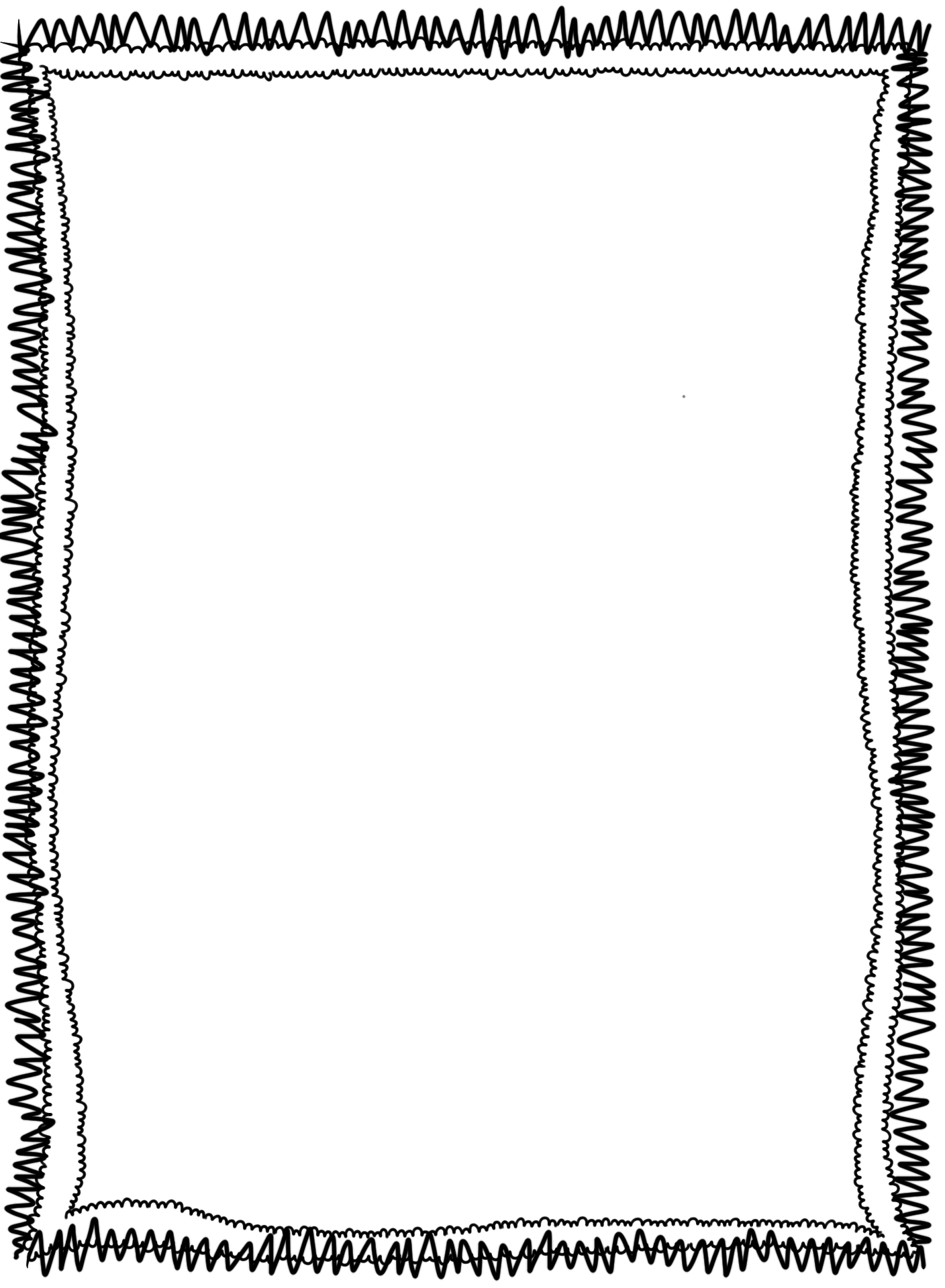 60.000
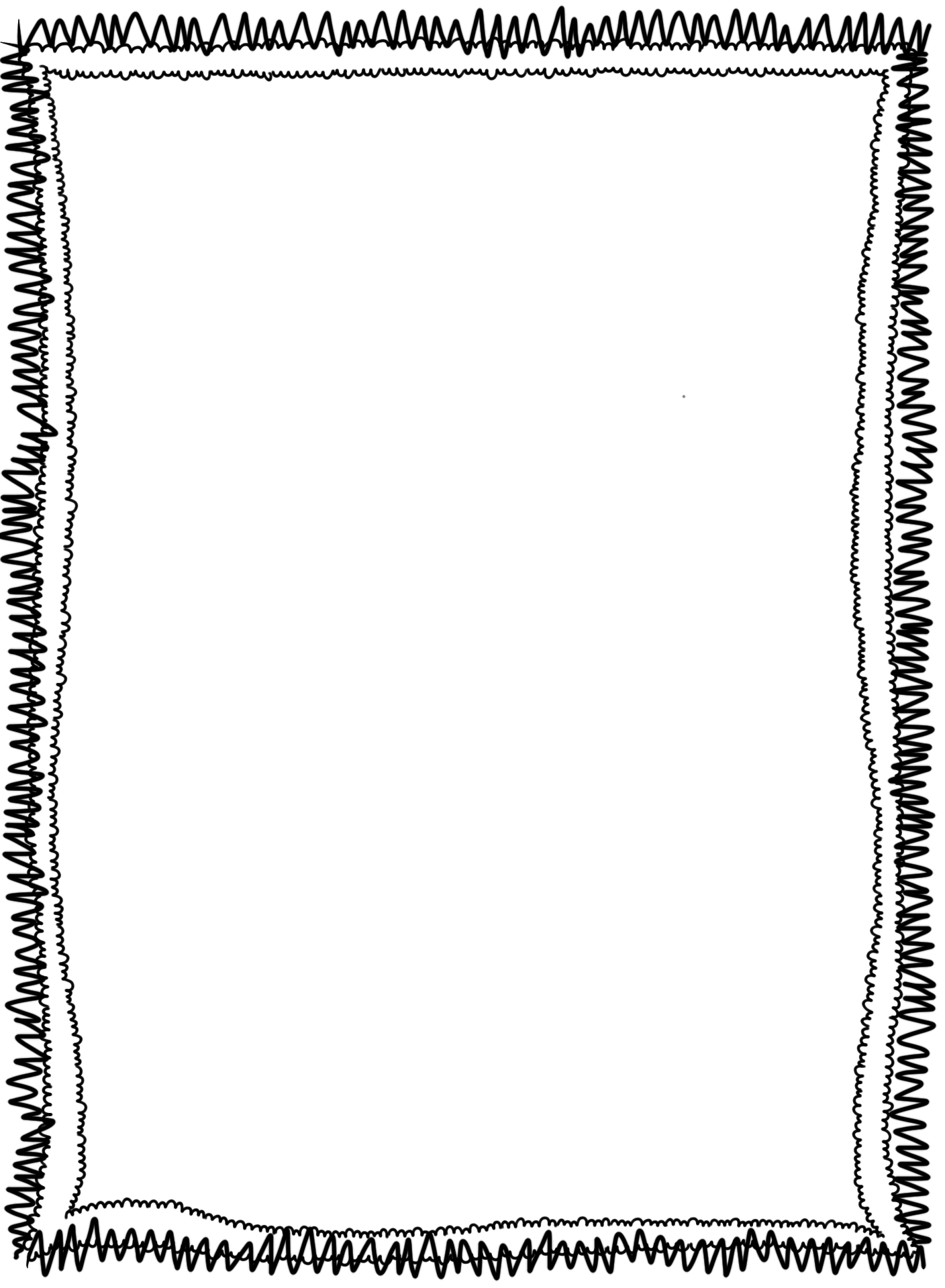 70.000
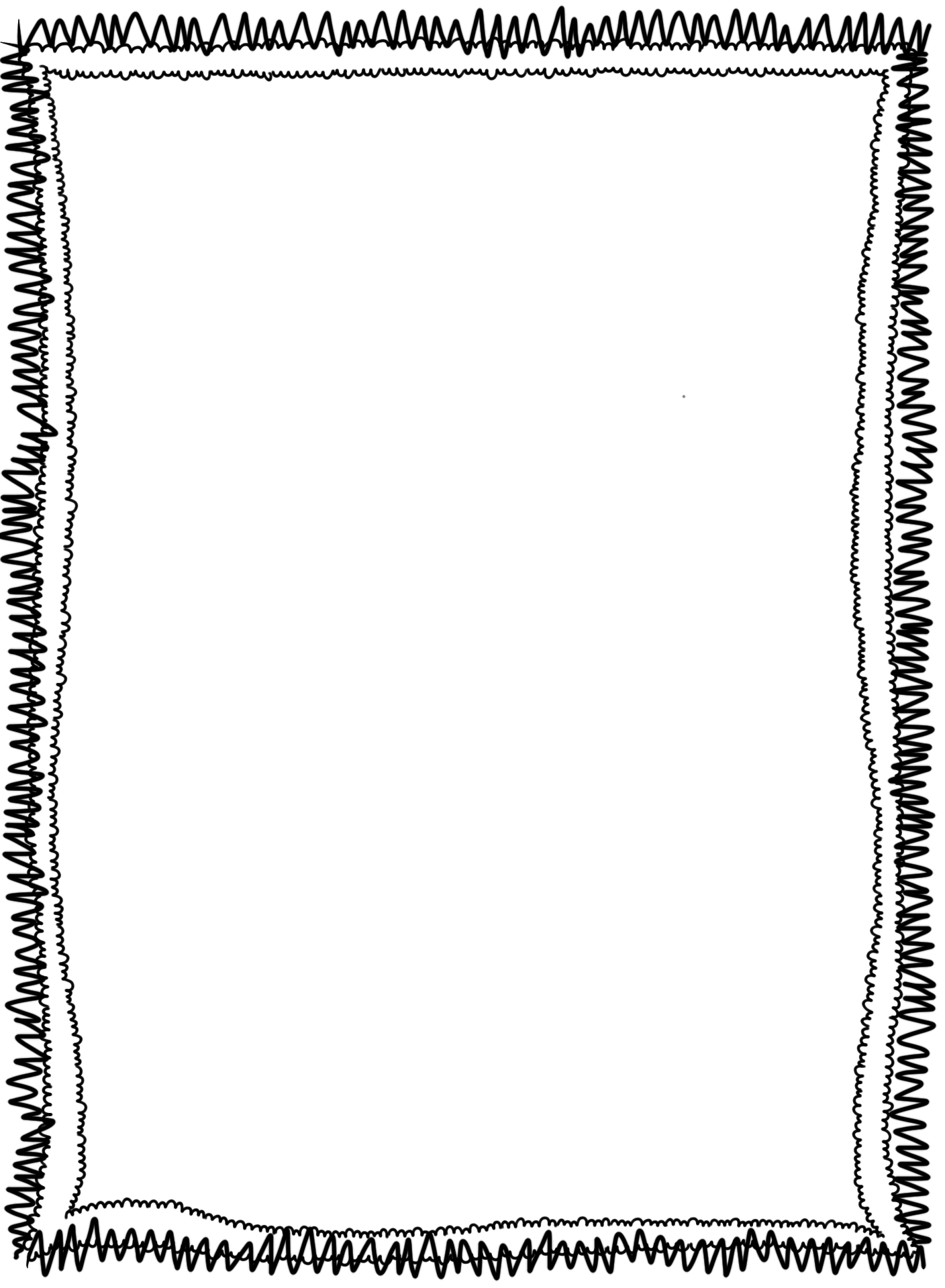 80.000
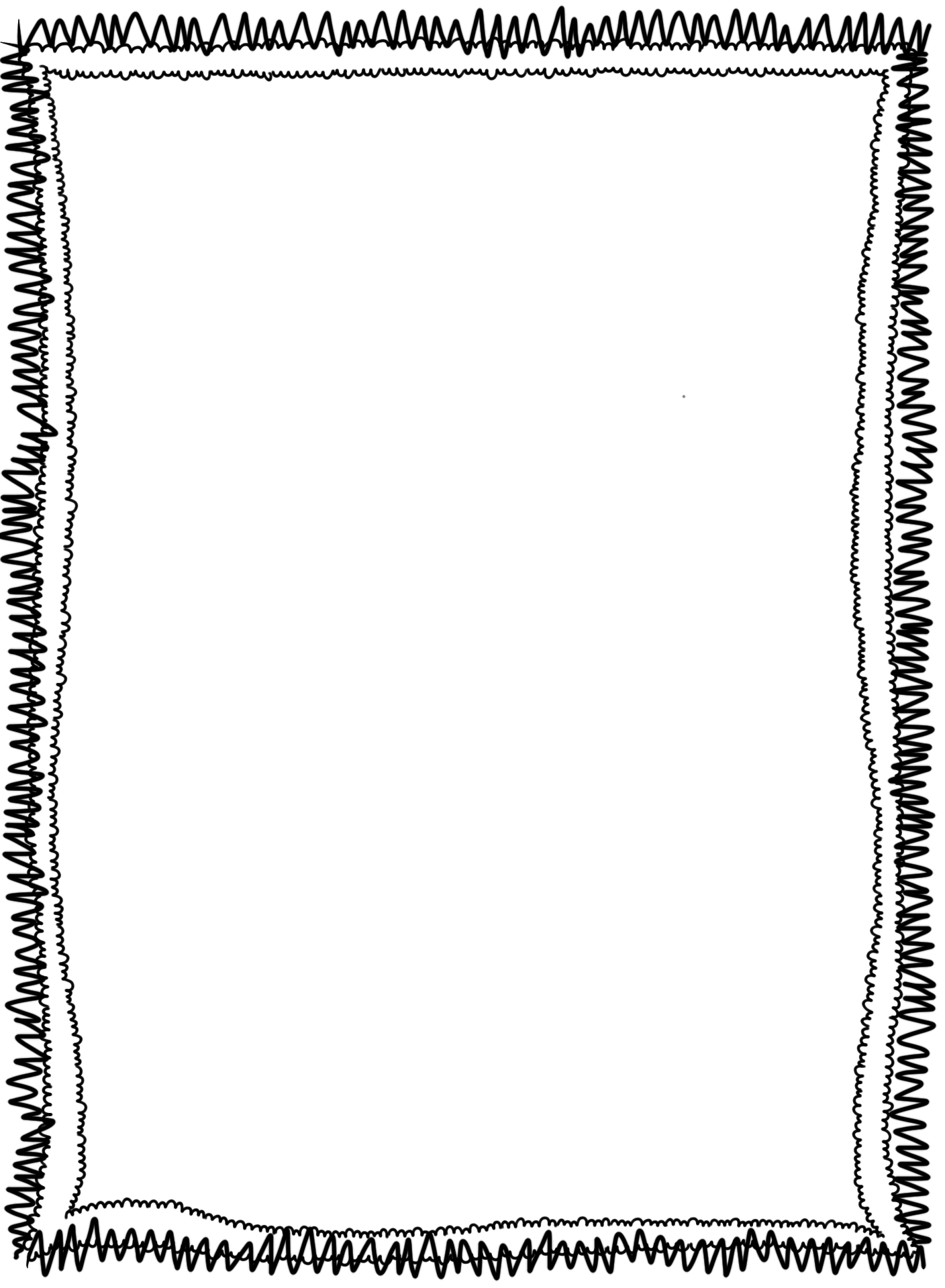 90.000